60 ปี กรมการพัฒนาชุมชน
สร้างสรรค์ชุมชน สร้างคน สร้างชาติ
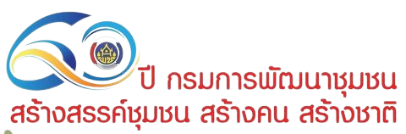 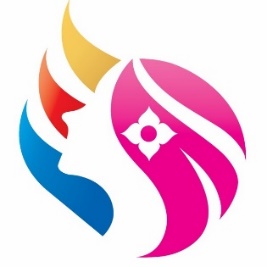 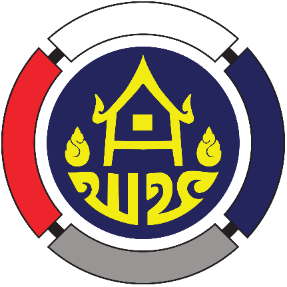 การประชุมคณะกรรมการบริหารกองทุนพัฒนาบทบาทสตรี ครั้งที่ 9/2565
รูปแบบออนไลน์ (ระบบ Zoom Cloud Meetings) 
วันพฤหัสบดีที่ 29 กันยายน 2565 เวลา 13.30 - 16.30 น.ห้องประชุม 5001 ชั้น 5 กรมการพัฒนาชุมชน
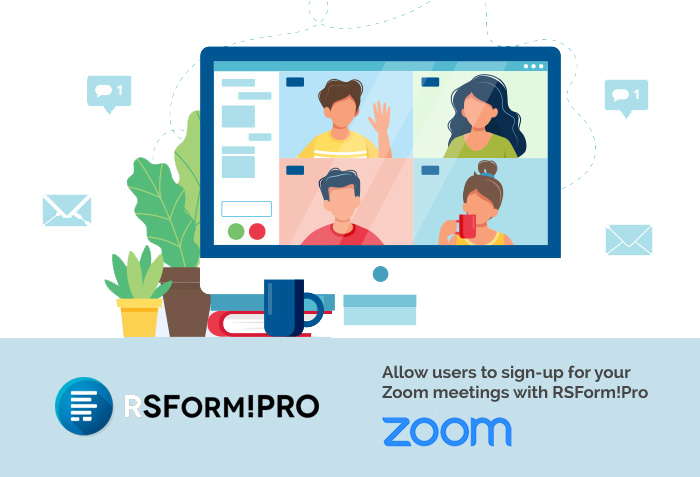 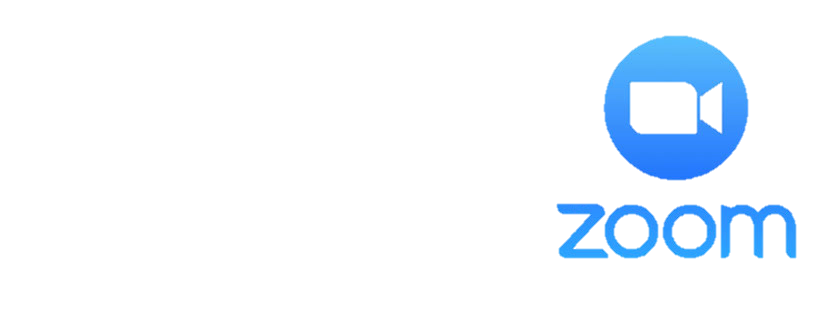 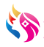 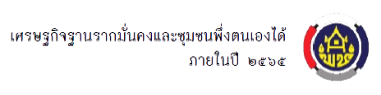 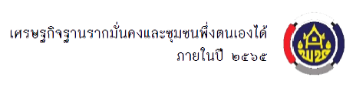 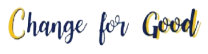 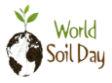 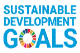 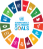 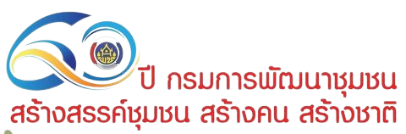 60 ปี กรมการพัฒนาชุมชน
สร้างสรรค์ชุมชน สร้างคน สร้างชาติ
ระเบียบวาระการประชุมคณะกรรมการบริหารกองทุนพัฒนาบทบาทสตรี
1
วาระที่ 2 : รับรองรายงานการประชุม
วาระที่ 1 : ประธานแจ้งให้ประชุมทราบ
วาระที่ 3 : สืบเนื่องจากการประชุม
สร้างสรรค์ชุมชนให้พึ่งตนเองได้
สร้างสรรค์ชุมชนให้พึ่งตนเองได้
สร้างสรรค์ชุมชนให้พึ่งตนเองได้
วาระที่ 4 : เพื่อทราบ
2
รับรองรายงานการประชุมคณะกรรมการบริหารกองทุนพัฒนาบทบาทสตรี                      ครั้งที่ 8/2565 เมื่อวันพฤหัสบดีที่ 25 สิงหาคม 2565
3
4
3.1 การติดตามมติที่ประชุม ครั้งที่ 8/2565 เมื่อวันพฤหัสบดีที่ 25 สิงหาคม 2565 3.2 รายงานการบริหารจัดการหนี้ของกองทุนพัฒนาบทบาทสตรี
4.1 รายงานผลการเบิกจ่ายตามแผนการดำเนินงานและแผนการใช้จ่ายงบประมาณกองทุนพัฒนาบทบาทสตรี ประจำปีงบประมาณ พ.ศ. 2565
4.2 รายงานผลการดำเนินงานการประเมินผลการดำเนินงานทุนหมุนเวียน ประจำปีบัญชี 2565 กองทุนพัฒนาบทบาทสตรี กรมการพัฒนาชุมชน
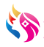 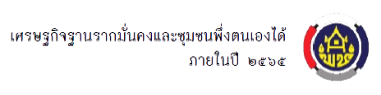 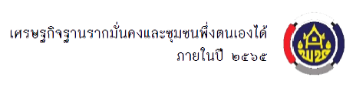 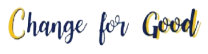 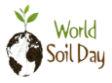 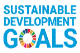 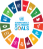 60 ปี กรมการพัฒนาชุมชน
สร้างสรรค์ชุมชน สร้างคน สร้างชาติ
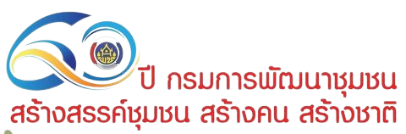 4.3 รายงานผลข้อมูลการดำเนินการทางกฎหมายเกี่ยวกับการดำเนินคดีแพ่ง และคดีอาญาของกองทุนพัฒนาบทบาทสตรี
4.4 รายงานผลตามประกาศคณะกรรมการบริหารกองทุนพัฒนาบทบาทสตรี เรื่อง หลักเกณฑ์ วิธีการ และเงื่อนไขเกี่ยวกับการลดอัตราดอกเบี้ยเงินกู้และอัตราดอกเบี้ยผิดนัดกองทุนพัฒนาบทบาทสตรี พ.ศ. 2563 (ฉบับที่ 4)
4.5  รายงานโครงการที่ดำเนินการเบิกจ่ายเงินเหลื่อมปี ประจำปีงบประมาณ พ.ศ. 2565 (งบลงทุน) โครงการพัฒนาระบบบัญชีการเงินและระบบโปรแกรมทะเบียนลูกหนี้ กองทุนพัฒนาบทบาทสตรี 
4.6 รายงานโครงการที่ดำเนินการเบิกจ่ายเงินเหลื่อมปี ประจำปีงบประมาณ พ.ศ. 2565 (งบดำเนินงาน) โครงการผลิตสื่อและเผยแพร่ความสำเร็จของกลุ่มอาชีพสมาชิกกองทุนพัฒนาบทบาทสตรี
4.7  การยืนยันลูกหนี้เงินทุนหมุนเวียน กองทุนพัฒนาบทบาทสตรี
4.8 แนวทางการตรวจสอบบัญชีเงินฝากธนาคารของกองทุนพัฒนาบทบาทสตรี
4.9 โครงการเชิดชูเกียรติคนกองทุนพัฒนาบทบาทสตรี ประจำปี 2565
วาระที่ 4 : เพื่อทราบ
4
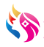 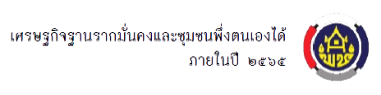 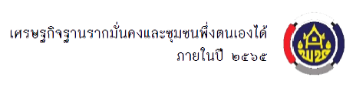 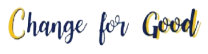 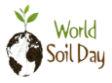 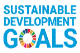 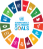 60 ปี กรมการพัฒนาชุมชน
สร้างสรรค์ชุมชน สร้างคน สร้างชาติ
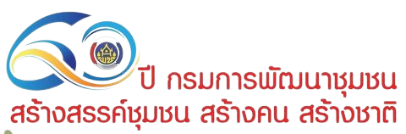 5.1 การพิจารณาการลดอัตราดอกเบี้ยเงินกู้และอัตราดอกเบี้ยผิดนัดกองทุนพัฒนาบทบาทสตรี ครั้งที่ 15 ตามประกาศคณะกรรมการบริหารกองทุนพัฒนาบทบาทสตรี เรื่อง หลักเกณฑ์ วิธีการ และเงื่อนไขเกี่ยวกับการลดอัตราดอกเบี้ยเงินกู้ และอัตราดอกเบี้ยผิดนัดกองทุนพัฒนาบทบาทสตรี พ.ศ. 2563 (ฉบับที่ 4)
5.2 ขอหารือ ประกาศคณะกรรมการบริหารกองทุนพัฒนาบทบาทสตรี เรื่อง หลักเกณฑ์ วิธีการ และเงื่อนไขการพิจารณาลดหรืองดเบี้ยปรับ/ดอกเบี้ยผิดนัดตามสัญญากู้ยืมเงินกองทุนพัฒนาบทบาทสตรีจังหวัดภูเก็ต
5.3 ขอหารือเรื่องการดำเนินคดีอาญาของจังหวัดภูเก็ต
5.4 การทบทวนกฎบัตรการตรวจสอบภายใน กองทุนพัฒนาบทบาทสตรี และการปรับปรุงแผนการตรวจสอบระยะยาวปีงบประมาณ พ.ศ. 2565 - 2568 และแผนการตรวจสอบ ประจำปีงบประมาณ พ.ศ. 2566 กองทุนพัฒนาบทบาทสตรี
5.5 ขอความเห็นชอบกำหนดการแต่งกายและเครื่องแบบปกติของพนักงานกองทุนพัฒนาบทบาทสตรี กรมการพัฒนาชุมชน
วาระที่ 5 : เพื่อพิจารณา
วาระที่ 6 : เรื่องอื่น ๆ
5
6
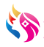 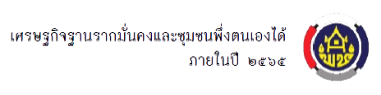 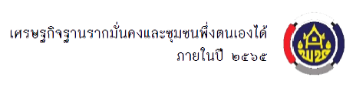 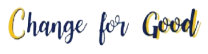 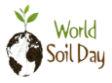 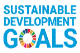 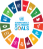 60 ปี กรมการพัฒนาชุมชน
สร้างสรรค์ชุมชน สร้างคน สร้างชาติ
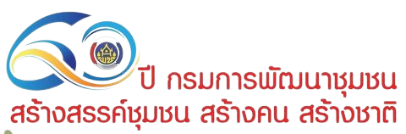 ระเบียบวาระที่ 1 เรื่อง ประธานแจ้งให้ที่ประชุมทราบ
1.1........................................................................
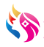 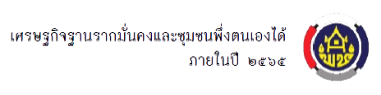 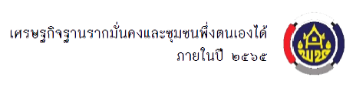 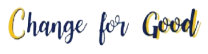 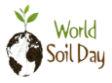 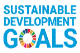 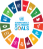 60 ปี กรมการพัฒนาชุมชน
สร้างสรรค์ชุมชน สร้างคน สร้างชาติ
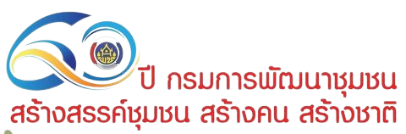 ระเบียบวาระที่ 2 เรื่อง รับรองรายงานการประชุม ครั้งที่ 8/2565
สำนักงานกองทุนพัฒนาบทบาทสตรี (สกส.) 
ได้จัดทำรายงานการประชุมคณะกรรมการบริหารกองทุนฯ 
ครั้งที่ 8/2565 เมื่อวันพฤหัสบดีที่ 25 สิงหาคม 2565 
และจัดส่งให้คณะกรรมการบริหารกองทุนฯ ทุกท่านทราบล่วงหน้าเรียบร้อยแล้ว 
ปรากฏว่าไม่มีคณะกรรมการฯ แก้ไขหรือให้ข้อมูลเพิ่มเติม
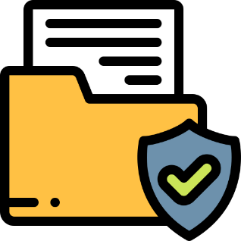 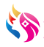 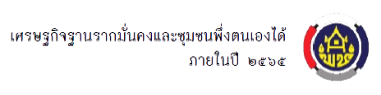 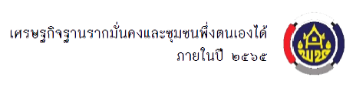 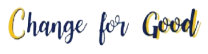 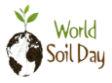 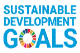 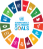 60 ปี กรมการพัฒนาชุมชน
สร้างสรรค์ชุมชน สร้างคน สร้างชาติ
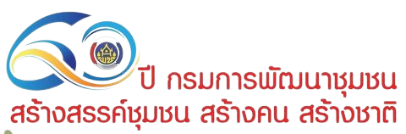 ระเบียบวาระที่ 3 เรื่อง สืบเนื่องจากการประชุม
ระเบียบวาระที่ 3.1 การติดตามมติที่ประชุมครั้งที่ 8/2565
วันพฤหัสบดีที่ 25 สิงหาคม 2565
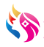 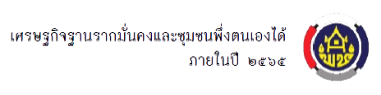 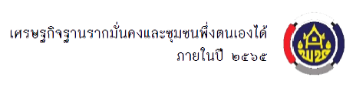 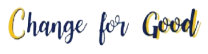 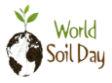 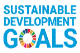 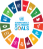 60 ปี กรมการพัฒนาชุมชน
สร้างสรรค์ชุมชน สร้างคน สร้างชาติ
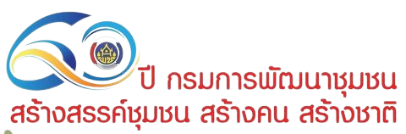 ระเบียบวาระที่ 3 เรื่อง สืบเนื่องจากการประชุม
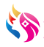 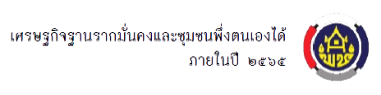 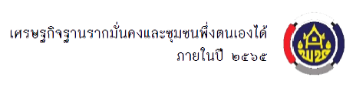 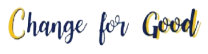 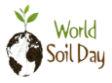 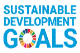 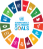 60 ปี กรมการพัฒนาชุมชน
สร้างสรรค์ชุมชน สร้างคน สร้างชาติ
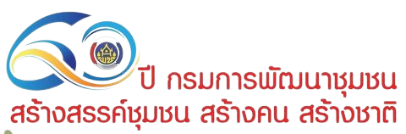 ระเบียบวาระที่ 3 เรื่อง สืบเนื่องจากการประชุม
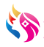 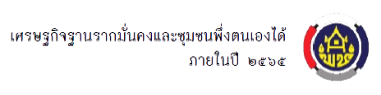 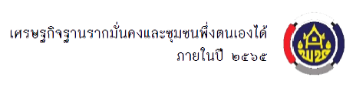 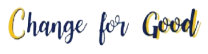 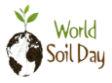 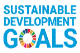 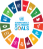 60 ปี กรมการพัฒนาชุมชน
สร้างสรรค์ชุมชน สร้างคน สร้างชาติ
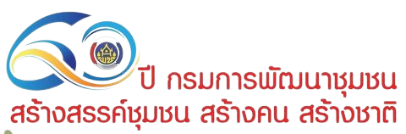 ระเบียบวาระที่ 3 เรื่อง สืบเนื่องจากการประชุม
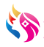 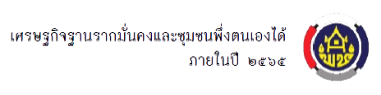 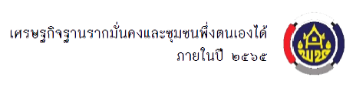 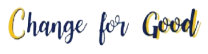 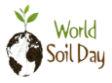 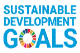 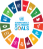 60 ปี กรมการพัฒนาชุมชน
สร้างสรรค์ชุมชน สร้างคน สร้างชาติ
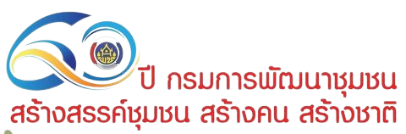 ระเบียบวาระที่ 3 เรื่อง สืบเนื่องจากการประชุม
ระเบียบวาระที่ 3.2 รายงานการบริหารจัดการหนี้ของกองทุนพัฒนาบทบาทสตรี
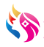 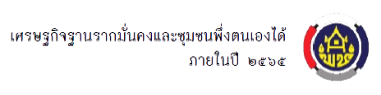 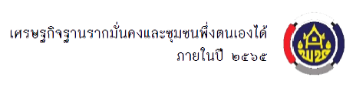 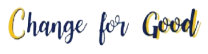 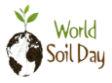 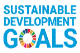 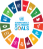 3.2 รายงานการบริหารจัดการหนี้ของกองทุนพัฒนาบทบาทสตรี
2.1 ปล่อยกู้ให้กับสมาชิก
ข้อมูล ณ วันที่ 14 กันยายน 2565
3.2 รายงานการบริหารจัดการหนี้ของกองทุนพัฒนาบทบาทสตรี
2.2 เปรียบเทียบร้อยละของหนี้เกินกำหนดชำระ
ข้อมูล ณ วันที่ 14 กันยายน 2565
3.2 รายงานการบริหารจัดการหนี้ของกองทุนพัฒนาบทบาทสตรี
ข้อมูล ณ วันที่ 14 กันยายน 2565
ยอดลูกหนี้คงเหลือ
4,645,632,286.46 บาท
(ณ วันที่ 14 ก.ย. 65)
หนี้ดำเนินคดี
95,394,334.15 บาท
(คิดเป็นร้อยละ 2.05  ของหนี้คงเหลือ)
หนี้เกินกำหนดชำระ
1,039,110,359.85 บาท
(คิดเป็นร้อยละ 22.37  ของหนี้คงเหลือ)
หนี้ยังไม่ถึงกำหนดชำระ
3,511,127,592.46 บาท
(คิดเป็นร้อยละ 75.58 ของหนี้คงเหลือ)
หนี้กองทุนเดิม
354,894,501.87 บาท
(คิดเป็นร้อยละ 7.64
ของหนี้คงเหลือ)
หนี้กองทุนใหม่
684,215,857.98  บาท
(คิดเป็นร้อยละ 14.73
ของหนี้คงเหลือ)
3.2 รายงานการบริหารจัดการหนี้ของกองทุนพัฒนาบทบาทสตรี
2.3 การบริหารจัดการหนี้กองทุนเดิม
3.2 รายงานการบริหารจัดการหนี้ของกองทุนพัฒนาบทบาทสตรี
2.4 ผลการบริหารจัดการหนี้ของจังหวัดแยกตามช่วงร้อยละของหนี้เกินกำหนดชำระจัดได้ ดังนี้
ข้อมูล ณ วันที่ 14 กันยายน 2565
หมายเหตุ :     +         หมายถึง จังหวัดที่มีการเปลี่ยนแปลงตามช่วงร้อยละของหนี้เกินกำหนดชำระดีขึ้นจากเดือนที่แล้ว   
                       -          หมายถึง จังหวัดที่มีการเปลี่ยนแปลงตามช่วงร้อยละของหนี้เกินกำหนดชำระลดลงจากเดือนที่แล้ว
2.5 ผลการจัดอันดับการบริหารหนี้ของจังหวัด 10 อันดับแรก
2.5 ผลการจัดอันดับการบริหารหนี้ของจังหวัด 10 อันดับสุดท้าย
2.6 ผลการจัดลำดับการบริหารจัดการหนี้ได้มาก 10 ลำดับแรก
เปรียบเทียบข้อมูล ณ วันที่ 1 ตุลาคม 2564 กับ ณ วันที่ 14 กันยายน 2565
60 ปี กรมการพัฒนาชุมชน
สร้างสรรค์ชุมชน สร้างคน สร้างชาติ
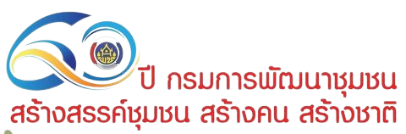 ระเบียบวาระที่ 4 เรื่อง เพื่อทราบ
ระเบียบวาระที่ 4.1 รายงานผลการเบิกจ่ายเงินตามแผนการดำเนินงาน                                              และแผนการใช้จ่ายงบประมาณ กองทุนพัฒนาบทบาทสตรี                                                              ประจำปีงบประมาณ พ.ศ. 2565
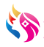 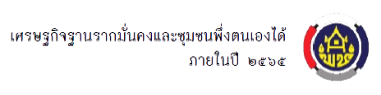 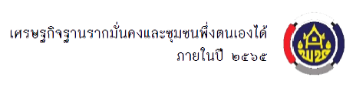 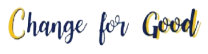 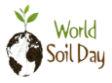 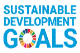 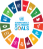 4.1 ผลการเบิกจ่ายงบประมาณตามแผนการใช้จ่ายงบประมาณ ประจำปี พ.ศ. 2565
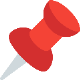 ภาพรวม
เบิกจ่าย
จัดสรร
คงเหลือ
งบบริหารจัดการกองทุน
จัดสรร
1,044,495,500.00
คิดเป็น ร้อยละ
99.46
คิดเป็นร้อยละ
74.62
คิดเป็น
ร้อยละ 
98.84
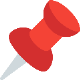 963,044,139.77
เบิกจ่าย
เบิกจ่าย
จัดสรร
คงเหลือ
3,268,177.00
596,731,823.00
600,000,000.00
76,517,321.23
1,665,862.00
141,334,138.00
224,978,178.77
143,000,000.00
301,495,500.00
เงินอุดหนุน
คงเหลือ
81,451,360.23
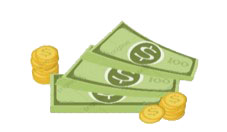 จัดสรร
เบิกจ่าย
คงเหลือ
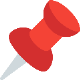 คิดเป็น
ร้อยละ
92.20
เงินหมุนเวียน
ข้อมูล ณ 19 กันยายน 2565
4.1 ผลการเบิกจ่ายงบประมาณตามแผนการใช้จ่ายงบประมาณ ประจำปี พ.ศ. 2565
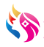 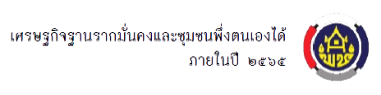 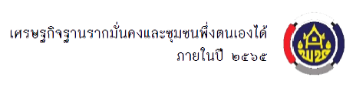 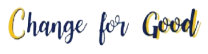 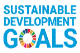 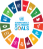 4.1 ผลการเบิกจ่ายงบประมาณตามแผนการใช้จ่ายงบประมาณ ประจำปี พ.ศ. 2565
60 ปี กรมการพัฒนาชุมชน
สร้างสรรค์ชุมชน สร้างคน สร้างชาติ
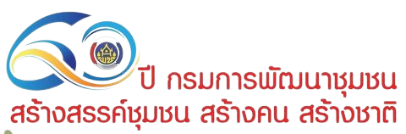 จังหวัดที่มีผลการเบิกจ่ายภาพรวม 10 อันดับแรก  (ข้อมูล ณ 19 กันยายน 2565)
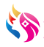 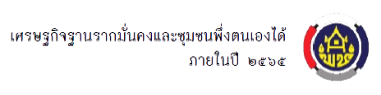 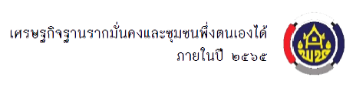 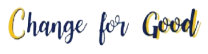 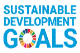 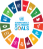 60 ปี กรมการพัฒนาชุมชน
สร้างสรรค์ชุมชน สร้างคน สร้างชาติ
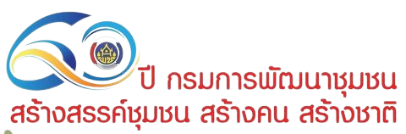 จังหวัดที่มีผลการเบิกจ่ายภาพรวม 10 อันดับสุดท้าย (ข้อมูล ณ 19 กันยายน 2565)
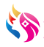 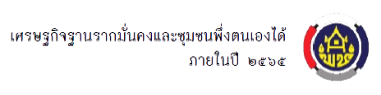 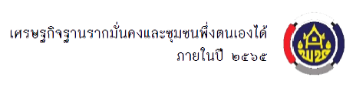 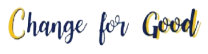 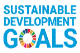 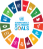 60 ปี กรมการพัฒนาชุมชน
สร้างสรรค์ชุมชน สร้างคน สร้างชาติ
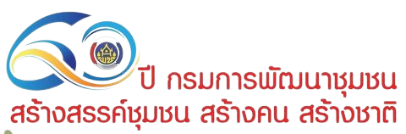 ระเบียบวาระที่ 4.2 รายงานผลการดำเนินงานการประเมินผลการดำเนินงานทุนหมุนเวียน ประจำปีบัญชี 2565 กองทุนพัฒนาบทบาทสตรี กรมการพัฒนาชุมชน
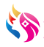 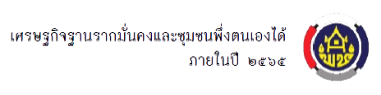 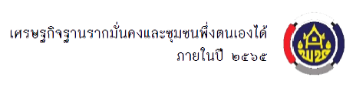 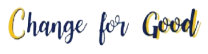 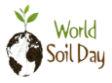 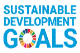 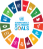 4.2 รายงานผลการดำเนินงานการประเมินผลการดำเนินงานทุนหมุนเวียน ประจำปี 2565
4.2 รายงานผลการดำเนินงานการประเมินผลการดำเนินงานทุนหมุนเวียน ประจำปี 2565
4.2 รายงานผลการดำเนินงานการประเมินผลการดำเนินงานทุนหมุนเวียน ประจำปี 2565
4.2 รายงานผลการดำเนินงานการประเมินผลการดำเนินงานทุนหมุนเวียน ประจำปี 2565
4.2 รายงานผลการดำเนินงานการประเมินผลการดำเนินงานทุนหมุนเวียน ประจำปี 2565
4.2 รายงานผลการดำเนินงานการประเมินผลการดำเนินงานทุนหมุนเวียน ประจำปี 2565
4.2 รายงานผลการดำเนินงานการประเมินผลการดำเนินงานทุนหมุนเวียน ประจำปี 2565
4.2 รายงานผลการดำเนินงานการประเมินผลการดำเนินงานทุนหมุนเวียน ประจำปี 2565
4.2 รายงานผลการดำเนินงานการประเมินผลการดำเนินงานทุนหมุนเวียน ประจำปี 2565
4.2 รายงานผลการดำเนินงานการประเมินผลการดำเนินงานทุนหมุนเวียน ประจำปี 2565
4.2 รายงานผลการดำเนินงานการประเมินผลการดำเนินงานทุนหมุนเวียน ประจำปี 2565
4.2 รายงานผลการดำเนินงานการประเมินผลการดำเนินงานทุนหมุนเวียน ประจำปี 2565
4.2 รายงานผลการดำเนินงานการประเมินผลการดำเนินงานทุนหมุนเวียน ประจำปี 2565
4.2 รายงานผลการดำเนินงานการประเมินผลการดำเนินงานทุนหมุนเวียน ประจำปี 2565
4.2 รายงานผลการดำเนินงานการประเมินผลการดำเนินงานทุนหมุนเวียน ประจำปี 2565
83.82
4.2 รายงานผลการดำเนินงานการประเมินผลการดำเนินงานทุนหมุนเวียน ประจำปี 2565
60 ปี กรมการพัฒนาชุมชน
สร้างสรรค์ชุมชน สร้างคน สร้างชาติ
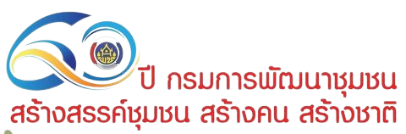 ระเบียบวาระที่ 4.3 รายงานผลข้อมูลการดำเนินการทางกฎหมายเกี่ยวกับการดำเนินคดีแพ่ง และคดีอาญาของกองทุนพัฒนาบทบาทสตรี
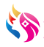 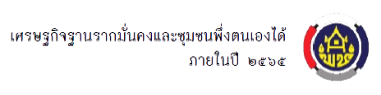 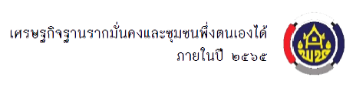 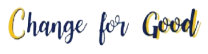 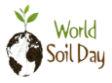 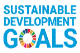 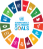 60 ปี กรมการพัฒนาชุมชน
สร้างสรรค์ชุมชน สร้างคน สร้างชาติ
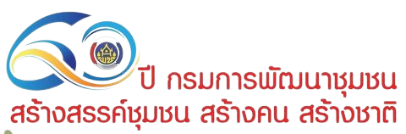 4.3 รายงานผลข้อมูลการดำเนินการทางกฎหมายเกี่ยวกับการดำเนินคดีแพ่ง และคดีอาญาของกองทุนพัฒนาบทบาทสตรี
(คดีแพ่ง)
ผิดสัญญากู้ยืมเงิน
จำนวน 244 คดี เป็นเงิน 30,599,485.12 บาท
ยักยอก จำนวน 98 คดีเป็นเงิน 45,937,723.39 บาท
คดีอาญา
ข้อมูลการดำเนินคดีกองทุนพัฒนาบทบาทสตรี
ฉ้อโกง จำนวน 14 คดีเป็นเงิน 7,548,229.42 บาท
ปลอมแปลงเอกสาร  จำนวน 10 คดีเป็นเงิน 6,632,523.56 บาท
ยุติการดำเนินคดี
ผิดสัญญากู้ยืมเงิน จำนวน 25 คดีเป็นเงิน 3,967,851.00 บาท
ยักยอก จำนวน 33 คดีเป็นเงิน 8,538,875.00 บาท
ข้อมูล ณ วันที่ 9 กันยายน 2565
60 ปี กรมการพัฒนาชุมชน
สร้างสรรค์ชุมชน สร้างคน สร้างชาติ
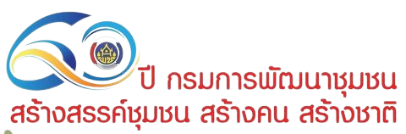 ระเบียบวาระที่ 4.4 รายงานผลตามประกาศคณะกรรมการบริหารกองทุนพัฒนาบทบาทสตรี เรื่อง หลักเกณฑ์ วิธีการ และเงื่อนไขเกี่ยวกับการลดอัตราดอกเบี้ยเงินกู้และอัตราดอกเบี้ยผิดนัดกองทุนพัฒนาบทบาทสตรี พ.ศ. 2563 (ฉบับที่ 4)
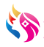 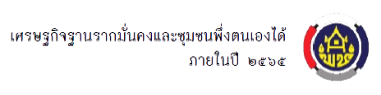 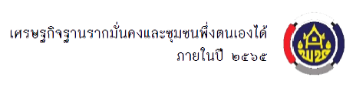 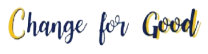 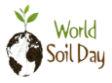 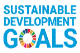 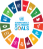 60 ปี กรมการพัฒนาชุมชน
สร้างสรรค์ชุมชน สร้างคน สร้างชาติ
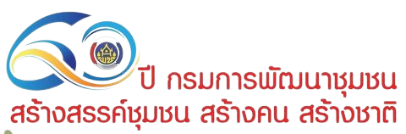 4.4 รายงานผลตามประกาศคณะกรรมการบริหารกองทุนพัฒนาบทบาทสตรี เรื่อง หลักเกณฑ์ วิธีการ และเงื่อนไขเกี่ยวกับการลดอัตราดอกเบี้ยเงินกู้และอัตราดอกเบี้ยผิดนัดกองทุนพัฒนาบทบาทสตรี พ.ศ. 2563 (ฉบับที่ 4)
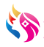 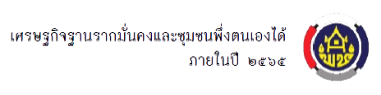 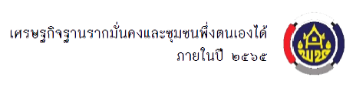 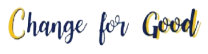 ข้อมูล ณ 9 กันยายน 2565
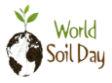 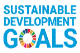 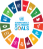 60 ปี กรมการพัฒนาชุมชน
สร้างสรรค์ชุมชน สร้างคน สร้างชาติ
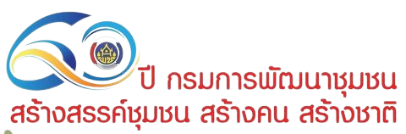 ระเบียบวาระที่ 4.5 รายงานโครงการที่ดำเนินการเบิกจ่ายเงินเหลื่อมปี ประจำปีงบประมาณ พ.ศ. 2565 (งบลงทุน) โครงการพัฒนาระบบบัญชีการเงินและระบบโปรแกรมทะเบียนลูกหนี้ กองทุนพัฒนาบทบาทสตรี
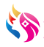 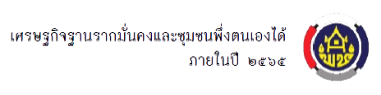 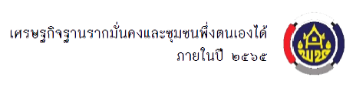 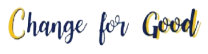 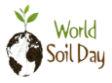 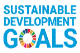 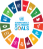 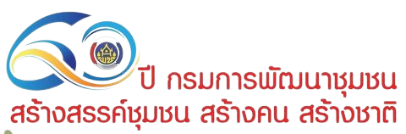 60 ปี กรมการพัฒนาชุมชน
สร้างสรรค์ชุมชน สร้างคน สร้างชาติ
4.5 รายงานโครงการที่ดำเนินการเบิกจ่ายเงินเหลื่อมปี ประจำปีงบประมาณ พ.ศ. 2565 (งบลงทุน) โครงการพัฒนาระบบบัญชีการเงินและระบบโปรแกรมทะเบียนลูกหนี้ กองทุนพัฒนาบทบาทสตรี
โครงการพัฒนาระบบบัญชีการเงินและระบบโปรแกรมทะเบียนลูกหนี้ กองทุนพัฒนาบทบาทสตรี
สกส. ได้จัดทำโครงการพัฒนาระบบบัญชีการเงินและระบบโปรแกรมทะเบียนลูกหนี้ กองทุนพัฒนาบทบาทสตรี
อยู่ระหว่างขั้นตอนการดำเนินการลงนามในสัญญา
งบประมาณ 22,000,000 บาท
ซึ่งต้องกันเงินเหลื่อมปีที่มีหนี้ผูกพัน ปี พ.ศ. 2565 ไว้เบิกกันเหลื่อมปี พ.ศ. 2566
จะดำเนินโครงการระหว่างเดือนตุลาคม 2565 - เดือนมิถุนายน 2566 (270 วัน)
60 ปี กรมการพัฒนาชุมชน
สร้างสรรค์ชุมชน สร้างคน สร้างชาติ
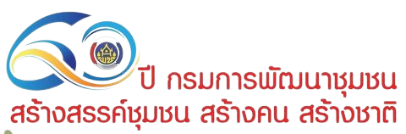 ระเบียบวาระที่ 4.6 รายงานโครงการที่ดำเนินการเบิกจ่ายเงินเหลื่อมปี                            ประจำปีงบประมาณ พ.ศ. 2565 (งบดำเนินงาน)                   	                       โครงการผลิตสื่อและเผยแพร่ความสำเร็จของกลุ่มอาชีพสมาชิกกองทุนพัฒนาบทบาทสตรี
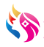 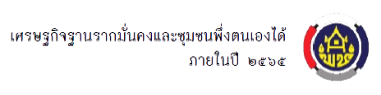 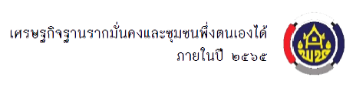 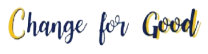 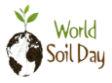 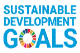 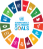 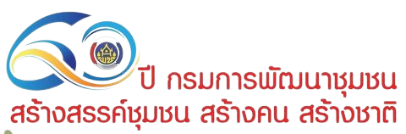 60 ปี กรมการพัฒนาชุมชน
สร้างสรรค์ชุมชน สร้างคน สร้างชาติ
4.6 รายงานโครงการที่ดำเนินการเบิกจ่ายเงินเหลื่อมปี ประจำปีงบประมาณ พ.ศ. 2565 (งบดำเนินงาน) โครงการผลิตสื่อและเผยแพร่ความสำเร็จของกลุ่มอาชีพสมาชิกกองทุนพัฒนาบทบาทสตรี
โครงการผลิตสื่อและเผยแพร่ความสำเร็จของกลุ่มอาชีพสมาชิกกองทุนพัฒนาบทบาทสตรี
สกส. ได้ดำเนินงานโครงการผลิตสื่อและเผยแพร่ความสำเร็จของกลุ่มอาชีพสมาชิกกองทุนพัฒนาบทบาทสตรี งบประมาณ 495,000 บาท
อยู่ระหว่างขั้นตอนการดำเนินการลงนามในสัญญา
จะดำเนินโครงการระหว่างเดือนกันยายน 2565 - เดือนตุลาคม 2565
ซึ่งจะก่อหนี้ผูกพันในปีงบประมาณ พ.ศ. 2565 และต้องดำเนินการกันเงินเหลื่อมปี เบิกจ่ายในปีงบประมาณ พ.ศ. 2566
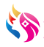 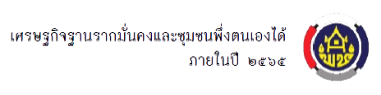 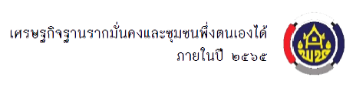 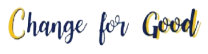 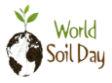 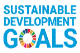 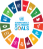 60 ปี กรมการพัฒนาชุมชน
สร้างสรรค์ชุมชน สร้างคน สร้างชาติ
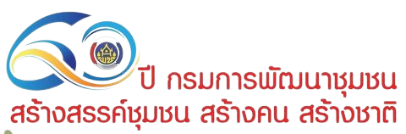 ระเบียบวาระที่ 4.7 การยืนยันลูกหนี้เงินทุนหมุนเวียน กองทุนพัฒนาบทบาทสตรี
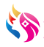 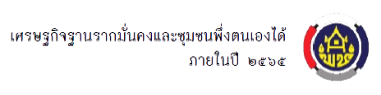 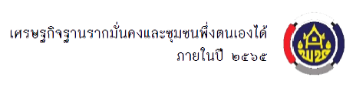 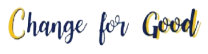 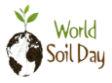 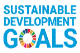 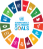 60 ปี กรมการพัฒนาชุมชน
สร้างสรรค์ชุมชน สร้างคน สร้างชาติ
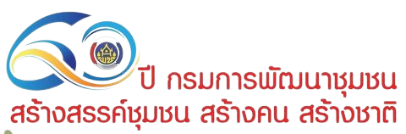 4.7 การยืนยันลูกหนี้เงินทุนหมุนเวียน กองทุนพัฒนาบทบาทสตรี
การยืนยันลูกหนี้เงินทุนหมุนเวียน กองทุนพัฒนาบทบาทสตรีรายโครงการ
2. นำไปใช้เป็นฐานข้อมูลลูกหนี้ในระบบลูกหนี้ใหม่
ที่จะใช้ทดแทนระบบทะเบียนลูกหนี้ (SARA)
ตรวจสอบความมีอยู่จริงของเงินให้กู้ยืมของกองทุนพัฒนาบทบาทสตรี เพื่อใช้การจัดทำรายงานการเงินประจำปีบัญชี 2565
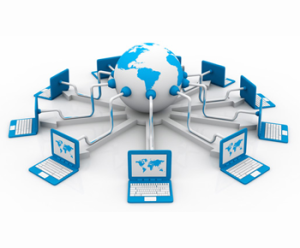 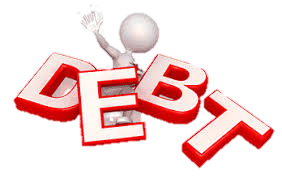 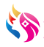 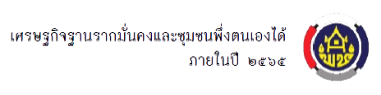 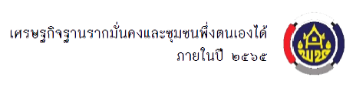 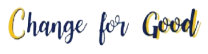 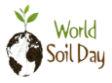 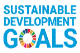 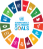 60 ปี กรมการพัฒนาชุมชน
สร้างสรรค์ชุมชน สร้างคน สร้างชาติ
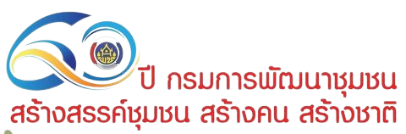 หนังสือยืนยันยอดลูกหนี้กองทุนพัฒนาบทบาทสตรี
สำนักงานกองทุนพัฒนาบทบาทสตรีได้มีหนังสือ ที่ มท 0416.2/ ว 3059 ลงวันที่ 29 สิงหาคม 2565 เรื่อง การยืนยันลูกหนี้เงินทุนหมุนเวียน กองทุนพัฒนาบทบาทสตรี และดำเนินการจัดประชุมซักซ้อมแนวทางการยืนยันลูกหนี้เงินทุนหมุนเวียนรวมถึงมาตรการภาพรวมของกองทุนพัฒนาบทบาทสตรีแก่เจ้าหน้าที่ผู้ดำเนินการตามแนวทางในรูปแบบออนไลน์ (ระบบ Zoom Cloud Meetings) ในวันพฤหัสบดีที่ 8 กันยายน 2565 เวลา 13.30 - 16.30 น. ณ ห้องประชุม 5001 ชั้น 5 กรมการพัฒนาชุมชน
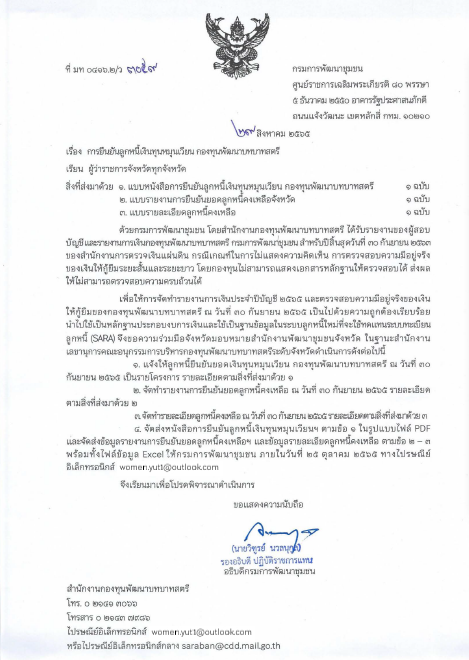 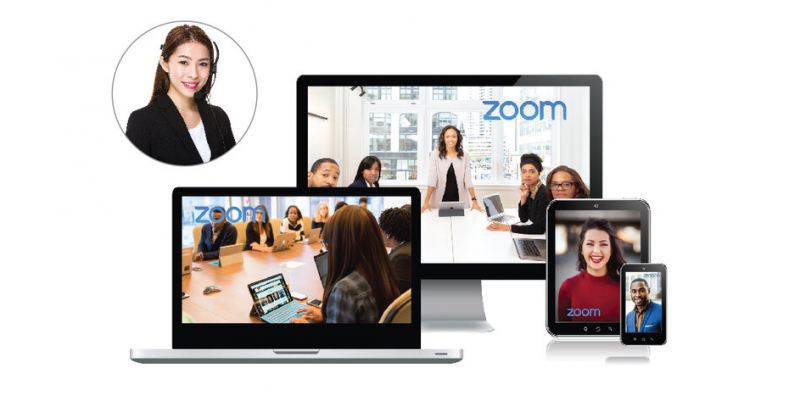 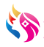 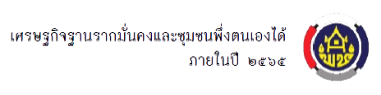 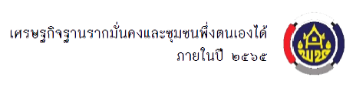 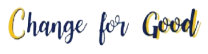 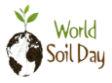 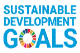 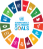 60 ปี กรมการพัฒนาชุมชน
สร้างสรรค์ชุมชน สร้างคน สร้างชาติ
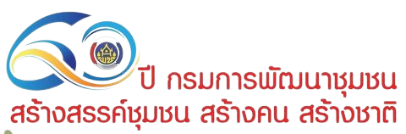 ระเบียบวาระที่ 4.8 แนวทางการตรวจสอบบัญชีเงินฝากธนาคารของกองทุนพัฒนาบทบาทสตรี
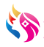 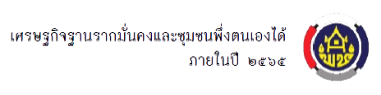 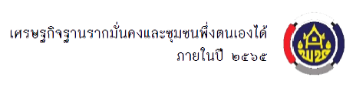 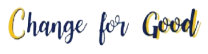 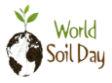 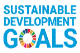 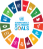 60 ปี กรมการพัฒนาชุมชน
สร้างสรรค์ชุมชน สร้างคน สร้างชาติ
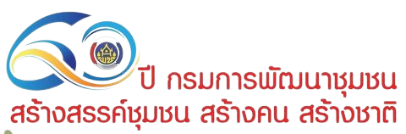 4.8 แนวทางการตรวจสอบบัญชีเงินฝากธนาคารของกองทุนพัฒนาบทบาทสตรี
การยืนยันยอดเงินคงเหลือในบัญชีเงินฝากธนาคาร ของกองทุนพัฒนาบทบาทสตรี ณ 30 กันยายน 2564 รวม 8,143 บัญชี
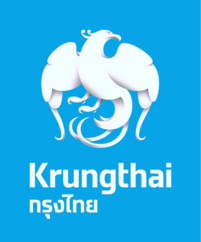 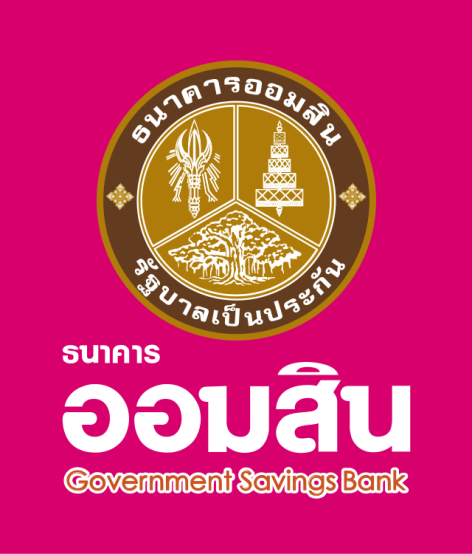 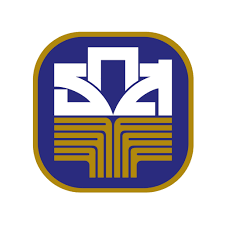 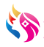 จำนวน 7,889 บัญชี
จำนวน 102 บัญชี
จำนวน 152 บัญชี
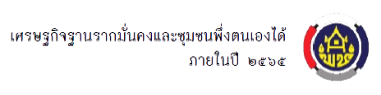 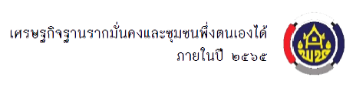 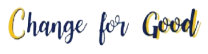 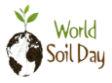 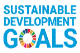 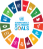 60 ปี กรมการพัฒนาชุมชน
สร้างสรรค์ชุมชน สร้างคน สร้างชาติ
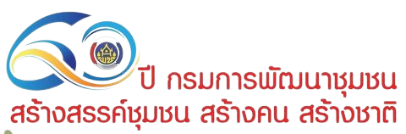 4.8 แนวทางการตรวจสอบบัญชีเงินฝากธนาคารของกองทุนพัฒนาบทบาทสตรี
1. กำหนดแนวทางการตรวจสอบบัญชีเงินฝากธนาคาร
    ตามหนังสือกรมฯ ที่ มท 0416.1/ ว 3120 ลว. 1 ก.ย. 65 
2. ชี้แจงแนวทางให้จังหวัดทราบในการประชุมกรมการพัฒนาชุมชน ประจำเดือนสิงหาคม 2565     เมื่อวันที่ 25 สิงหาคม 2565
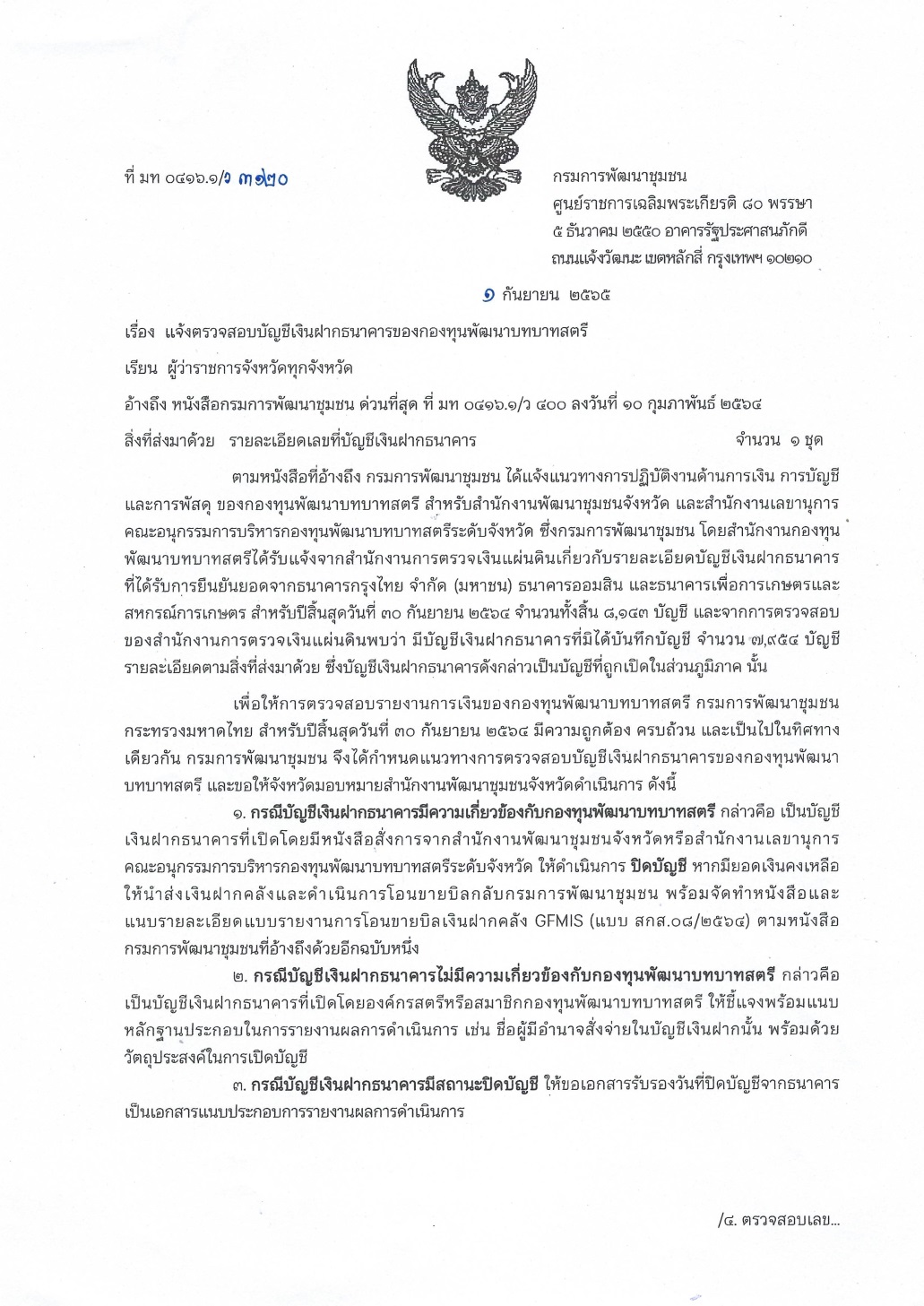 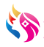 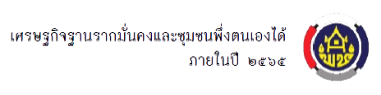 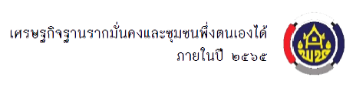 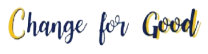 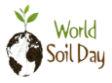 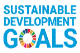 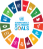 60 ปี กรมการพัฒนาชุมชน
สร้างสรรค์ชุมชน สร้างคน สร้างชาติ
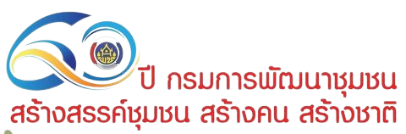 4.8 แนวทางการตรวจสอบบัญชีเงินฝากธนาคารของกองทุนพัฒนาบทบาทสตรี
3. การประชุมซักซ้อมแนวทางการตรวจสอบบัญชีเงินฝากธนาคาร และการยืนยันลูกหนี้ กองทุนพัฒนาบทบาทสตรี ผ่านระบบออนไลน์ Zoom Cloud Meetings เมื่อวันพฤหัสบดีที่ 8 กันยายน 2565
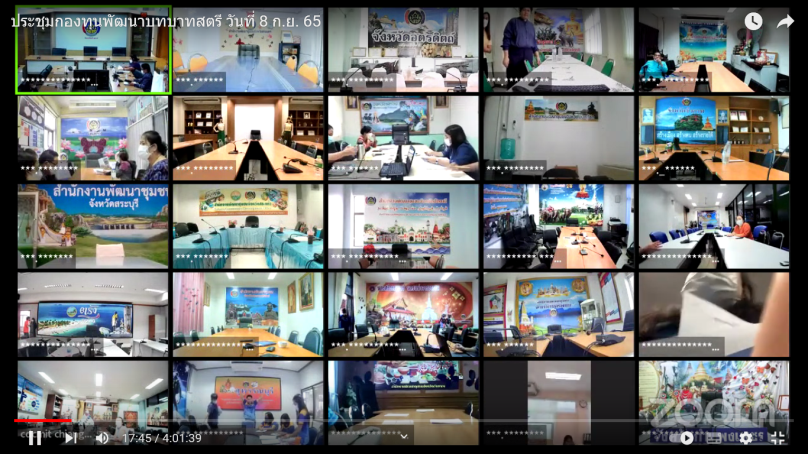 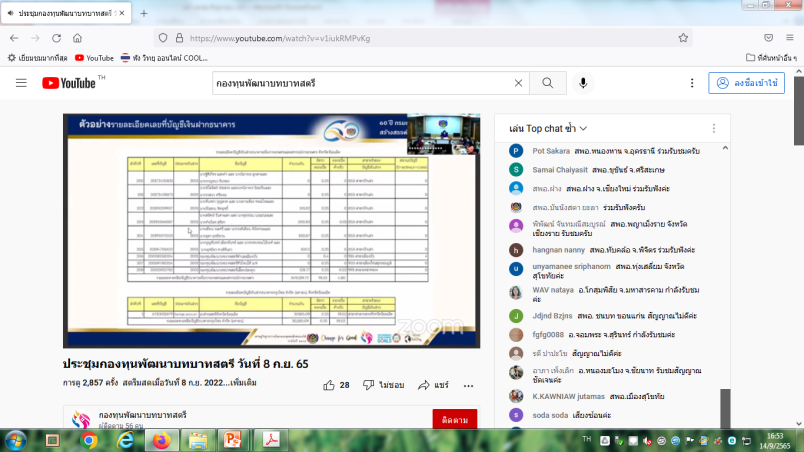 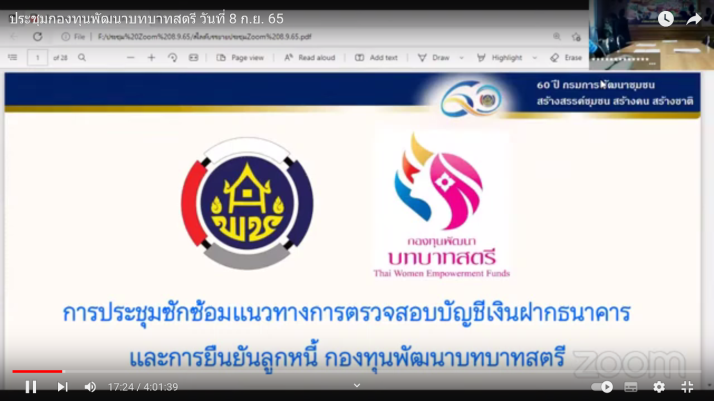 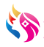 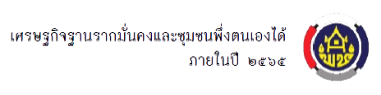 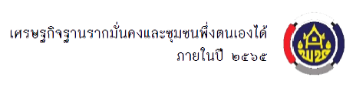 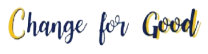 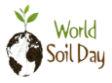 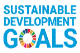 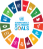 60 ปี กรมการพัฒนาชุมชน
สร้างสรรค์ชุมชน สร้างคน สร้างชาติ
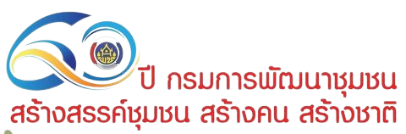 ระเบียบวาระที่ 4.9 โครงการเชิดชูเกียรติคนกองทุนพัฒนาบทบาทสตรี ประจำปี 2565
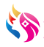 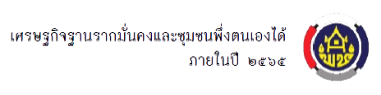 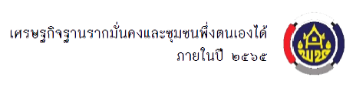 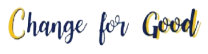 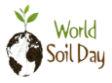 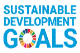 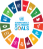 สำนักงานเลขานุการคณอนุกรรมการกลั่นกรองและติดตามการดำเนินงาน
กองทุนพัฒนาบทบาทสตรีดีเด่น
ระดับเขตตรวจราชการ
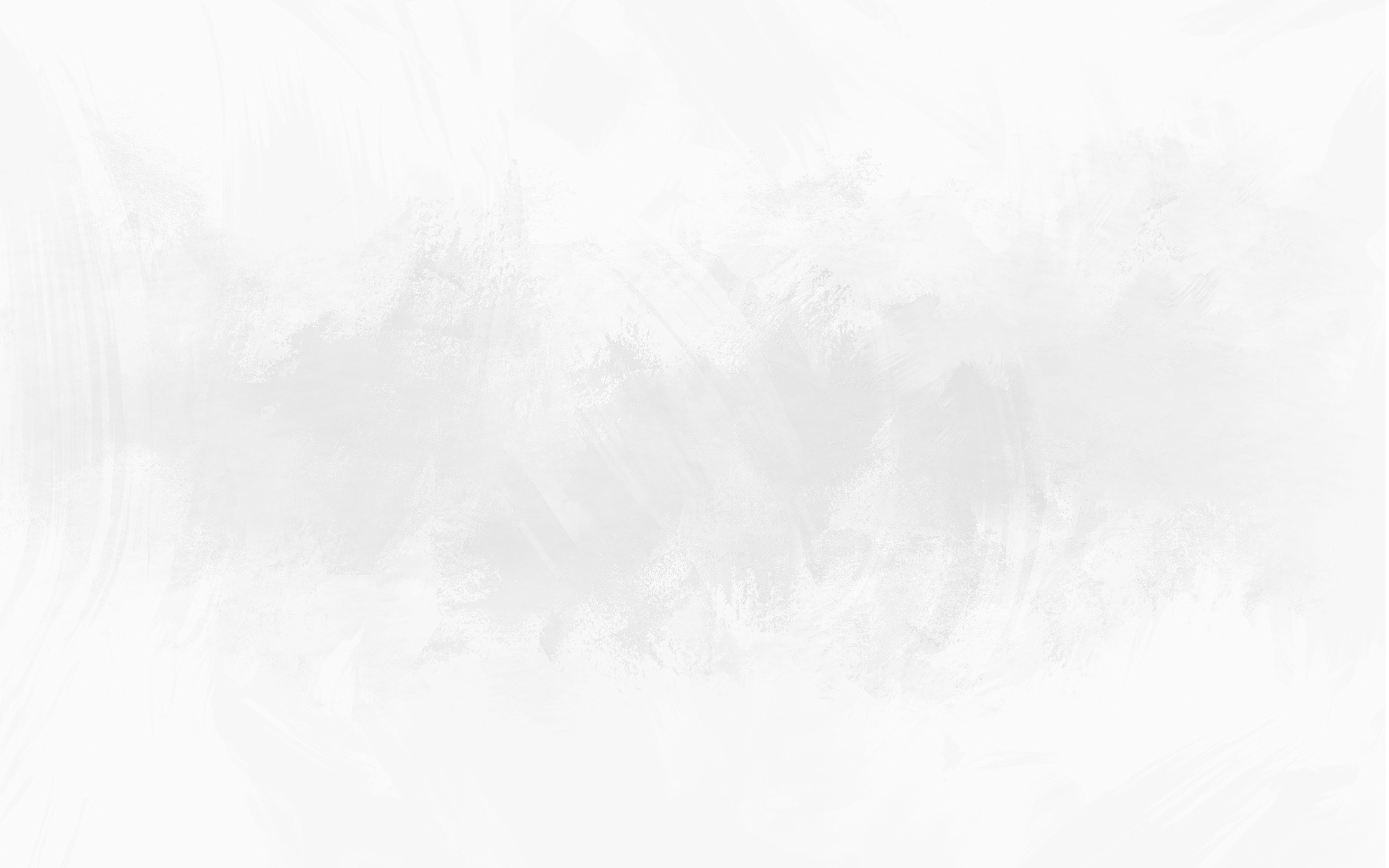 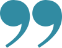 โครงการเชิดชูเกียรติคนกองทุนพัฒนาบทบาทสตรี
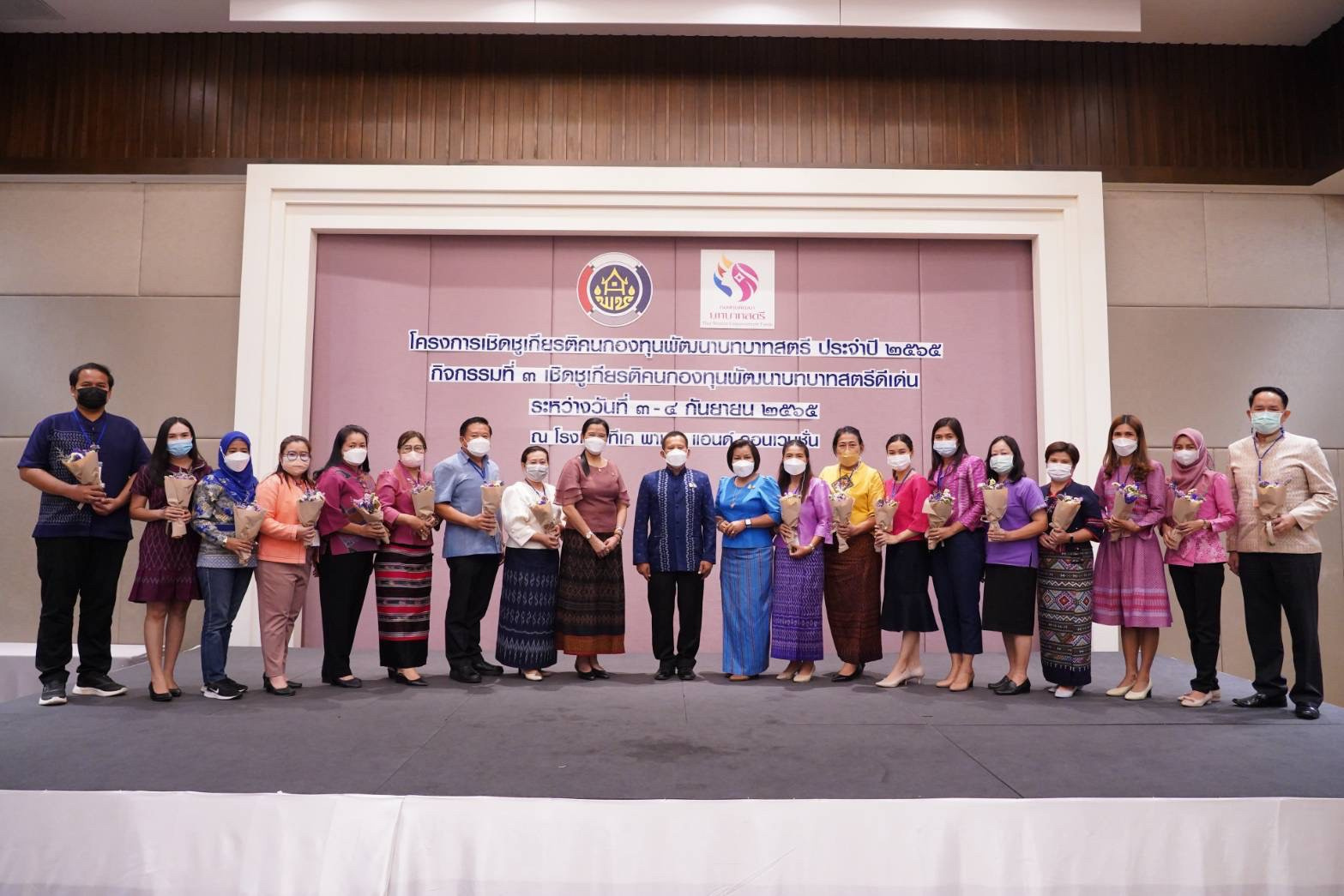 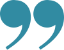 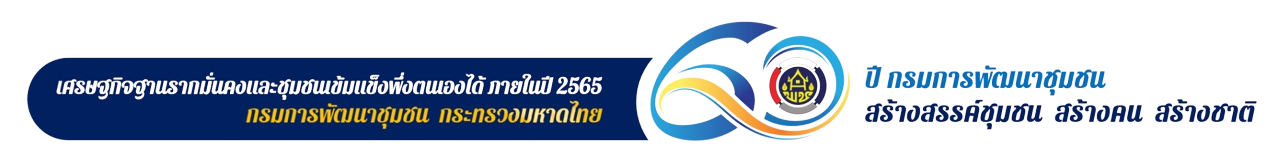 คณะทำงานขับเคลื่อนกองทุนพัฒนาบทบาทสตรีตำบล/เทศบาล/เมืองพัทยา/เขต ดีเด่น ระดับเขตตรวจราชการ
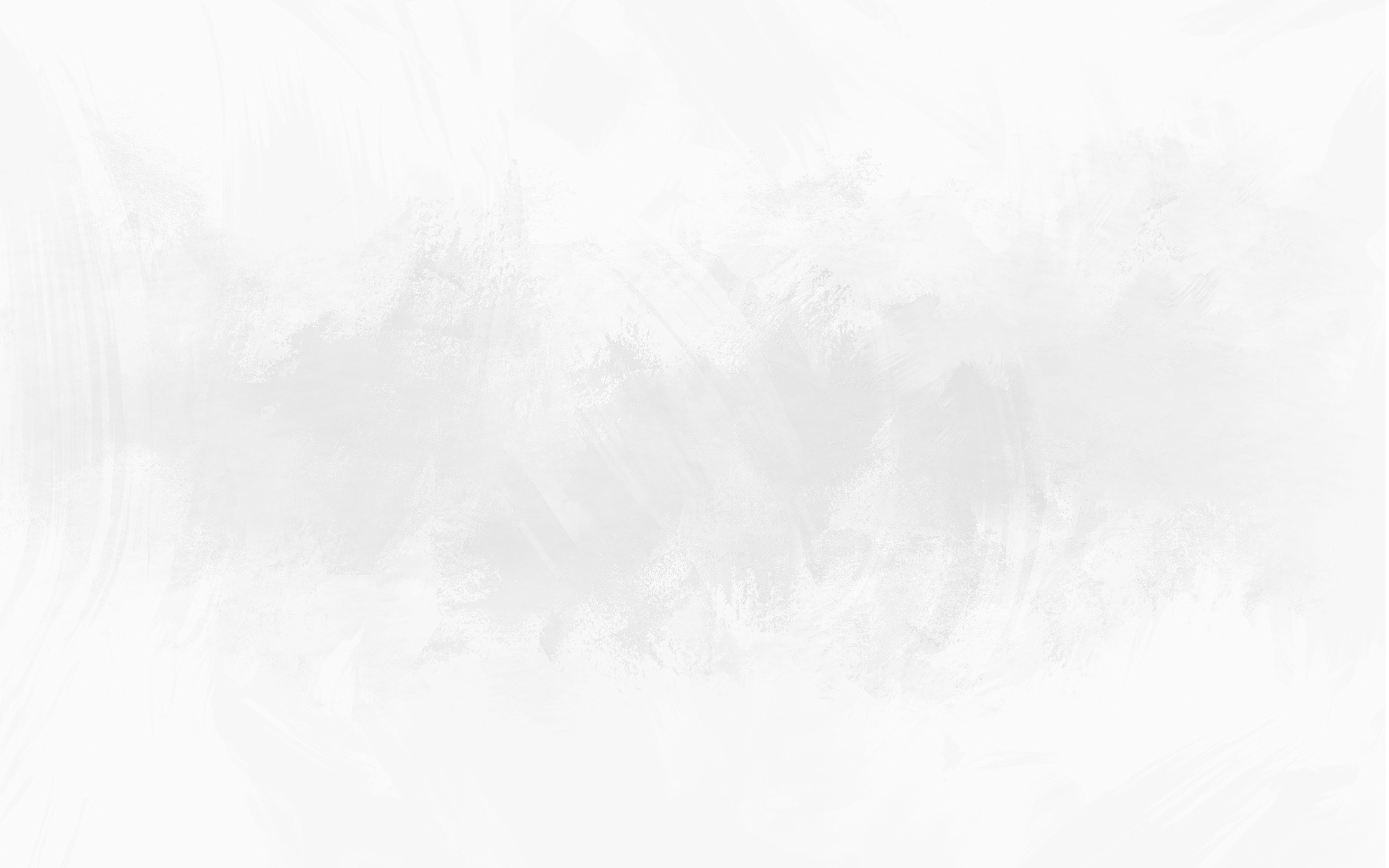 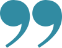 โครงการเชิดชูเกียรติคนกองทุนพัฒนาบทบาทสตรี
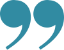 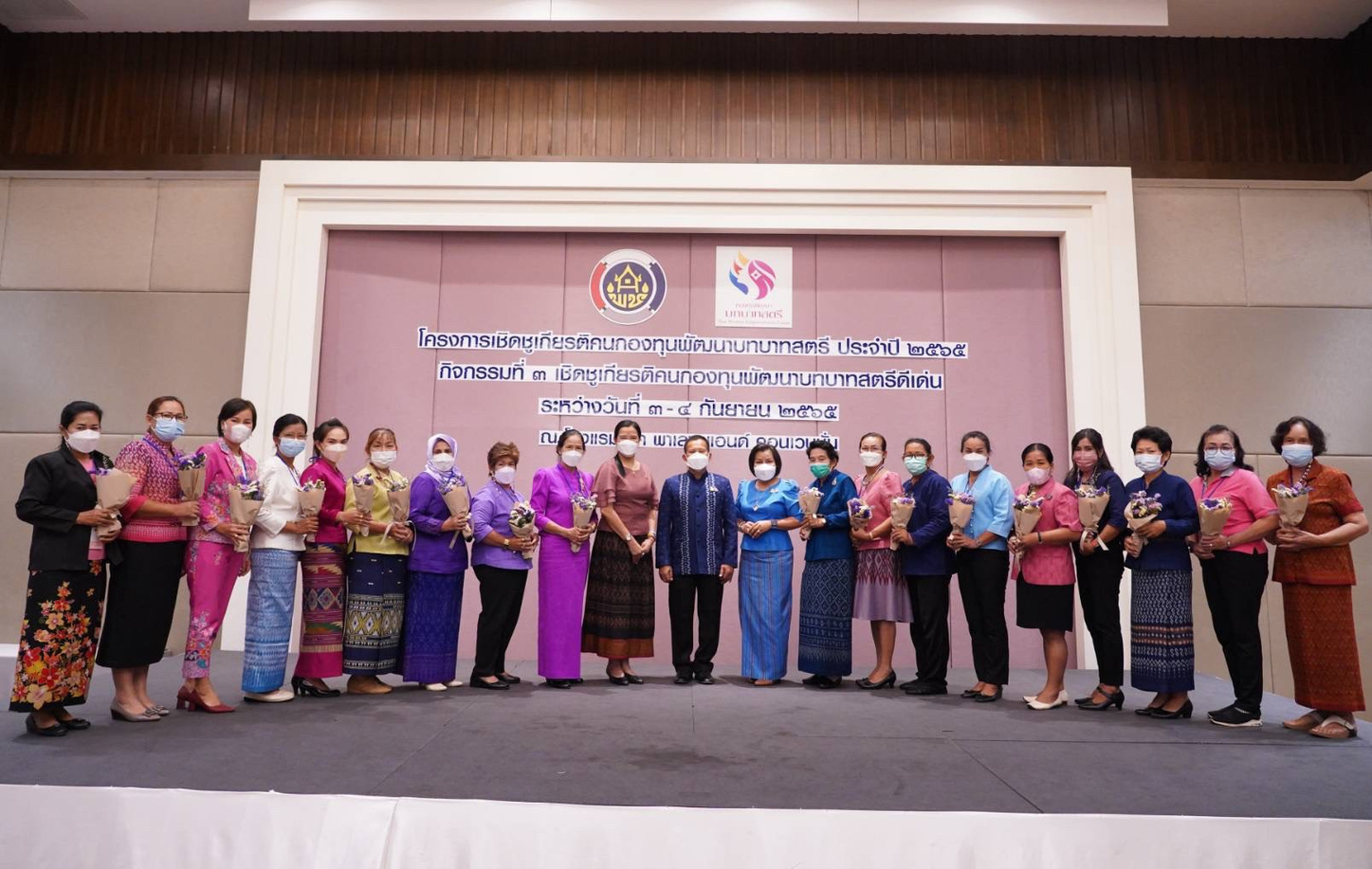 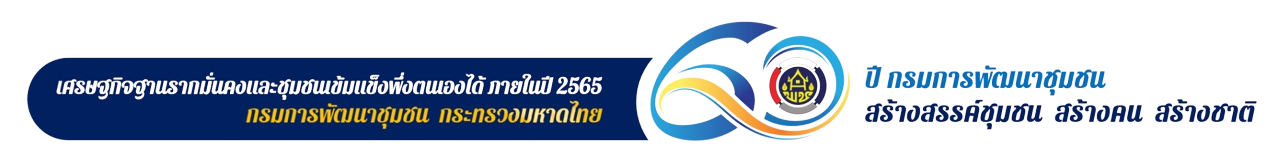 กลุ่มอาชีพสมาชิกกองทุนพัฒนาบทบาทสตรีดีเด่น ระดับเขตตรวจราชการ
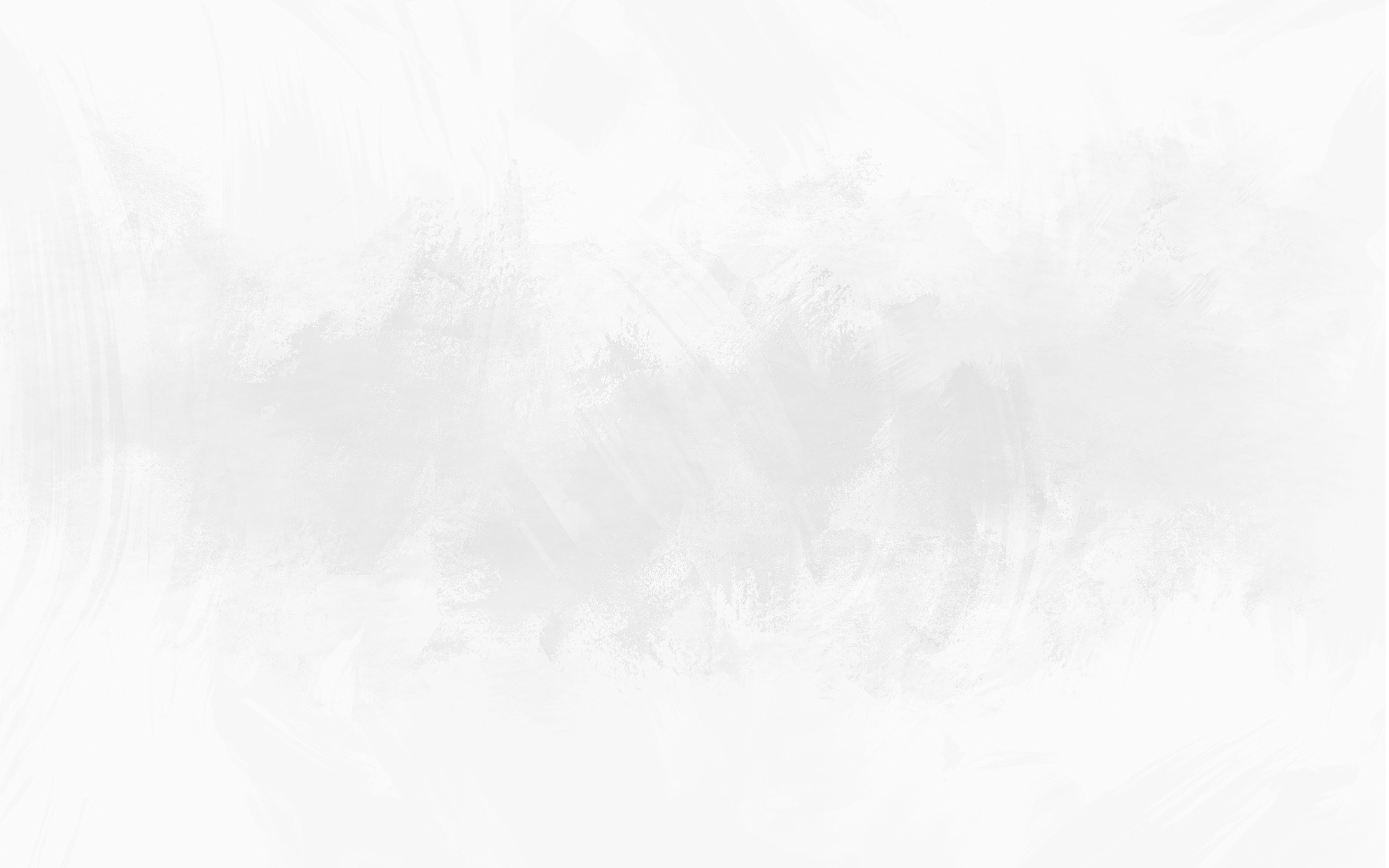 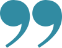 โครงการเชิดชูเกียรติคนกองทุนพัฒนาบทบาทสตรี
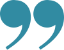 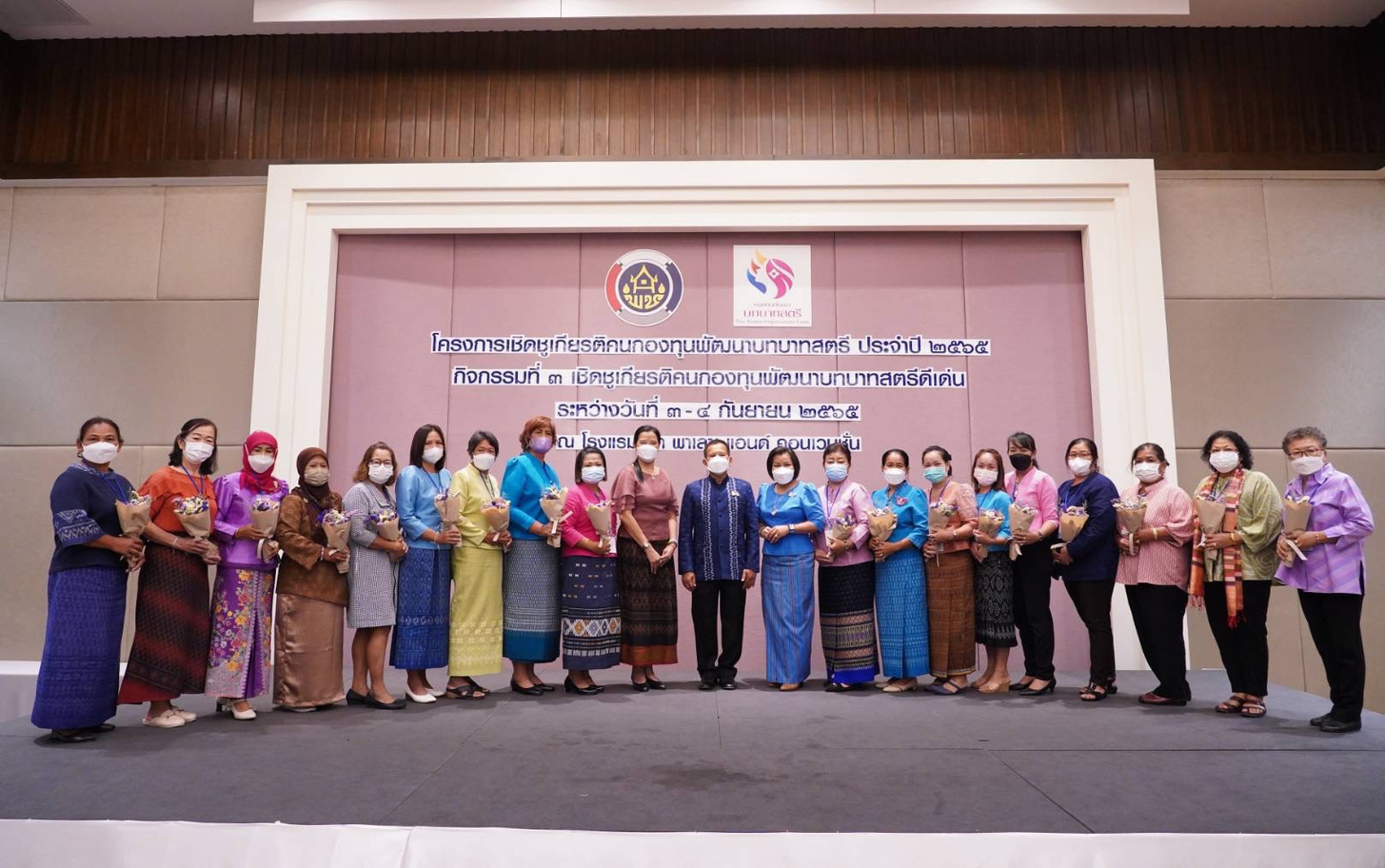 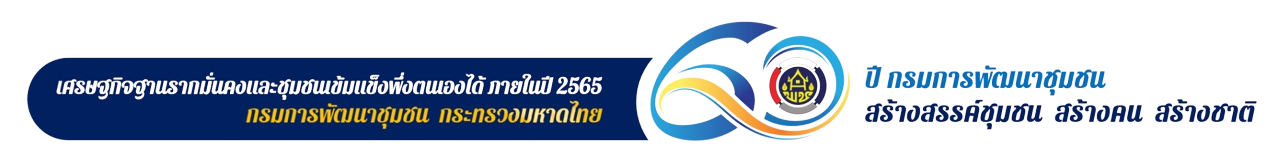 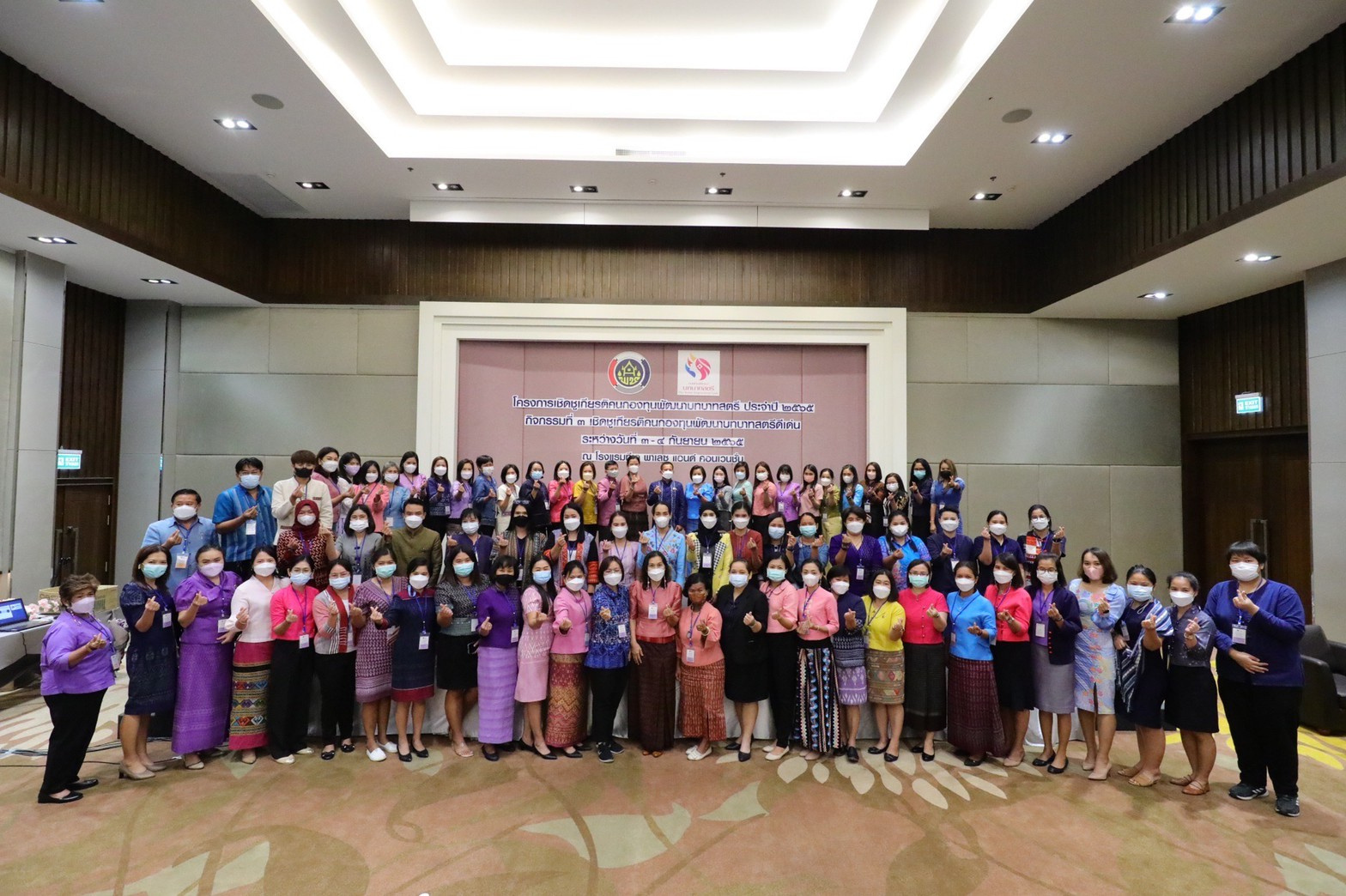 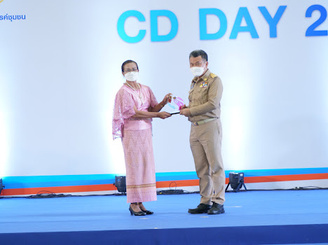 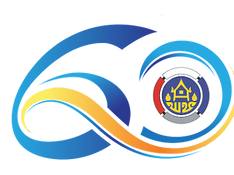 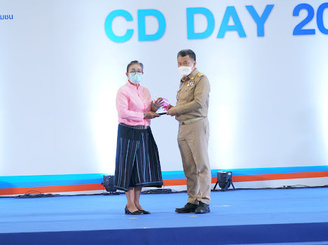 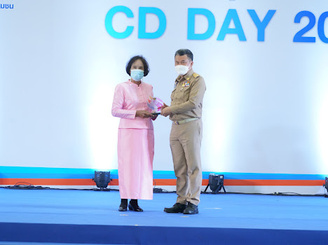 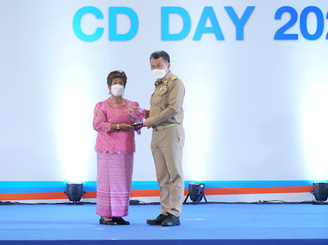 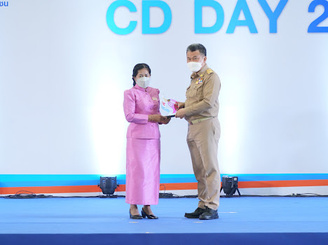 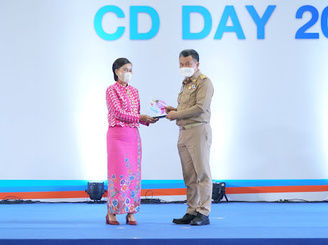 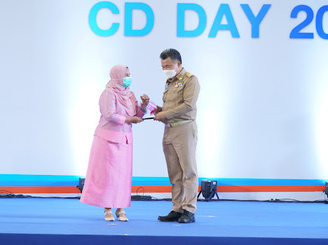 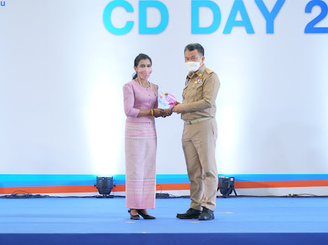 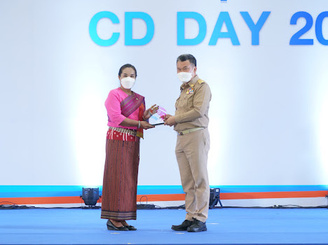 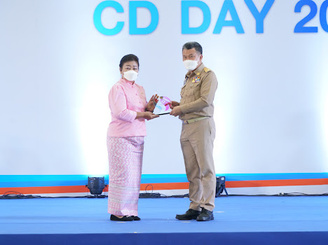 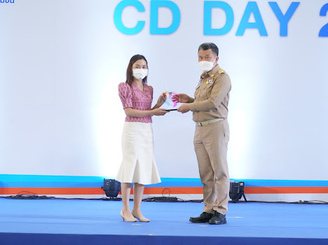 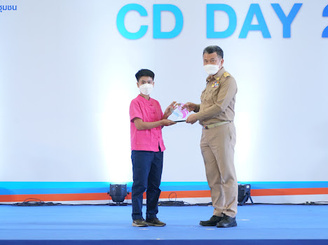 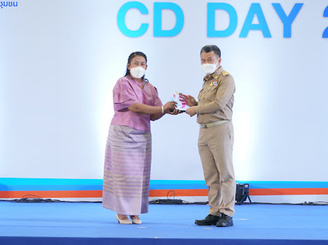 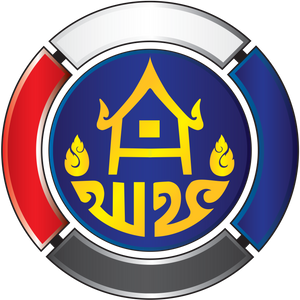 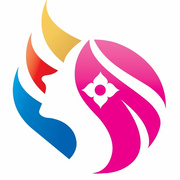 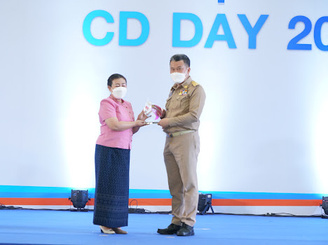 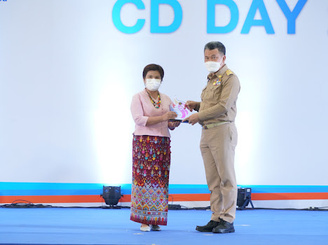 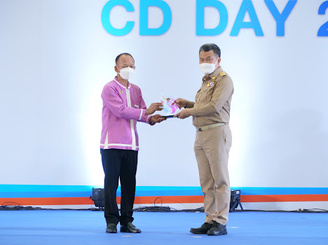 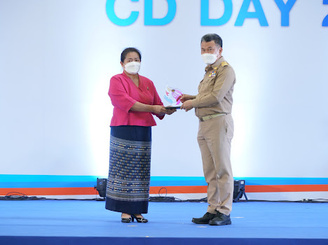 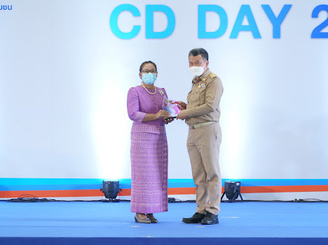 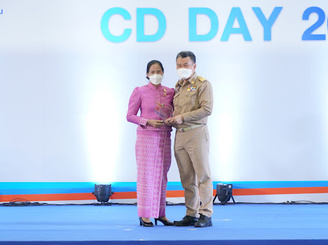 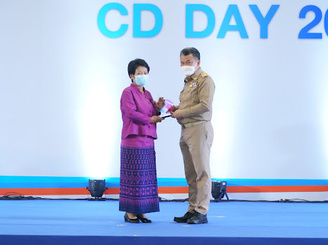 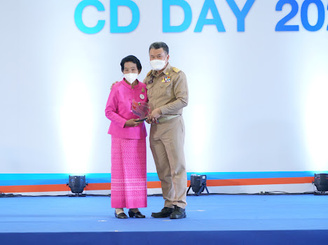 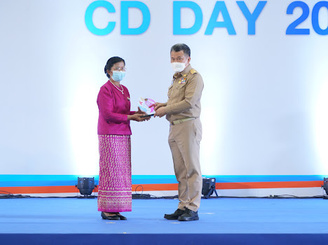 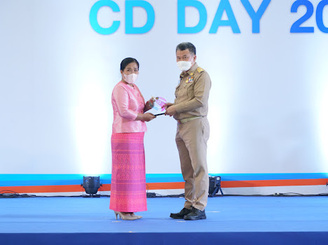 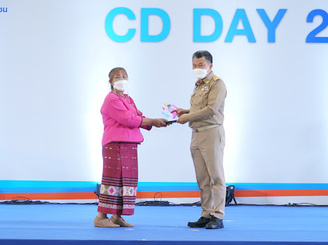 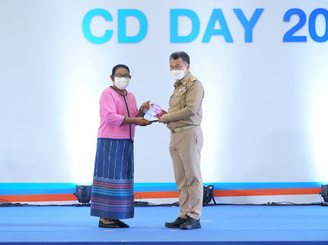 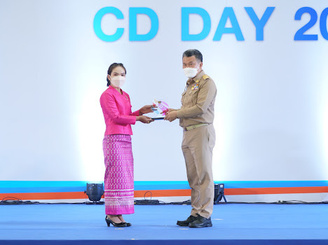 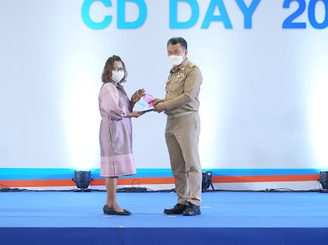 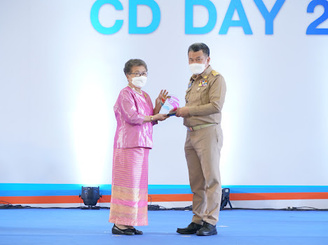 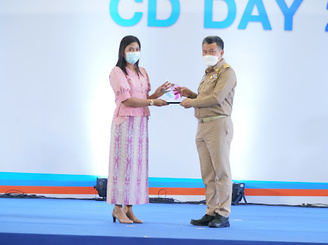 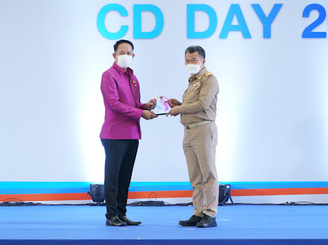 Hall Of Frame
มอบโล่รางวัลเชิดชูเกียรติคนกองทุนพัฒนาบทบาทสตรี
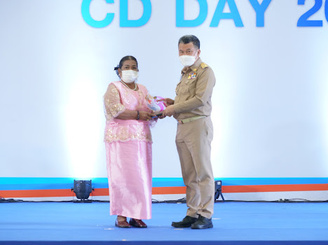 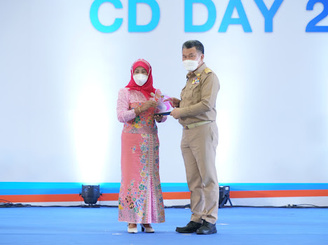 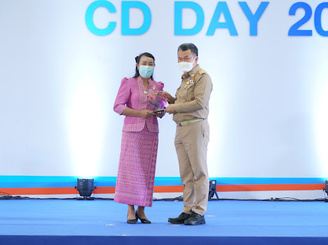 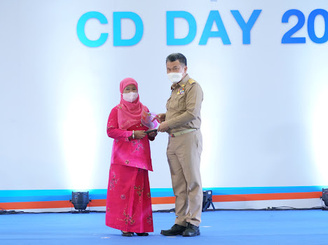 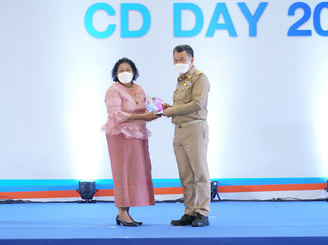 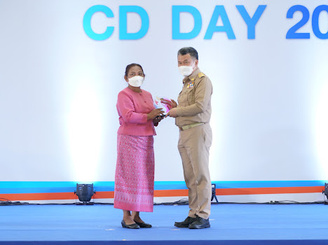 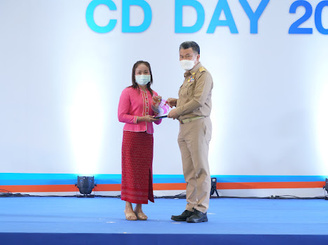 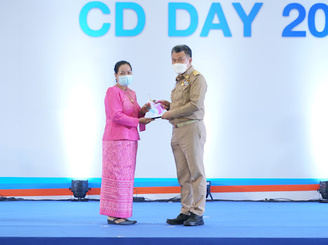 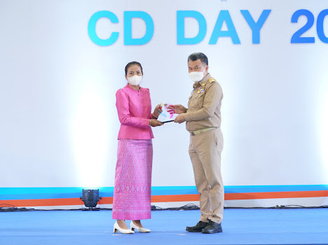 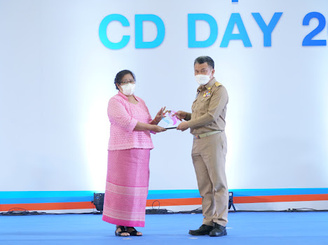 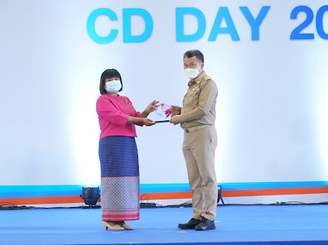 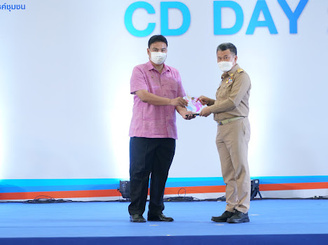 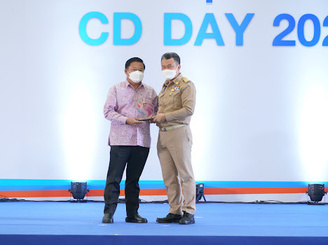 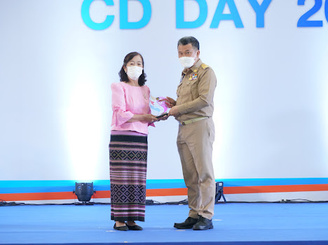 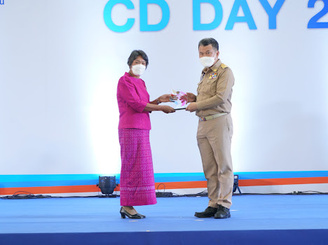 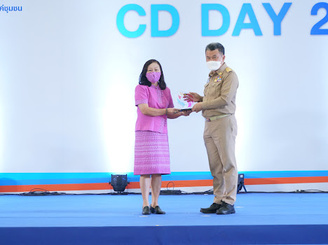 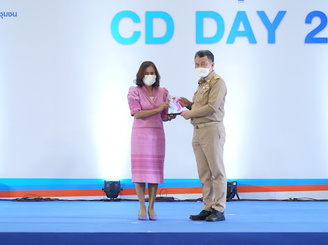 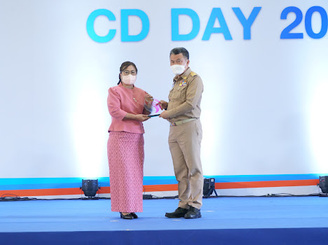 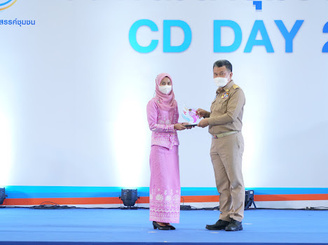 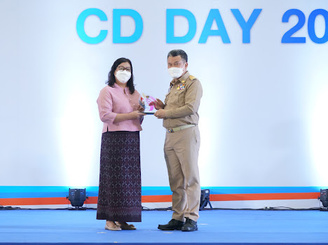 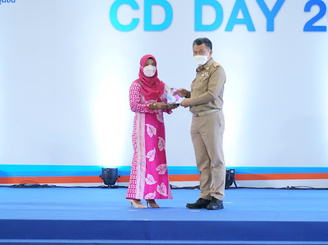 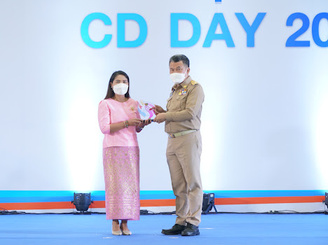 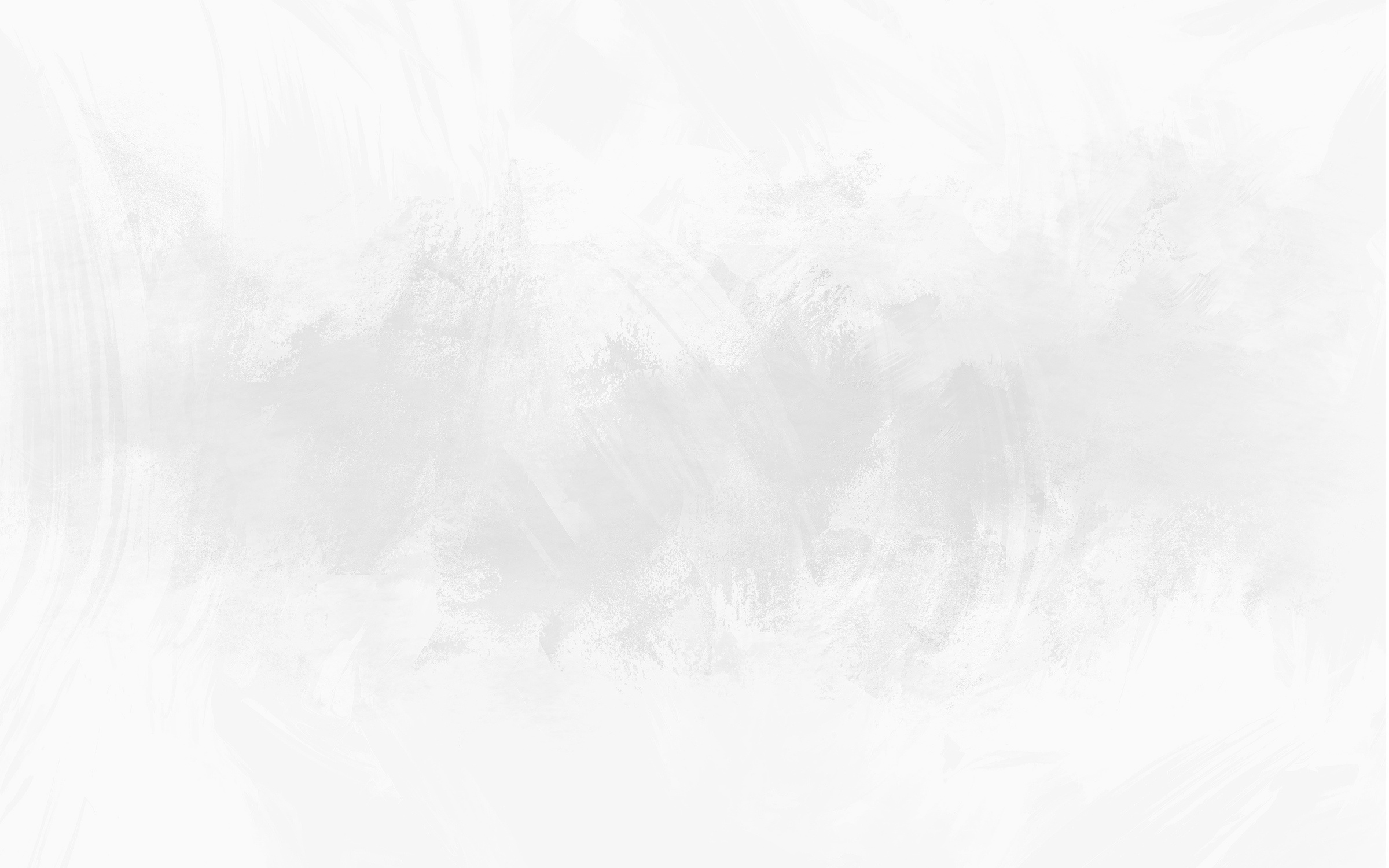 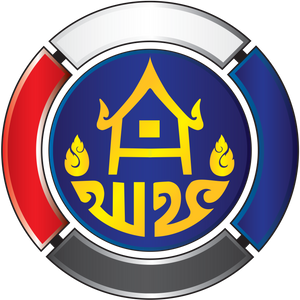 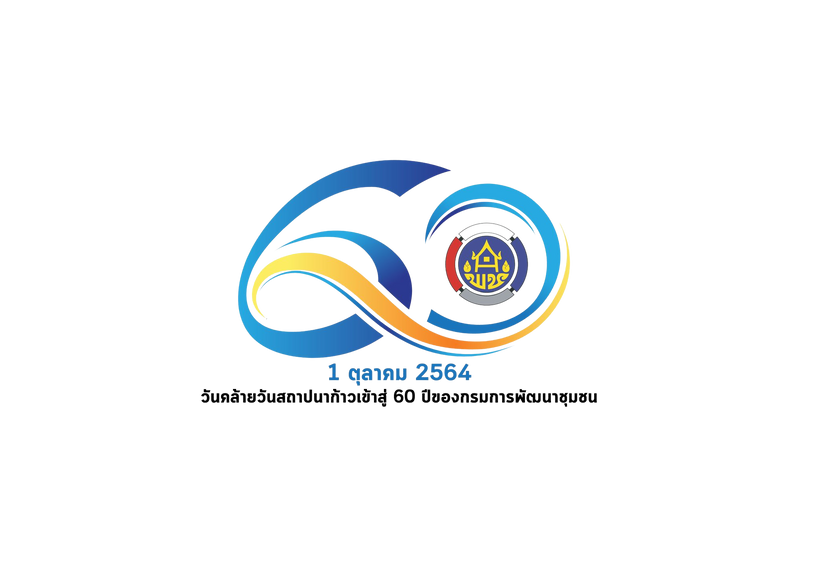 โครงการเชิดชูเกียรติ
คนกองทุนพัฒนาบทบาทสตรี
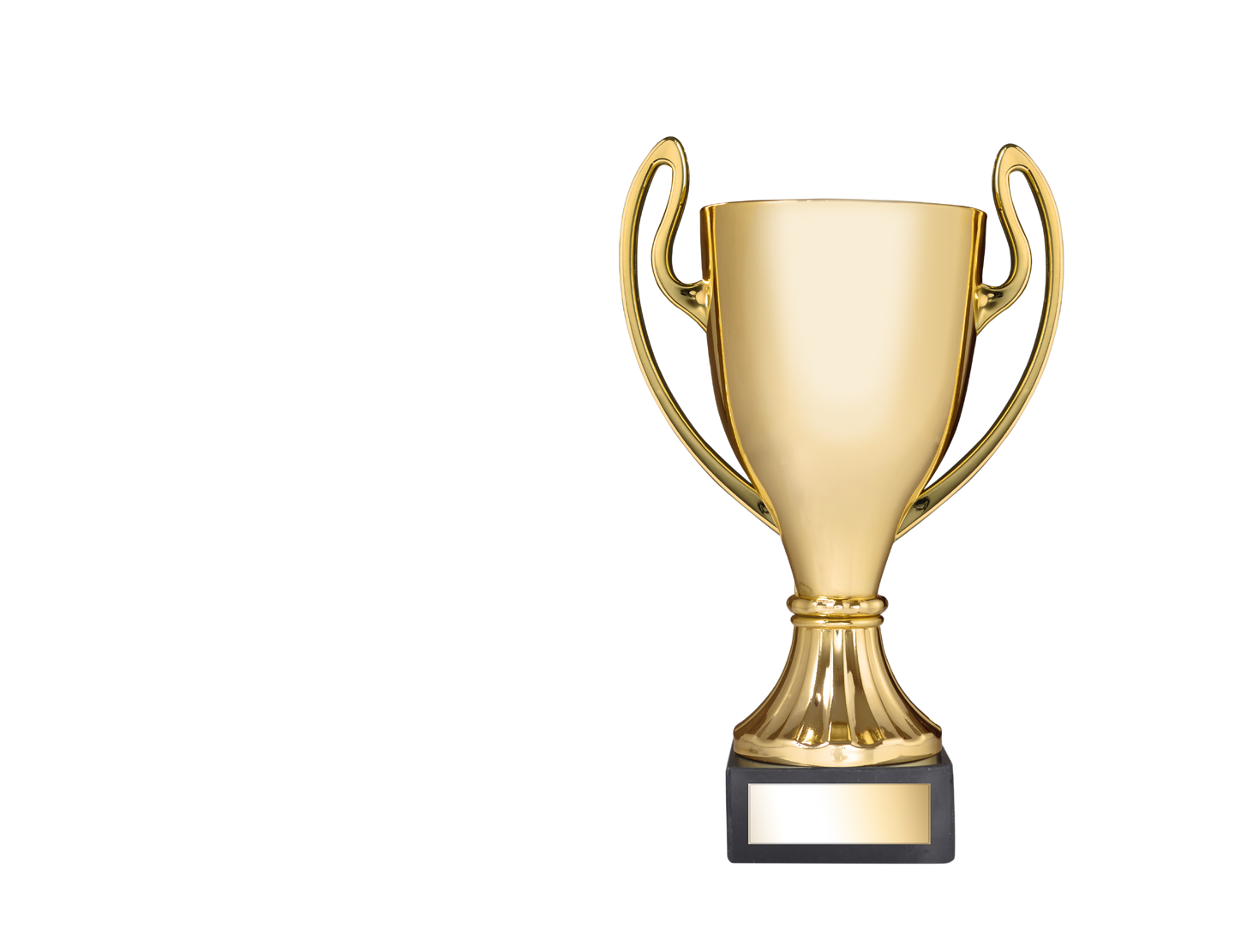 ประเภทที่ 1 สำนักงานเลขานุการคณะอนุกรรมการกลั่นกรองและติดตามการดำเนินงาน
กองทุนพัฒนาบทบาทสตรีอำเภอดีเด่น ระดับเขตตรวจราชการ
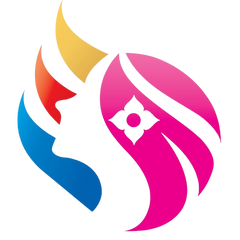 ประเภทที่ 2 คณะทำงานขับเคลื่อนกองทุนพัฒนาบทบาทสตรีตำบล/เทศบาล/เมืองพัทยา/เขตดีเด่น ระดับเขตตรวจราชการ
ประเภทที่ 3 กลุ่มอาชีพสมาชิกกองทุนพัฒนาบทบาทสตรีดีเด่น ระดับเขตตรวจราชการ
สำนักงานกองทุนพัฒนาบทบาทสตรี
กรมการพัฒนาชุมชน  กระทรวงมหาดไทย
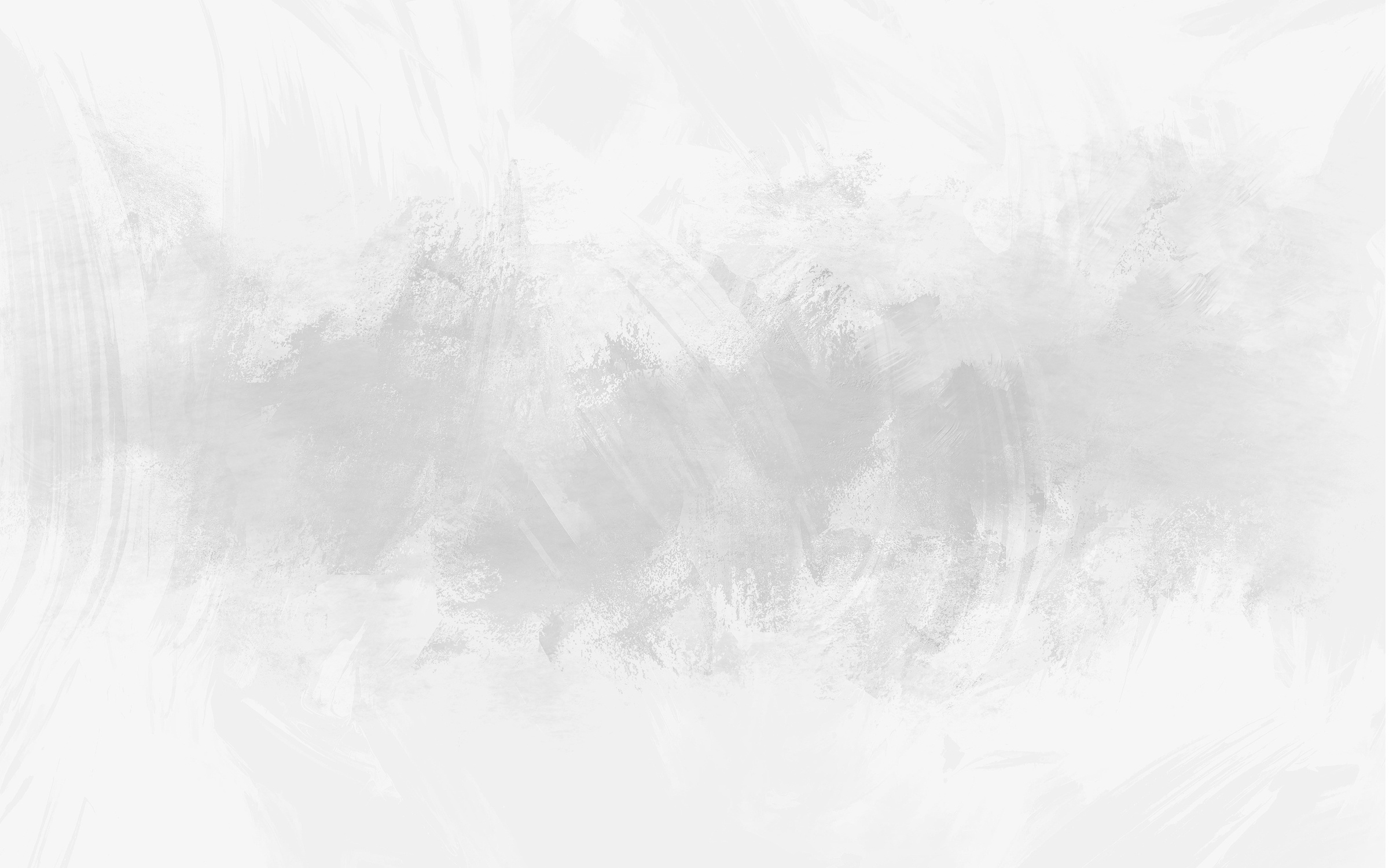 ผลการคัดเลือกคนกองทุนพัฒนาบทบาทสตรีดีเด่น ระดับเขตตรวจราชการ ประจำปี 2565
สำนักงานเลขานุการคณะอนุกรรมการกลั่นกรองและติดตามการดำเนินงาน
กองทุนพัฒนาบทบาทสตรีอำเภอดีเด่น ระดับเขตตรวจราชการ
อกส.อ.
เขตตรวจราชการที่ 1 กลุ่มจังหวัดภาคกลางตอนบน
เขตตรวจราชการที่ 2 กลุ่มจังหวัดภาคกลางปริมณฑล
เขตตรวจราชการที่ 3 กลุ่มจังหวัดภาคกลางตอนล่าง
เขตตรวจราชการที่ 4 กลุ่มจังหวัดภาคกลางตอนล่าง 2
เขตตรวจราชการที่ 5 กลุ่มจังหวัดภาคใต้ฝั่งอ่าวไทย
เขตตรวจราชการที่ 6 กลุ่มจังหวัดภาคใต้ฝั่งอันดามัน
เขตตรวจราชการที่ 7 กลุ่มจังหวัดภาคใต้ชายแดน
เขตตรวจราชการที่ 8 กลุ่มภาคตะวันออก 1
เขตตรวจราชการที่ 9 กลุ่มภาคตะวันออก 2
อำเภอหนองมะโมง  จังหวัดชัยนาท
อำเภอลาดหลุมแก้ว จังหวัดปทุมธานี
อำเภอบ่อพลอย  จังหวัดกาญจนบุรี
อำเภอเมืองเพชรบุรี จังหวัดเพชรบุรี
อำเภอควนเนียง  จังหวัดสงขลา
อำเภอละงู  จังหวัดสตูล
อำเภอกาบัง  จังหวัดยะลา
อำเภอบ้านบึง  จังหวัดชลบุรี
อำเภอวังสมบูรณ์ จังหวัดสระแก้ว
1
2
3
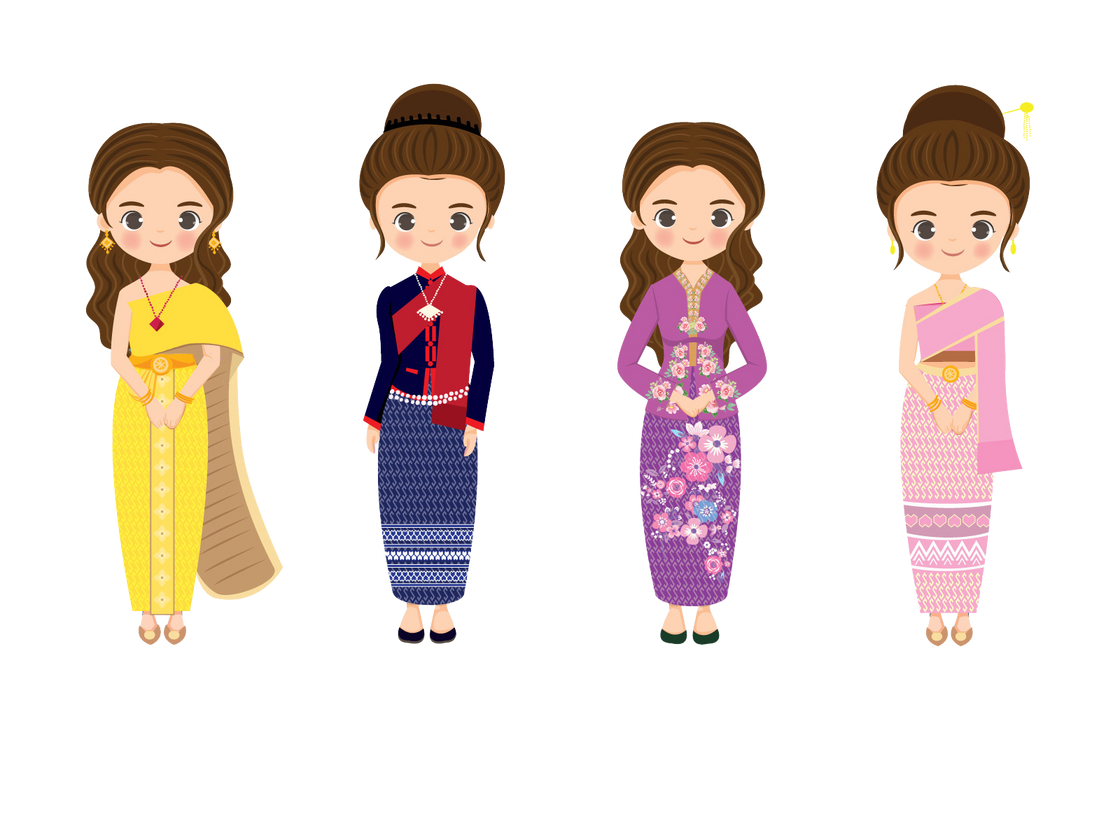 4
5
6
7
8
9
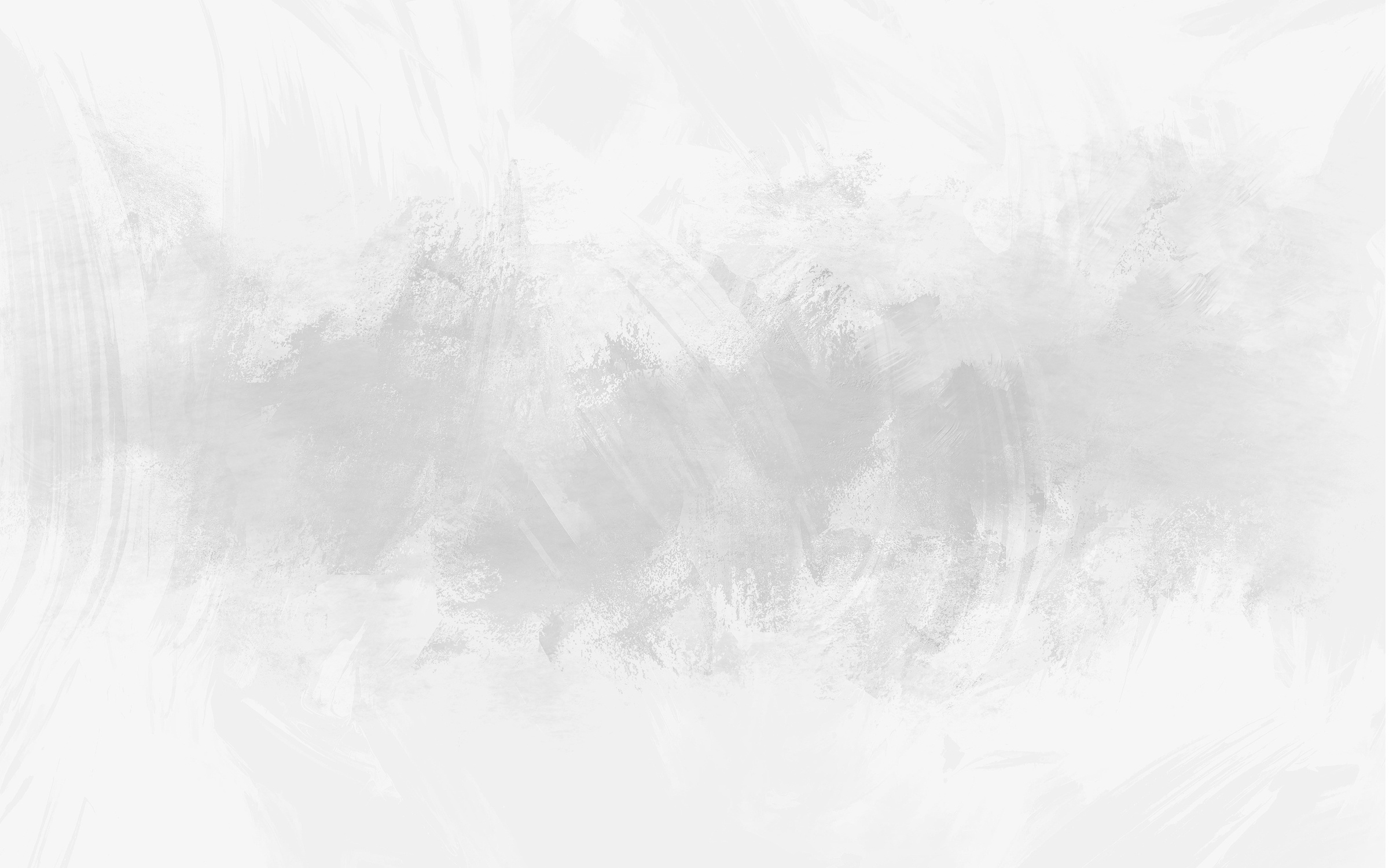 ผลการคัดเลือกคนกองทุนพัฒนาบทบาทสตรีดีเด่น ระดับเขตตรวจราชการ ประจำปี 2565
สำนักงานเลขานุการคณะอนุกรรมการกลั่นกรองและติดตามการดำเนินงาน
กองทุนพัฒนาบทบาทสตรีอำเภอดีเด่น ระดับเขตตรวจราชการ
อกส.อ.
อำเภอเมืองบึงกาฬ  จังหวัดบึงกาฬ
อำเภอวังยาง จังหวัดนครพนม
อำเภอกุฉิวนารายณ์  จังหวัดกาฬสินธุ์
อำเภอบ้านเขว้า จังหวัดชัยภูมิ
อำเภอยางชุมน้อย  จังหวัดศรีสะเกษ
อำเภอห้างฉัตร  จังหวัดลำปาง
อำเภอพาน  จังหวัดเชียงราย
อำเภอพิชัย  จังหวัดอุตรดิตถ์
อำเภอชุมตาบง จังหวัดนครสวรรค์
เขตตรวจราชการที่ 10 กลุ่มจังหวัดภาคตะวันออกเฉียงเหนือตอนบน 1
เขตตรวจราชการที่ 11 กลุ่มจังหวัดภาคตะวันออกเฉียงเหนือตอนบน 2 
เขตตรวจราชการที่ 12 กลุ่มจังหวัดภาคตะวันออกเฉียงเหนือตอนกลาง 
เขตตรวจราชการที่ 13 กลุ่มจังหวัดภาคตะวันออกเฉียงเหนือตอนล่าง 1
เขตตรวจราชการที่ 14 กลุ่มจังหวัดภาคตะวันออกเฉียงเหนือตอนล่าง 2 
เขตตรวจราชการที่ 15 กลุ่มจังหวัดภาคเหนือตอนบน 1
เขตตรวจราชการที่ 16 กลุ่มจังหวัดภาคเหนือตอนบน 2
เขตตรวจราชการที่ 17 กลุ่มภาคเหนือตอนล่าง 1 
เขตตรวจราชการที่ 18 กลุ่มภาคเหนือตอนล่าง 2
10
11
12
13
14
15
16
17
18
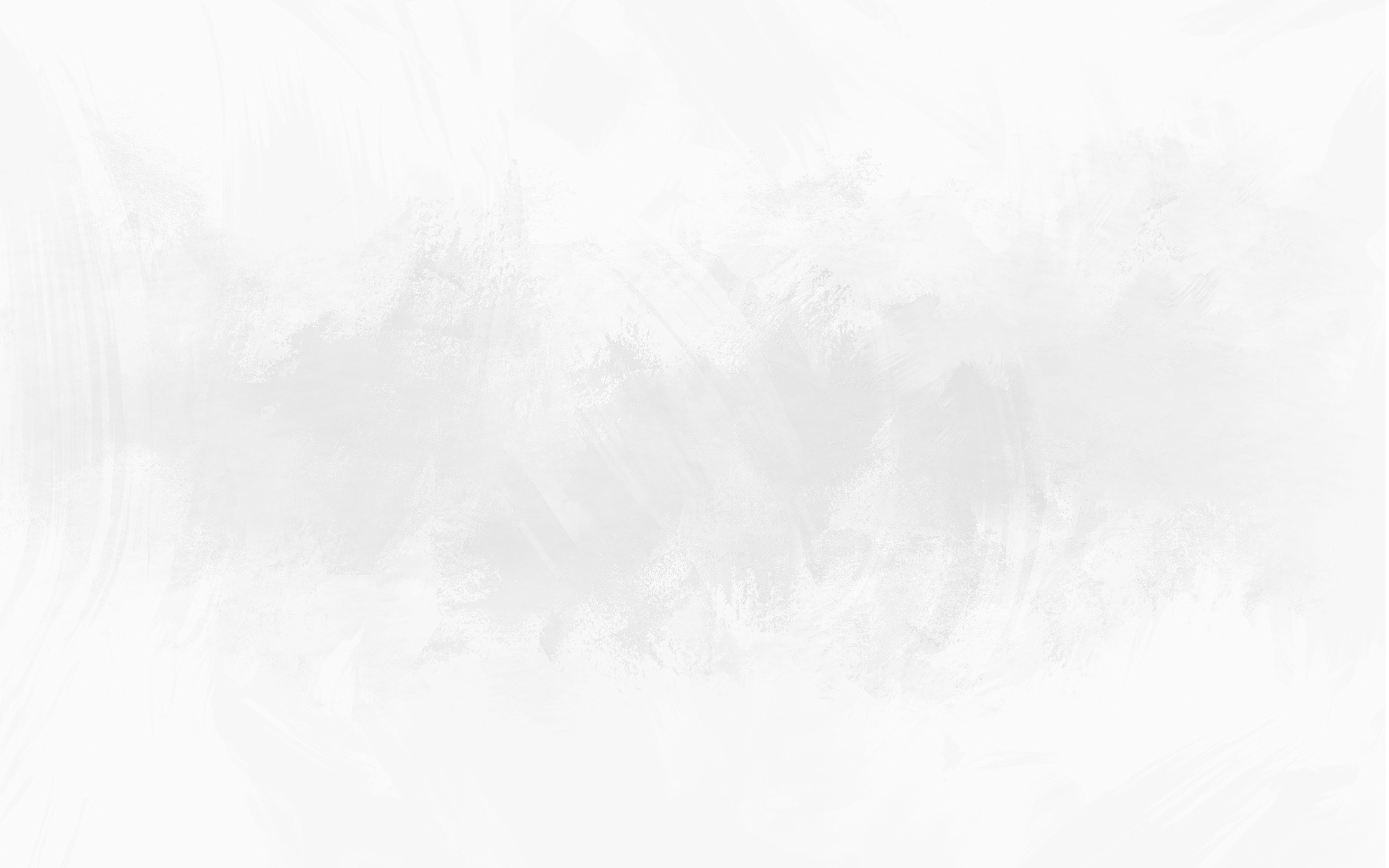 ผลการคัดเลือกคนกองทุนพัฒนาบทบาทสตรีดีเด่นระดับเขตตรวจราชการ ประจำปี 2565
คณะทำงานขับเคลื่อนกองทุนพัฒนาบทบาทสตรีอำเภอดีเด่น 
ระดับเขตตรวจราชการ
คณะทำงานขับเคลื่อนฯ
เขตตรวจราชการที่ 1 กลุ่มจังหวัดภาคกลางตอนบน
เขตตรวจราชการที่ 2 กลุ่มจังหวัดภาคกลางปริมณฑล
เขตตรวจราชการที่ 3 กลุ่มจังหวัดภาคกลางตอนล่าง
เขตตรวจราชการที่ 4 กลุ่มจังหวัดภาคกลางตอนล่าง 2
เขตตรวจราชการที่ 5 กลุ่มจังหวัดภาคใต้ฝั่งอ่าวไทย
เขตตรวจราชการที่ 6 กลุ่มจังหวัดภาคใต้ฝั่งอันดามัน
เขตตรวจราชการที่ 7 กลุ่มจังหวัดภาคใต้ชายแดน
เขตตรวจราชการที่ 8 กลุ่มภาคตะวันออก 1
เขตตรวจราชการที่ 9 กลุ่มภาคตะวันออก 2
ต.เขารวก อ.ลำสนธิ จ.ลพบุรี
ต.บางปลา อ.บางเลน จ.นครปฐม
ต.กลอนโด อ.ด่านมะขามเตี้ย จ.กาญจนบุรี
ต.อ่าวน้อย อ.เมืองประจวบคีรีขันธ์ จ.ประจวบคีรีขันธ์
ต.สะพลี อ.ปะทิว จ.ชุมพร
ต.ไม้ขาว อ.ถลาง จ.ภูเก็ต
เทศบาลเมืองตากใบ อ.ตากใบ จ.นราธิวาส 
ต.บางกระเจ็ด อ.บางคล้า จ.ฉะเชิงเทรา
ต.เขาสมิง อ.เขาสมิง จ.ตราด
1
2
3
4
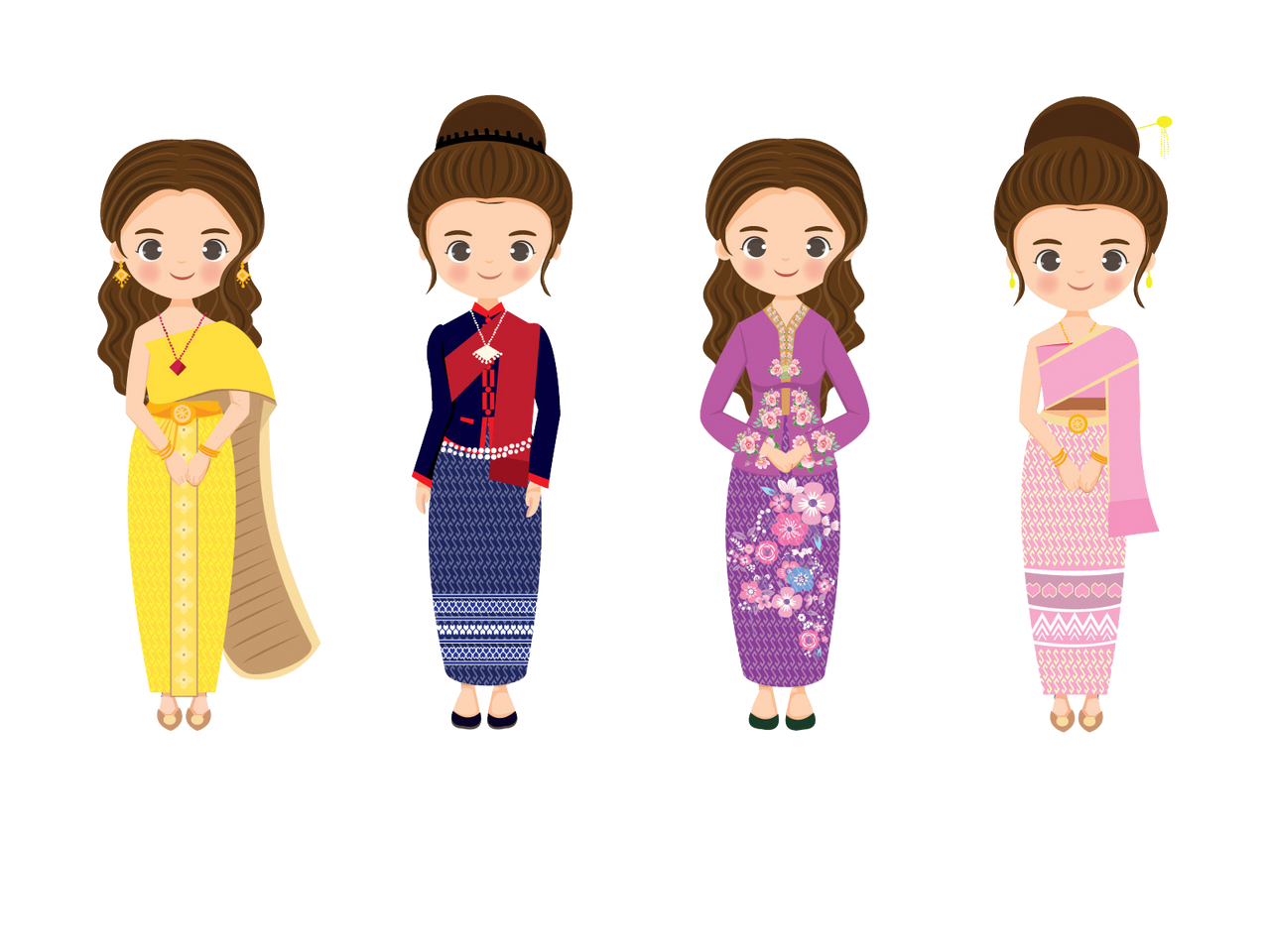 5
6
7
8
9
เขตตรวจราชการที่ 10 กลุ่มจังหวัดภาคตะวันออกเฉียงเหนือตอนบน 1
เขตตรวจราชการที่ 11 กลุ่มจังหวัดภาคตะวันออกเฉียงเหนือตอนบน 2 
เขตตรวจราชการที่ 12 กลุ่มจังหวัดภาคตะวันออกเฉียงเหนือตอนกลาง 
เขตตรวจราชการที่ 13 กลุ่มจังหวัดภาคตะวันออกเฉียงเหนือตอนล่าง 1
เขตตรวจราชการที่ 14 กลุ่มจังหวัดภาคตะวันออกเฉียงเหนือตอนล่าง 2 
เขตตรวจราชการที่ 15 กลุ่มจังหวัดภาคเหนือตอนบน 1
เขตตรวจราชการที่ 16 กลุ่มจังหวัดภาคเหนือตอนบน 2
เขตตรวจราชการที่ 17 กลุ่มภาคเหนือตอนล่าง 1 
เขตตรวจราชการที่ 18 กลุ่มภาคเหนือตอนล่าง 2
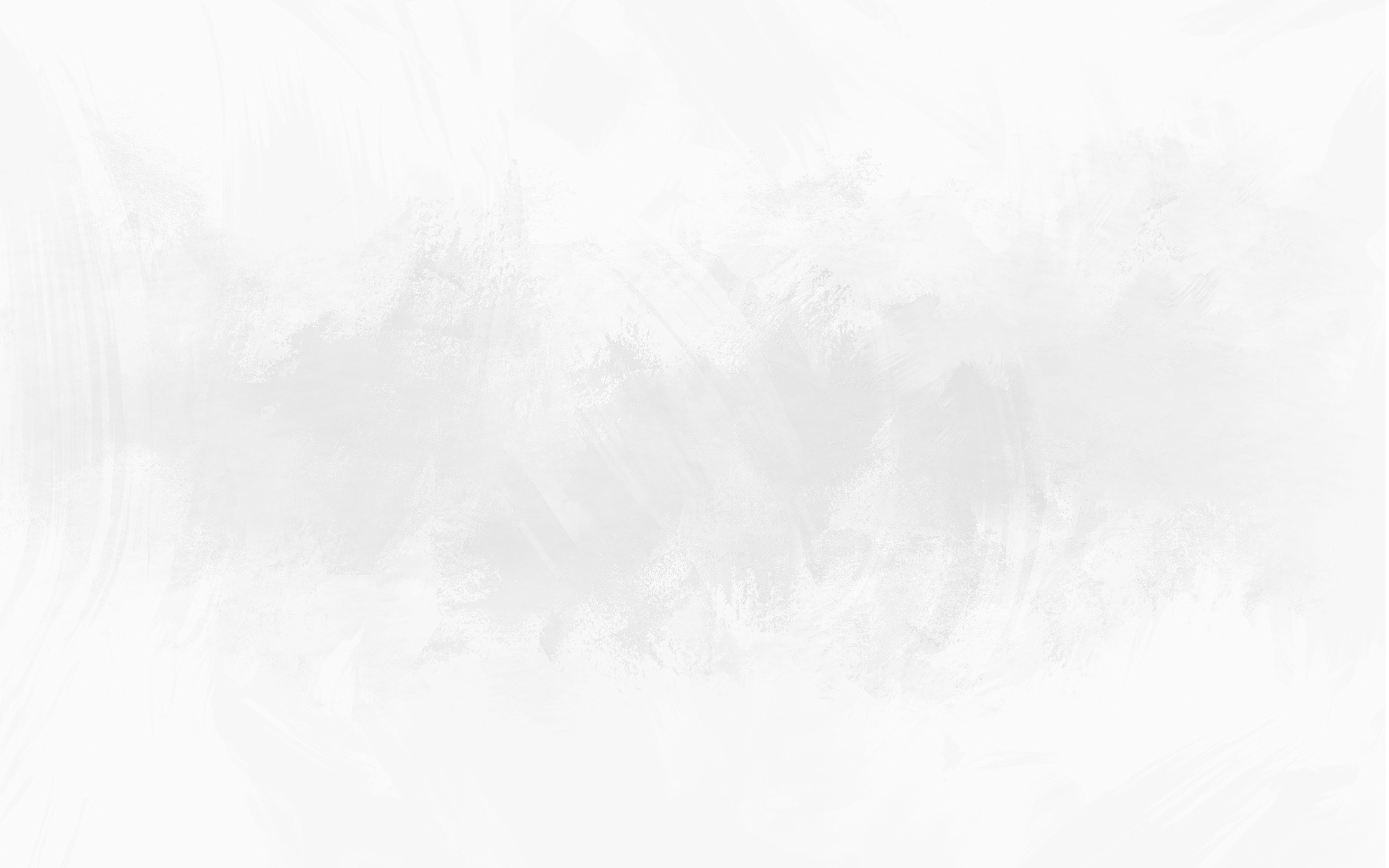 10
ผลการคัดเลือกคนกองทุนพัฒนาบทบาทสตรีดีเด่นระดับเขตตรวจราชการ ประจำปี 2565
คณะทำงานขับเคลื่อนกองทุนพัฒนาบทบาทสตรีอำเภอดีเด่น 
ระดับเขตตรวจราชการ
คณะทำงานขับเคลื่อนฯ
11
ต.พระพุทธบาท อ.สรีเชียงใหม่
ต.บ้านข่า อ.ศรีสงคราม จ.นครพนม
ต.เมืองน้อย อ.ธวัชบุรี จ.ร้อยเอ็ด
ต.บ้านขาม อ.จัตุรัส จ.ชัยภูมิ
เทศบาลตำบลเมืองศรีไค อ.วารินชำราบ จ.อุบลราชธานี
ต.วังเงิน อ.แม่ทะ จ.ลำปาง
ต.บ่อเกลือใต้ อ.บ่อเกลือ จ.น่าน
ต.บ้านหวาย อ.หล่อมสัก จ.เพชรบูรณ์
ต.หนองกลางดง อ.ทัพทัน จ.อุทัยธานี
12
13
14
15
16
17
18
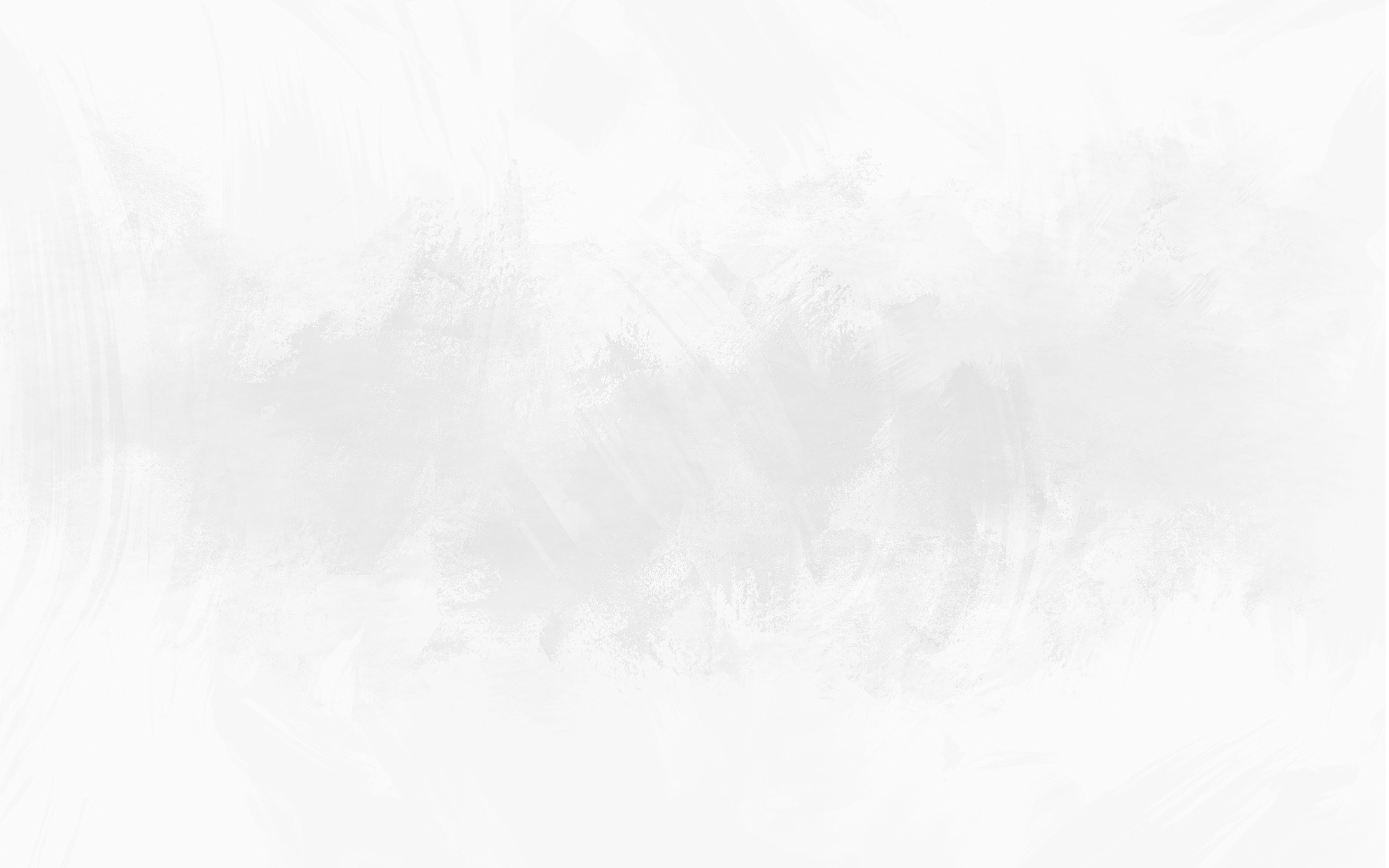 ผลการคัดเลือกคนกองทุนพัฒนาบทบาทสตรีดีเด่นระดับเขตตรวจราชการ ประจำปี 2565
กลุ่มอาชีพสมาชิกกองทุนพัฒนาบทบาทสตรีอำเภอดีเด่น 
ระดับเขตตรวจราชการ
กลุ่มอาชีพสมาชิกกองทุนพัฒนาบทบาทสตรี
เขตตรวจราชการที่ 1 กลุ่มจังหวัดภาคกลางตอนบน
เขตตรวจราชการที่ 2 กลุ่มจังหวัดภาคกลางปริมณฑล
เขตตรวจราชการที่ 3 กลุ่มจังหวัดภาคกลางตอนล่าง
เขตตรวจราชการที่ 4 กลุ่มจังหวัดภาคกลางตอนล่าง 2
เขตตรวจราชการที่ 5 กลุ่มจังหวัดภาคใต้ฝั่งอ่าวไทย
เขตตรวจราชการที่ 6 กลุ่มจังหวัดภาคใต้ฝั่งอันดามัน
เขตตรวจราชการที่ 7 กลุ่มจังหวัดภาคใต้ชายแดน
เขตตรวจราชการที่ 8 กลุ่มภาคตะวันออก 1
เขตตรวจราชการที่ 9 กลุ่มภาคตะวันออก 2
กลุ่มแม่บ้านบ้านขวาง ต.ศาลเจ้าโรงทอง อ.วิเศษชัยชาญ จ.อ่างทอง
กลุ่มปลาทูนึ่ง ปลาทูมัน ต.บางเตย อ.สามโคก จ.ปทุมธานี
กลุ่มอาชีพสตรีตำบลศรีสุราษฎร์ อ.ดำเนินสะดวก จ.ราชบุรี
กลุ่มอาชีพปลูกว่านหางจระเข้ ต.หลักสอง อ.บ้านแพ้ว จ.สมุทรสาคร
กลุ่มอาชีพทำผลิตภัณฑ์จากพืชสมุนไพร ต.ตะปาน อ.พุนพิน จ.สุราษฎร์ธานี 
กลุ่มเครื่องแกงบ้านในควนต.ในควน อ.ย่านตาขาว จ.ตรัง
กลุ่มอัลฮามีนบาติก ต.บางนาค อ.เมืองนราธิวาส จ.นราธิวาส
กลุ่มสตรีดอกไม้ประดิษฐ์ ต.ศาลาแดง อ.บางน้ำเปรี้ยว จ.ฉะเชิงเทรา
โครงการเพิ่มกำลังการผลิตขนมไทย (เตี๋ยวปิ่นโตวัดบางแขยง) ต.โนนห้อม
อ.เมืองปราจีนบุรี จ.ปราจีนบุรี
1
2
3
4
5
6
7
8
9
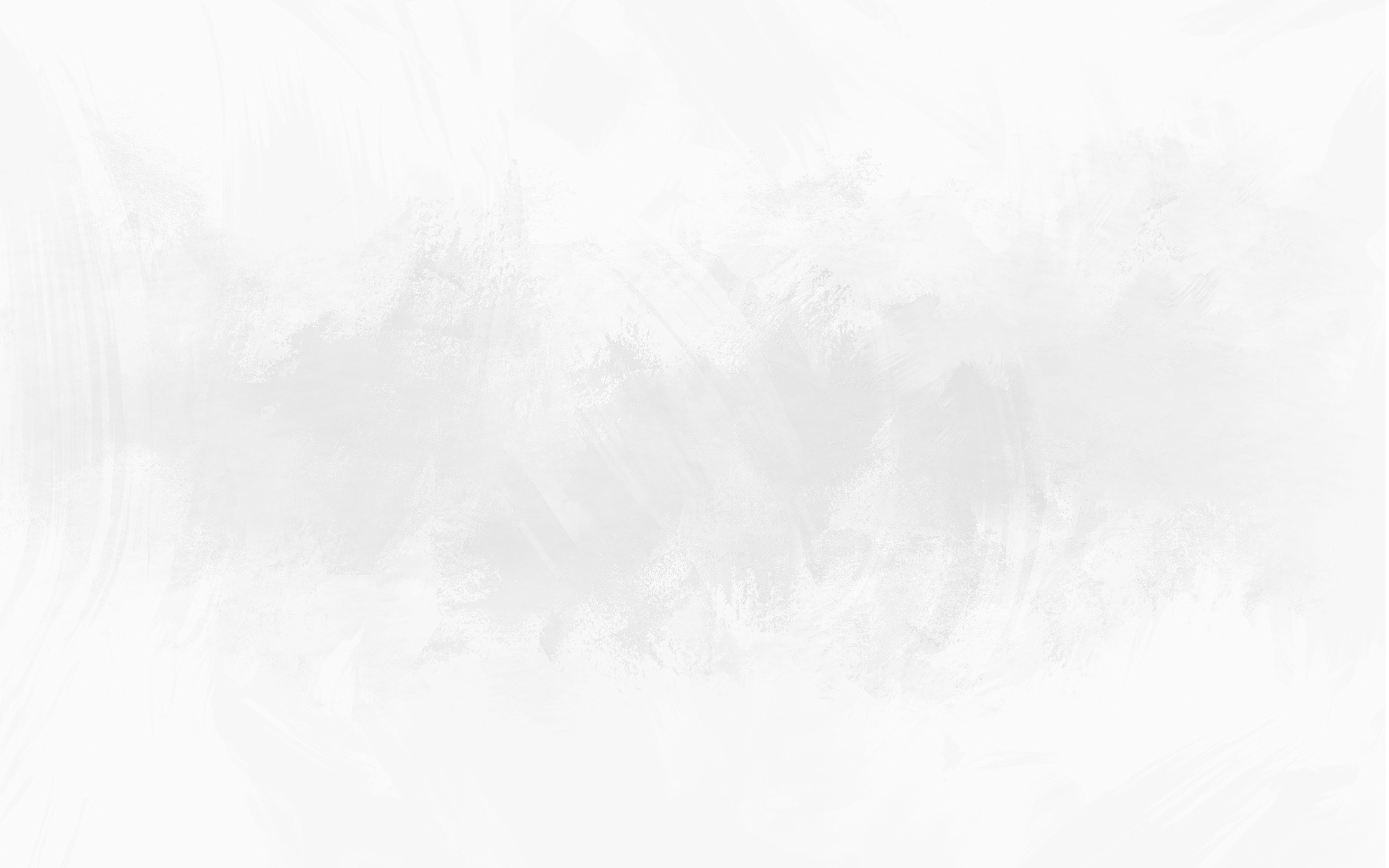 กลุ่มอาชีพสมาชิกกองทุนพัฒนาบทบาทสตรีอำเภอดีเด่น 
ระดับเขตตรวจราชการ
ผลการคัดเลือกคนกองทุนพัฒนาบทบาทสตรีดีเด่นระดับเขตตรวจราชการ ประจำปี 2565
กลุ่มอาชีพสมาชิกกองทุนพัฒนาบทบาทสตรี
เขตตรวจราชการที่ 10 กลุ่มจังหวัดภาคตะวันออกเฉียงเหนือตอนบน 1
เขตตรวจราชการที่ 11 กลุ่มจังหวัดภาคตะวันออกเฉียงเหนือตอนบน 2 
เขตตรวจราชการที่ 12 กลุ่มจังหวัดภาคตะวันออกเฉียงเหนือตอนกลาง 
เขตตรวจราชการที่ 13 กลุ่มจังหวัดภาคตะวันออกเฉียงเหนือตอนล่าง 1
เขตตรวจราชการที่ 14 กลุ่มจังหวัดภาคตะวันออกเฉียงเหนือตอนล่าง 2 
เขตตรวจราชการที่ 15 กลุ่มจังหวัดภาคเหนือตอนบน 1
เขตตรวจราชการที่ 16 กลุ่มจังหวัดภาคเหนือตอนบน 2
เขตตรวจราชการที่ 17 กลุ่มภาคเหนือตอนล่าง 1 
เขตตรวจราชการที่ 18 กลุ่มภาคเหนือตอนล่าง 2
กลุ่มผ้าขาวม้า ต.ทุ่งฝน อ.ทุ่งฝน จ.อุดรธานี
กลุ่มเพาะเห็ดนางฟ้า ต.เหล่าสร้างถ่อ อ.คำชะอี จ.มุกดาหาร
กลุ่มทอผ้าไหม ต.หนองเล็กอ.นาเชือก จ.มหาสารคาม
กลุ่มเย็บกระเป๋าผ้าเพื่อจำหน่าย ต.กันทรารมย์ อ.กระสัง จ.บุรีรัมย์
กลุ่มตัดเย็บเสื้อผ้าสำเร็จรูป ต.ศรีแก้ว อ.เลิงนกทา จ.ยโสธร
กลุ่มมันฝรั่งแปรรูป ต.ป่าตุ้ม อ.พร้าว จ.เชียงใหม่
กลุ่มเลี้ยงผึ้ง ม.4 ต.วังธง(ต่อยอด) ต.วังธง อ.เมืองแพร่ จ.แพร่
กลุ่มวิสาหกิจชุมชนกลุ่มผลไม้แปรรูปบ้านเสี้ยว อ.ฟากท่า จ.อุตรดิตถ์
แปรรูปผลผลิตทางการเกษตร (ฐิติมา ผลไม้แช่อิ่ม) ต.วังทับไทร
อ.สากเหล็ก จ.พิจิตร
10
11
12
13
14
15
16
17
18
60 ปี กรมการพัฒนาชุมชน
สร้างสรรค์ชุมชน สร้างคน สร้างชาติ
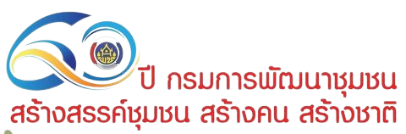 ระเบียบวาระที่ 5 เรื่อง เพื่อพิจารณา
ระเบียบวาระที่ 5.1 การพิจารณาการลดอัตราดอกเบี้ยเงินกู้และอัตราดอกเบี้ยผิดนัดกองทุนพัฒนาบทบาทสตรี ครั้งที่ 15 ตามประกาศคณะกรรมการบริหารกองทุนพัฒนาบทบาทสตรี เรื่อง หลักเกณฑ์ วิธีการ และเงื่อนไขเกี่ยวกับการลดอัตราดอกเบี้ยเงินกู้และอัตราดอกเบี้ยผิดนัดกองทุนพัฒนาบทบาทสตรี พ.ศ. 2563 (ฉบับที่ 4)
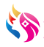 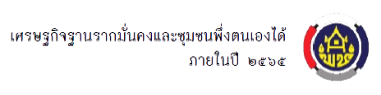 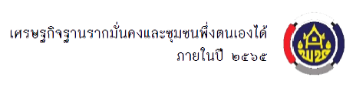 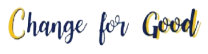 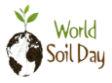 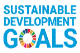 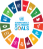 5.1 การพิจารณาการลดอัตราดอกเบี้ยเงินกู้และอัตราดอกเบี้ยผิดนัดกองทุนพัฒนาบทบาทสตรี ครั้งที่ 15 ตามประกาศคณะกรรมการบริหารกองทุนพัฒนาบทบาทสตรี เรื่อง หลักเกณฑ์ วิธีการ และเงื่อนไขเกี่ยวกับการลดอัตราดอกเบี้ยเงินกู้และอัตราดอกเบี้ยผิดนัดกองทุนพัฒนาบทบาทสตรี พ.ศ. 2563 (ฉบับที่ 4)
5.1 การพิจารณาการลดอัตราดอกเบี้ยเงินกู้และอัตราดอกเบี้ยผิดนัดกองทุนพัฒนาบทบาทสตรี ครั้งที่ 15 ตามประกาศคณะกรรมการบริหารกองทุนพัฒนาบทบาทสตรี เรื่อง หลักเกณฑ์ วิธีการ และเงื่อนไขเกี่ยวกับการลดอัตราดอกเบี้ยเงินกู้และอัตราดอกเบี้ยผิดนัดกองทุนพัฒนาบทบาทสตรี พ.ศ. 2563 (ฉบับที่ 4)
60 ปี กรมการพัฒนาชุมชน
สร้างสรรค์ชุมชน สร้างคน สร้างชาติ
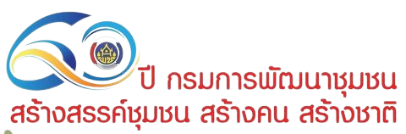 ระเบียบวาระที่ 5.2 ขอหารือ ประกาศคณะกรรมการบริหารกองทุนพัฒนาบทบาทสตรี เรื่อง หลักเกณฑ์ วิธีการ และเงื่อนไขการพิจารณาลดหรืองดเบี้ยปรับ/ดอกเบี้ยผิดนัด
ตามสัญญากู้ยืมเงินกองทุนพัฒนาบทบาทสตรีจังหวัดภูเก็ต
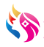 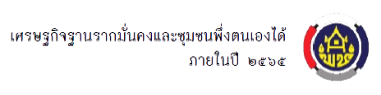 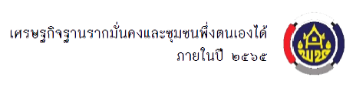 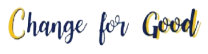 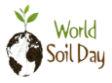 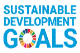 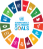 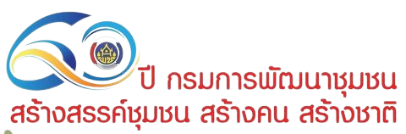 60 ปี กรมการพัฒนาชุมชน
สร้างสรรค์ชุมชน สร้างคน สร้างชาติ
5.2 ขอหารือ ประกาศคณะกรรมการบริหารกองทุนพัฒนาบทบาทสตรี เรื่อง หลักเกณฑ์ วิธีการ และเงื่อนไขการพิจารณาลดหรืองดเบี้ยปรับ/ดอกเบี้ยผิดนัดตามสัญญากู้ยืมเงินกองทุนพัฒนาบทบาทสตรีจังหวัดภูเก็ต
- ร่าง -ประกาศคณะกรรมการบริหารกองทุนพัฒนาบทบาทสตรี
เรื่อง หลักเกณฑ์ วิธีการ และเงื่อนไขการพิจารณาลดหรืองดเบี้ยปรับ/ดอกเบี้ยผิดนัด ตามสัญญากู้ยืมเงินของกองทุนพัฒนาบทบาทสตรี พ.ศ. ....
ข้อ 3.3 ลูกหนี้ต้องชำระหนี้เต็มจำนวนเพียงครั้งเดียวเพื่อปิดบัญชี
ข้อ 3.4 ในกรณีลูกหนี้ไม่สามารถชำระหนี้ได้ครบถ้วนเพียงครั้งเดียวเพื่อปิดบัญชีให้ผ่อนชำระหนี้ได้ภายในระยะเวลาไม่เกินเก้าสิบวัน นับแต่วันที่คณะอนุกรรมการบริหารกองทุนพัฒนาบทบาทสตรีระดับจังหวัดพิจารณาอนุมัติ
ข้อ 3.5 กรณีลูกหนี้ประสงค์ผ่อนชำระที่ได้รับพิจารณาลดหรืองดเบี้ยปรับ/ดอกเบี้ยผิดนัดตามประกาศฉบับนี้แล้ว ภายหลังยังผิดนัดชำระหนี้อีก ลูกหนี้จะต้องเสียดอกเบี้ยตามอัตราที่กฎหมายกำหนด โดยถือว่าลูกหนี้ไม่เคยได้รับการอนุมัติให้ลดหรืองดเบี้ยปรับ/ดอกเบี้ยผิดนัดมาก่อนเลย
ข้อ 3.6 การลดหรืองดเบี้ยปรับ/ดอกเบี้ยผิดนัด ตามสัญญากู้ยืมเงินของกองทุนพัฒนาบทบาทสตรี ไม่ใช้บังคับกับลูกหนี้ที่อยู่ระหว่างการดำเนินคดีในชั้นศาล และลูกหนี้ที่ศาลได้มีคำพิพากษาแล้ว
60 ปี กรมการพัฒนาชุมชน
สร้างสรรค์ชุมชน สร้างคน สร้างชาติ
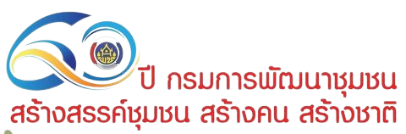 ประมวลกฎหมายแพ่งและพาณิชย์
มาตรา 7 ถ้าจะต้องเสียดอกเบี้ยแก่กันและมิได้กำหนดอัตราดอกเบี้ยไว้โดย       นิติกรรมหรือโดยบทกฎหมายอันชัดแจ้ง ให้ใช้อัตราร้อยละสามต่อปี
หมายเหตุ : พระราชกำหนดแก้ไขเพิ่มเติมประมวลกฎหมายแพ่งและพาณิชย์ พ.ศ. 2564
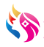 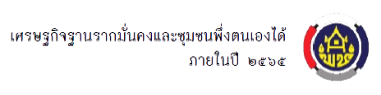 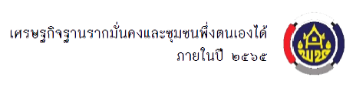 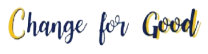 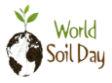 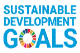 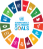 60 ปี กรมการพัฒนาชุมชน
สร้างสรรค์ชุมชน สร้างคน สร้างชาติ
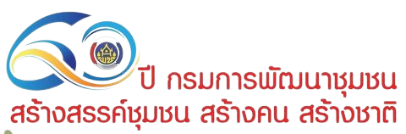 ระเบียบวาระที่ 5.3 ขอหารือเรื่องการดำเนินคดีอาญาของจังหวัดภูเก็ต
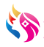 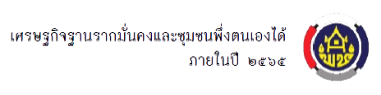 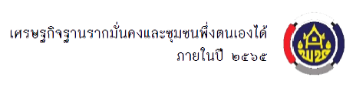 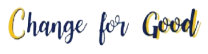 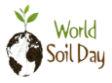 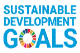 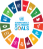 60 ปี กรมการพัฒนาชุมชน
สร้างสรรค์ชุมชน สร้างคน สร้างชาติ
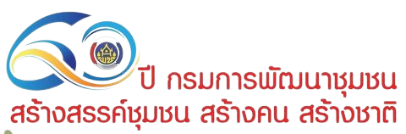 5.3 ขอหารือเรื่องการดำเนินคดีอาญาของจังหวัดภูเก็ต
ประเด็นความผิดฐานยักยอก
มาตรา 352 ผู้ใดครอบครองทรัพย์ซึ่งเป็นของผู้อื่น หรือซึ่งผู้อื่นเป็นเจ้าของรวมอยู่ด้วย เบียดเบียนเอาทรัพย์นั้นเป็นของตนหรือบุคคลที่สามโดยทุจริต ผู้นั้นกระทำความผิดฐานยักยอก ต้องระวางโทษจำคุกไม่เกินสามปี หรือปรับไม่เกินหกพันบาท หรือทั้งจำทั้งปรับ
มาตรา 356 ความผิดในหมวดนี้เป็นความผิดอันยอมความได้
จำนวน 98 คดีเป็นเงิน 45,937,723.39 บาท
ข้อมูลการดำเนินคดียักยอกกองทุนพัฒนาบทบาทสตรี
ยุติการดำเนินคดียักยอก
จำนวน 33 คดีเป็นเงิน 8,538,875.00 บาท
60 ปี กรมการพัฒนาชุมชน
สร้างสรรค์ชุมชน สร้างคน สร้างชาติ
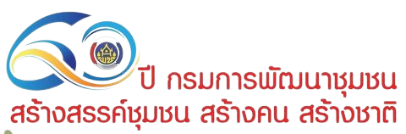 5.3 ขอหารือเรื่องการดำเนินคดีอาญาของจังหวัดภูเก็ต
ประเด็นความผิดฐานฉ้อโกง
มาตรา 341 ผู้ใดโดยทุจริต หลอกลวงผู้อื่นด้วยการแสดงข้อความอันเป็นเท็จหรือปกปิดข้อความจริงซึ่งควรบอกให้แจ้งและโดยการหลอกลวงดังว่านั้นได้ไปซึ่งทรัพย์สินจากผู้ถูกหลอกลวงหรือบุคคลที่สาม หรือทำให้ผู้ถูกหลอกลวงหรือบุคคลที่สาม ทำ ถอน หรือ ทำลายเอกสารสิทธิ ผู้นั้นกระทำความผิดฐานฉ้อโกง ต้องระวางโทษจำคุกไม่เกินสามปี หรือปรับไม่เกินหกพันบาท หรือทั้งจำทั้งปรับ
มาตรา 348 ความผิดในหมวดนี้ นอกจากความผิดตามมาตรา 343 เป็นความผิดอันยอมความได้
จำนวน 14 คดีเป็นเงิน 7,548,229.42 บาท
ข้อมูลการดำเนินคดีฉ้อโกงกองทุนพัฒนาบทบาทสตรี
ยุติการดำเนินคดีฉ้อโกง
จำนวน 1 คดีเป็นเงิน 191,800.00 บาท
60 ปี กรมการพัฒนาชุมชน
สร้างสรรค์ชุมชน สร้างคน สร้างชาติ
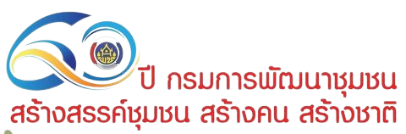 ระเบียบวาระที่ 5.4 การทบทวนกฎบัตรการตรวจสอบภายใน กองทุนพัฒนาบทบาทสตรี และการปรับปรุงแผนการตรวจสอบระยะยาวปีงบประมาณ พ.ศ. 2565 - 2568 และแผนการตรวจสอบ ประจำปีงบประมาณ พ.ศ. 2566 กองทุนพัฒนาบทบาทสตรี
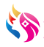 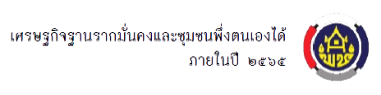 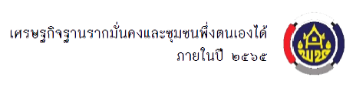 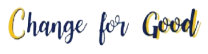 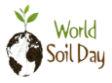 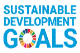 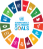 5.4 การทบทวนกฎบัตรการตรวจสอบภายใน กองทุนพัฒนาบทบาทสตรี และการปรับปรุงแผนการตรวจสอบระยะยาวปีงบประมาณ พ.ศ. 2565 - 2568 และแผนการตรวจสอบ ประจำปีงบประมาณ พ.ศ. 2566 กองทุนพัฒนาบทบาทสตรี
60 ปี กรมการพัฒนาชุมชน
สร้างสรรค์ชุมชน สร้างคน สร้างชาติ
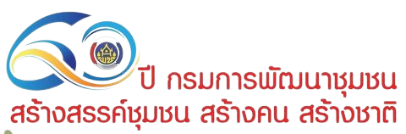 กฎบัตรการตรวจสอบภายในแผนการตรวจสอบระยะยาวปีงบประมาณ พ.ศ. 2565 - 2568 และแผนการตรวจสอบประจำปีงบประมาณ พ.ศ. 2566กองทุนพัฒนาบทบาทสตรี
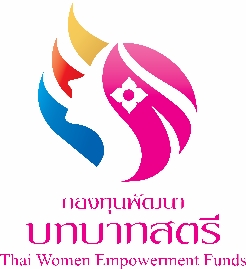 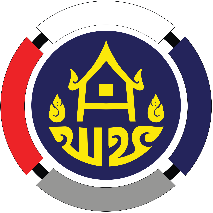 กลุ่มตรวจสอบภายใน กรมการพัฒนาชุมชน
0000
5.4 การทบทวนกฎบัตรการตรวจสอบภายใน กองทุนพัฒนาบทบาทสตรี และการปรับปรุงแผนการตรวจสอบระยะยาวปีงบประมาณ พ.ศ. 2565 - 2568 และแผนการตรวจสอบ ประจำปีงบประมาณ พ.ศ. 2566 กองทุนพัฒนาบทบาทสตรี
60 ปี กรมการพัฒนาชุมชน
สร้างสรรค์ชุมชน สร้างคน สร้างชาติ
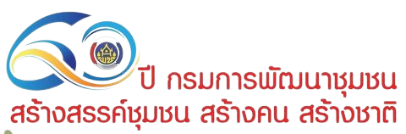 การตรวจสอบภายใน กองทุนพัฒนาบทบาทสตรี
คำสั่งกรมการพัฒนาชุมชน ที่ 372/2564  ลงวันที่ 16 มีนาคม พ.ศ. 2564                เรื่อง แก้ไขเพิ่มเติมคำสั่งการจัดตั้งส่วนราชการภายในของกรมการพัฒนาชุมชน                 ข้อ 3 ให้มีกลุ่มตรวจสอบภายใน มีหน้าที่และความรับผิดชอบขึ้นตรงต่อคณะกรรมการบริหารกองทุนพัฒนาบทบาทสตรี เกี่ยวกับการตรวจสอบการดำเนินงานต่าง ๆ ของกองทุนจัดทำแผนการตรวจสอบประจำปีที่เป็นระบบ จัดทำรายงานผลการตรวจสอบเสนอผู้มีอำนาจ ติดตามการตรวจสอบ และปฏิบัติหน้าที่อื่น ๆ ที่เกี่ยวข้องตามที่ได้รับมอบหมาย                  โดยกรมการพัฒนาชุมชนมอบหมายให้กลุ่มตรวจสอบภายใน กรมการพัฒนาชุมชน                    เป็นผู้ตรวจสอบการดำเนินงานของกองทุน
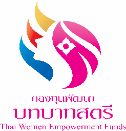 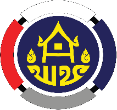 5.4 การทบทวนกฎบัตรการตรวจสอบภายใน กองทุนพัฒนาบทบาทสตรี และการปรับปรุงแผนการตรวจสอบระยะยาวปีงบประมาณ พ.ศ. 2565 - 2568 และแผนการตรวจสอบ ประจำปีงบประมาณ พ.ศ. 2566 กองทุนพัฒนาบทบาทสตรี
60 ปี กรมการพัฒนาชุมชน
สร้างสรรค์ชุมชน สร้างคน สร้างชาติ
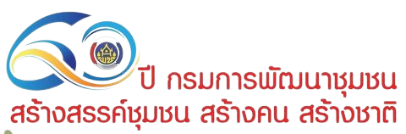 การตรวจสอบภายใน กองทุนพัฒนาบทบาทสตรี
 ระเบียบกระทรวงการคลังว่าด้วยการตรวจสอบภายในของส่วนราชการ พ.ศ. 2551 
 หลักเกณฑ์กระทรวงการคลังว่าด้วยมาตรฐานและหลักเกณฑ์ปฏิบัติการตรวจสอบภายในหน่วยงานของรัฐ พ.ศ. 2561 ฉบับที่ 2 พ.ศ. 2562
และฉบับที่ 3 พ.ศ. 2564
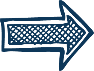 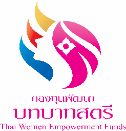 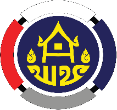 กฎบัตรการตรวจสอบภายใน
แผนการตรวจสอบระยะยาวปีงบประมาณ พ.ศ. 2565-2568 
และแผนการตรวจสอบประจำปีงบประมาณ พ.ศ. 2566
กองทุนพัฒนาบทบาทสตรี
5.4 การทบทวนกฎบัตรการตรวจสอบภายใน กองทุนพัฒนาบทบาทสตรี และการปรับปรุงแผนการตรวจสอบระยะยาวปีงบประมาณ พ.ศ. 2565 - 2568 และแผนการตรวจสอบ ประจำปีงบประมาณ พ.ศ. 2566 กองทุนพัฒนาบทบาทสตรี
60 ปี กรมการพัฒนาชุมชน
สร้างสรรค์ชุมชน สร้างคน สร้างชาติ
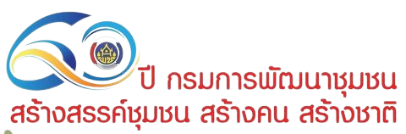 การทบทวนกฎบัตรการตรวจสอบภายใน กองทุนพัฒนาบทบาทสตรี
กลุ่มตรวจสอบภายใน ได้ดำเนินการทบทวนกฎบัตรการตรวจสอบภายใน กองทุนพัฒนาบทบาทสตรี เพื่อให้เป็นไปตามมาตรฐานและหลักเกณฑ์การปฏิบัติการตรวจสอบภายในสำหรับหน่วยงานของรัฐ มาตรฐานด้านคุณสมบัติ รหัส 1000 : วัตถุประสงค์ อำนาจหน้าที่ และความรับผิดชอบ ซึ่งกำหนดให้ “ต้อง ทบทวนกฎบัตรการตรวจสอบภายในเป็นระยะ ๆ และนำเสนอหัวหน้าหน่วยงานของรัฐ และคณะกรรมการตรวจสอบให้ความเห็นชอบ เพื่อใช้เป็นกรอบอ้างอิงและเป็นแนวทาง การปฏิบัติงานตรวจสอบภายใน โดยให้มีการเผยแพร่กฎบัตรการตรวจสอบภายในดังกล่าว ให้หน่วยงานภายในของหน่วยงานของรัฐทราบทั่วกัน”  ประกอบกับแนวปฏิบัติการประกันและการปรับปรุงคุณภาพงานตรวจสอบภายใน : การประเมินภายในองค์กร ส่วนที่ 2 การประเมินผล มาตรฐานด้านคุณสมบัติ รหัส 1000 : วัตถุประสงค์ อำนาจหน้าที่ และความรับผิดชอบ “ข้อ 5 กฎบัตรการตรวจสอบภายในได้มีการสอบทานความเหมาะสมอย่างน้อยปีละ 1 ครั้ง” 
            จากการทบทวนฯ เห็นว่ากฎบัตรการตรวจสอบภายใน กองทุนพัฒนาบทบาทสตรี ที่ใช้อยู่ในปัจจุบัน (ฉบับลงวันที่ 14 กันยายน 2564) มีความครอบคลุมครบถ้วนตามประเด็นที่เกี่ยวข้องกับการปฏิบัติงานตรวจสอบภายใน และมีความเหมาะสมสำหรับใช้อ้างอิงการปฏิบัติงานตรวจสอบภายใน กองทุนพัฒนาบทบาทสตรี ประจำปีงบประมาณ พ.ศ. 2566
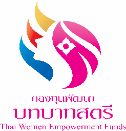 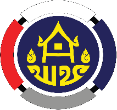 5.4 การทบทวนกฎบัตรการตรวจสอบภายใน กองทุนพัฒนาบทบาทสตรี และการปรับปรุงแผนการตรวจสอบระยะยาวปีงบประมาณ พ.ศ. 2565 - 2568 และแผนการตรวจสอบ ประจำปีงบประมาณ พ.ศ. 2566 กองทุนพัฒนาบทบาทสตรี
60 ปี กรมการพัฒนาชุมชน
สร้างสรรค์ชุมชน สร้างคน สร้างชาติ
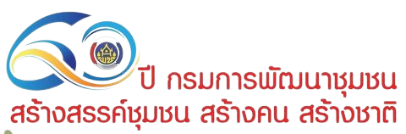 การทบทวนกฎบัตรการตรวจสอบภายใน กองทุนพัฒนาบทบาทสตรี
ทั้งนี้ กฎบัตรการตรวจสอบภายในของกองทุนพัฒนาบทบาทสตรี ฉบับดังกล่าว ได้กำหนด วัตถุประสงค์ อำนาจหน้าที่ ความรับผิดชอบ และขอบเขตการตรวจสอบภายในของกองทุนพัฒนาบทบาทสตรี ประกอบด้วย 9 ข้อ ดังนี้
	 1) คำนิยามของการตรวจสอบภายใน
         2) วัตถุประสงค์ของการตรวจสอบภายใน
         3) สายการบังคับบัญชา
         4) อำนาจหน้าที่
         5) ความรับผิดชอบ
         6) ขอบเขตการปฏิบัติงาน
         7) การรายงานผลการตรวจสอบ
         8) มาตรฐานและจริยธรรมของผู้ตรวจสอบภายใน
         9) หน้าที่หน่วยรับตรวจ
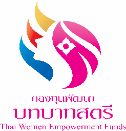 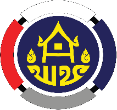 5.4 การทบทวนกฎบัตรการตรวจสอบภายใน กองทุนพัฒนาบทบาทสตรี และการปรับปรุงแผนการตรวจสอบระยะยาวปีงบประมาณ พ.ศ. 2565 - 2568 และแผนการตรวจสอบ ประจำปีงบประมาณ พ.ศ. 2566 กองทุนพัฒนาบทบาทสตรี
60 ปี กรมการพัฒนาชุมชน
สร้างสรรค์ชุมชน สร้างคน สร้างชาติ
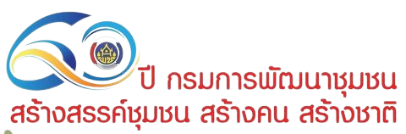 กฎบัตรการตรวจสอบภายใน กองทุนพัฒนาบทบาทสตรี
คำนิยามของการตรวจสอบภายใน
       การตรวจสอบภายใน หมายถึง กิจกรรมการให้ความเชื่อมั่นและการให้คำปรึกษาอย่างเที่ยงธรรมและเป็นอิสระ ซึ่งจัดให้มีขึ้นเพื่อเพิ่มคุณค่าและปรับปรุงการปฏิบัติงานของกองทุนพัฒนาบทบาทสตรีให้ดีขึ้นการตรวจสอบภายในจะช่วยให้การดำเนินงานของกองทุนพัฒนาบทบาทสตรี บรรลุถึงเป้าหมาย และวัตถุประสงค์ที่กำหนดไว้ด้วยการประเมินและปรับปรุงประสิทธิผลของกระบวนการบริหารความเสี่ยง การควบคุม และการกำกับดูแลอย่างเป็นระบบ 
       มาตรฐานการปฏิบัติงานวิชาชีพการตรวจสอบภายใน คือ กรอบหรือแนวทางในการปฏิบัติงานของผู้ตรวจสอบภายใน เพื่อให้ผู้ตรวจสอบภายในมีผลการปฏิบัติงานเป็นที่น่าเชื่อถือและมีคุณภาพเป็นที่ยอมรับจากทุกฝ่ายที่เกี่ยวข้อง
       จริยธรรมการปฏิบัติงานตรวจสอบภายใน คือ การประพฤติตนของผู้ตรวจสอบภายในภายใต้กรอบ ความประพฤติที่ดีงาม ในอันที่จะนำมาซึ่งความเชื่อมั่นและให้คำปรึกษาอย่างเที่ยงธรรม เป็นอิสระและเปี่ยมด้วยคุณภาพ
      หน่วยตรวจสอบภายใน หมายถึง กลุ่มตรวจสอบภายใน ของกรมการพัฒนาชุมชน ที่ปรากฏในกฎกระทรวงแบ่งส่วนราชการกรมการพัฒนาชุมชน กระทรวงมหาดไทย พ.ศ. 2552 ตามคำสั่งกรมการพัฒนาชุมชน ที่ 372/2564   ลงวันที่ 16 มีนาคม พ.ศ. 2564 มีหน้าที่และความรับผิดชอบขึ้นตรงต่อคณะกรรมการบริหารกองทุนพัฒนาบทบาทสตรี เกี่ยวกับการตรวจสอบการดำเนินงานต่าง ๆ ของกองทุน จัดทำแผนการตรวจสอบประจำปีที่เป็นระบบ จัดทำรายงานผลการตรวจสอบเสนอผู้มีอำนาจ ติดตามการตรวจสอบ และปฏิบัติหน้าที่อื่น ๆ ที่เกี่ยวข้องตามที่ได้รับมอบหมาย

       ผู้ตรวจสอบภายใน หมายถึง ผู้ดำรงตำแหน่งผู้ตรวจสอบภายในของกรมการพัฒนาชุมชน หรือดำรงตำแหน่งอื่นที่ทำหน้าที่เช่นเดียวกับผู้ตรวจสอบภายใน หรือ ผู้ที่มีคำสั่งมอบหมายให้ปฏิบัติงานด้านการตรวจสอบภายในของกองทุนพัฒนาบทบาทสตรี  

       หน่วยรับตรวจ หมายถึง สำนักงานกองทุนพัฒนาบทบาทสตรี และหน่วยงานหรือคณะบุคคลที่จัดตั้งขึ้นตามข้อบังคับคณะกรรมการบริหารกองทุนพัฒนาบทบาทสตรี ว่าด้วยการบริหารกองทุนพัฒนาบทบาทสตรี พ.ศ. 2559
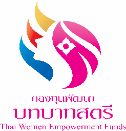 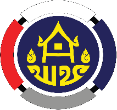 5.4 การทบทวนกฎบัตรการตรวจสอบภายใน กองทุนพัฒนาบทบาทสตรี และการปรับปรุงแผนการตรวจสอบระยะยาวปีงบประมาณ พ.ศ. 2565 - 2568 และแผนการตรวจสอบ ประจำปีงบประมาณ พ.ศ. 2566 กองทุนพัฒนาบทบาทสตรี
60 ปี กรมการพัฒนาชุมชน
สร้างสรรค์ชุมชน สร้างคน สร้างชาติ
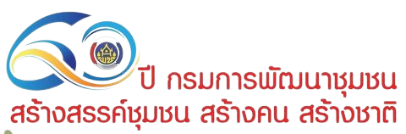 กฎบัตรการตรวจสอบภายใน กองทุนพัฒนาบทบาทสตรี
2. วัตถุประสงค์ของการตรวจสอบภายใน
        2.1 เพื่อให้การสนับสนุนการดำเนินงานของกองทุนพัฒนาบทบาทสตรี ให้บรรลุวัตถุประสงค์อย่างมีประสิทธิภาพสอดคล้องกับนโยบาย ระเบียบ ข้อบังคับ รวมทั้งกฎหมายที่เกี่ยวข้อง
        2.2 เพื่อให้มั่นใจอย่างสมเหตุสมผลได้ว่าข้อมูลของรายงาน การบริหารงาน และการดำเนินงานที่สำคัญ มีความถูกต้อง เชื่อถือได้ และทันเวลา โดยสอบทานและประเมินกระบวนการในการปฏิบัติงานของการควบคุมภายใน
      2.3 เพื่อให้ข้อสังเกตข้อเสนอแนะที่เป็นประโยชน์ด้วยความเป็นอิสระและเที่ยงธรรมในกระบวนการดำเนินงาน การปฏิบัติงานของหน่วยงาน กิจกรรมต่าง ๆ และผู้ปฏิบัติงานทุกระดับให้บรรลุวัตถุประสงค์อย่างมีประสิทธิภาพ สอดคล้องกับกฎหมาย กฎ ระเบียบ ข้อบังคับ นโยบาย แผนงาน รวมทั้งแนวทางปฏิบัติที่วางไว้
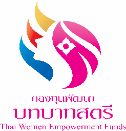 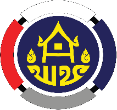 3. สายการบังคับบัญชา
	3.1 หน่วยตรวจสอบภายใน ขึ้นตรงต่อคณะกรรมการบริหารกองทุนพัฒนาบทบาทสตรี
	3.2 ผู้อำนวยการกลุ่มตรวจสอบภายใน กรมการพัฒนาชุมชน เป็นผู้เสนอกฎบัตรการตรวจสอบภายใน
และแผนการตรวจสอบประจำปีต่อคณะกรรมการบริหารกองทุนพัฒนาบทบาทสตรี และเป็นผู้เสนอรายงาน
ผลการตรวจสอบต่อประธานคณะกรรมการบริหารกองทุนพัฒนาบทบาทสตรี
5.4 การทบทวนกฎบัตรการตรวจสอบภายใน กองทุนพัฒนาบทบาทสตรี และการปรับปรุงแผนการตรวจสอบระยะยาวปีงบประมาณ พ.ศ. 2565 - 2568 และแผนการตรวจสอบ ประจำปีงบประมาณ พ.ศ. 2566 กองทุนพัฒนาบทบาทสตรี
60 ปี กรมการพัฒนาชุมชน
สร้างสรรค์ชุมชน สร้างคน สร้างชาติ
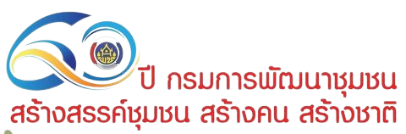 กฎบัตรการตรวจสอบภายใน กองทุนพัฒนาบทบาทสตรี
4. อำนาจหน้าที่
4.1 มีหน้าที่ในการปฏิบัติงานตรวจสอบการดำเนินงานของกองทุนพัฒนาบทบาทสตรี อย่างเป็นอิสระ และเที่ยงธรรม ตามมาตรฐานการตรวจสอบภายใน และจริยธรรมการปฏิบัติงานตรวจสอบภายในของส่วนราชการ ระเบียบกระทรวงการคลังว่าด้วยการตรวจสอบภายในของส่วนราชการ พ.ศ. 2551 และหลักเกณฑ์กระทรวงการคลังว่าด้วยมาตรฐานและหลักเกณฑ์ปฏิบัติการตรวจสอบภายในหน่วยงานของรัฐ 
4.2 มีสิทธิในการเข้าถึงบุคคล ข้อมูล เอกสารหลักฐาน และทรัพย์สิน การดำเนินกิจกรรมต่าง ๆ รวมถึงการสอบถาม การสังเกตการณ์ และการขอคำชี้แจงจากเจ้าหน้าที่ที่เกี่ยวข้องกับการปฏิบัติงานตรวจสอบ 
4.3 มีความเป็นอิสระในการปฏิบัติงาน การรายงาน การเสนอความเห็นในการตรวจสอบโดยปราศจากการแทรกแซงของบุคคลใด ๆ 
4.4 ไม่มีอำนาจในการกำหนดนโยบาย วิธีการปฏิบัติงาน และการจัดวางหรือแก้ไขระบบการควบคุมภายใน ซึ่งหน้าที่ดังกล่าวอยู่ในความรับผิดชอบของคณะกรรมการบริหารกองทุนพัฒนาบทบาทสตรีและสำนักงานกองทุนพัฒนาบทบาทสตรี ผู้ตรวจสอบภายในมีหน้าที่เป็นผู้ประเมินและให้คำแนะนำปรึกษา
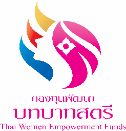 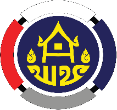 5.4 การทบทวนกฎบัตรการตรวจสอบภายใน กองทุนพัฒนาบทบาทสตรี และการปรับปรุงแผนการตรวจสอบระยะยาวปีงบประมาณ พ.ศ. 2565 - 2568 และแผนการตรวจสอบ ประจำปีงบประมาณ พ.ศ. 2566 กองทุนพัฒนาบทบาทสตรี
60 ปี กรมการพัฒนาชุมชน
สร้างสรรค์ชุมชน สร้างคน สร้างชาติ
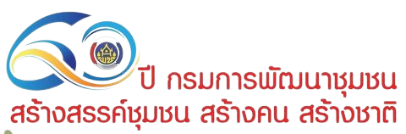 กฎบัตรการตรวจสอบภายใน กองทุนพัฒนาบทบาทสตรี
5. ความรับผิดชอบ
    หน่วยงานตรวจสอบภายใน ต้องปฏิบัติงานให้บรรลุตามวัตถุประสงค์ที่กำหนด โดยให้รายงานผลการตรวจสอบ และการให้ข้อมูลเชิงวิเคราะห์ ประเมินผล ข้อเสนอแนะ คำปรึกษา ตามแนวทางที่มาตรฐานการตรวจสอบภายในและจริยธรรมการปฏิบัติงานตรวจสอบภายในกำหนดไว้ ดังนี้
    5.1 กำหนดเป้าหมาย ทิศทาง ภารกิจ เพื่อสนับสนุนการบริหารงาน และการดำเนินงานด้านต่าง ๆ ให้สอดคล้องกับนโยบายของกองทุนพัฒนาบทบาทสตรี และกรมการพัฒนาชุมชน โดยคำนึงถึงความมีประสิทธิภาพของกิจกรรมการบริหารความเสี่ยง 
    5.2 กำหนดกฎบัตรไว้เป็นลายลักษณ์อักษร เสนอคณะกรรมการบริหารกองทุนพัฒนาบทบาทสตรี เพื่อพิจารณาให้ความเห็นชอบก่อนเสนออธิบดีกรมการพัฒนาชุมชน ในฐานะประธานคณะกรรมการบริหารกองทุนพัฒนาบทบาทสตรี ลงนามประกาศเผยแพร่ให้หน่วยรับตรวจทราบ
    5.3 เสนอแผนการตรวจสอบประจำปีต่อคณะกรรมการบริหารกองทุนพัฒนาบทบาทสตรีพิจารณาอนุมัติภายในเดือนกันยายน โดยเสนอแผนการตรวจสอบระยะยาวต่อคณะกรรมการบริหารกองทุนพัฒนาบทบาทสตรี เพื่อประกอบการพิจารณาอนุมัติแผนการตรวจสอบประจำปี
    5.4 ปฏิบัติงานตรวจสอบให้เป็นไปตามมาตรฐานการตรวจสอบภายในและจริยธรรมของผู้ตรวจสอบภายในของส่วนราชการ และคู่มือ/แนวทางการตรวจสอบภายในของกรมบัญชีกลาง
    5.5 การปฏิบัติงานตรวจสอบด้านต่าง ๆ ของหน่วยรับตรวจให้เป็นไปตามกฎหมาย ระเบียบ ข้อบังคับ มติคณะรัฐมนตรี และนโยบายของกองทุนพัฒนาบทบาทสตรีให้บรรลุเป้าหมาย เป็นไปอย่างมีประสิทธิผล  และประสิทธิภาพตามแผนการตรวจสอบที่วางไว้
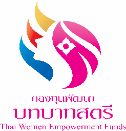 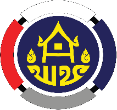 5.4 การทบทวนกฎบัตรการตรวจสอบภายใน กองทุนพัฒนาบทบาทสตรี และการปรับปรุงแผนการตรวจสอบระยะยาวปีงบประมาณ พ.ศ. 2565 - 2568 และแผนการตรวจสอบ ประจำปีงบประมาณ พ.ศ. 2566 กองทุนพัฒนาบทบาทสตรี
60 ปี กรมการพัฒนาชุมชน
สร้างสรรค์ชุมชน สร้างคน สร้างชาติ
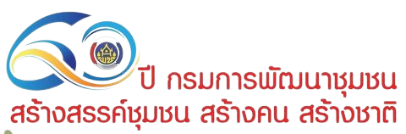 กฎบัตรการตรวจสอบภายใน กองทุนพัฒนาบทบาทสตรี
5.6 เสนอรายงานผลการตรวจสอบต่อประธานคณะกรรมการบริหารกองทุนพัฒนาบทบาทสตรีภายในเวลาอันสมควรหรืออย่างน้อยภายใน 2 เดือนนับจากวันที่ดำเนินการตรวจสอบแล้วเสร็จตามแผน กรณีเรื่องที่ตรวจพบเป็นเรื่องที่จะมีผลเสียหายต่อทางราชการให้รายงานผลการตรวจสอบทันที
        5.7 ติดตามผลการตรวจสอบ เสนอแนะ และให้คำปรึกษาแก่หน่วยรับตรวจ เพื่อให้การปรับปรุงแก้ไขของหน่วยรับตรวจเป็นไปตามข้อเสนอแนะในรายงานผลการตรวจสอบ	
        5.8 ให้คำปรึกษาแนะนำเกี่ยวกับกฎหมาย ระเบียบ ข้อบังคับ และมติคณะรัฐมนตรีที่เกี่ยวข้อง ด้านการเงิน การบัญชี และการพัสดุ ระบบการควบคุมภายใน และการบริหารความเสี่ยง
        5.9 ประสานงานกับสำนักงานการตรวจเงินแผ่นดิน กรมบัญชีกลาง และหน่วยงานต่าง ๆ ที่เกี่ยวข้อง เพื่อให้การปฏิบัติงานตรวจสอบภายในบรรลุเป้าหมายอย่างมีประสิทธิภาพ
        5.10 ประสานงานกับหน่วยรับตรวจเพื่อ
 	- แจ้งแผนการตรวจสอบประจำปี ให้หน่วยรับตรวจได้รับทราบล่วงหน้า
	- ให้ผู้บริหารและคณะบุคคลของหน่วยรับตรวจมีส่วนร่วมในการให้ข้อมูล ข้อเสนอแนะ ในอันที่จะทำให้ผลการตรวจสอบมีประโยชน์สามารถนำไปสู่การพัฒนา ปรับปรุง แก้ไขการปฏิบัติงานให้มีประสิทธิภาพมากยิ่งขึ้น
        5.11 การประกันและการปรับปรุงคุณภาพงานตรวจสอบภายในภาครัฐ โดยการปฏิบัติงานและปรับปรุงกระบวนการปฏิบัติงานให้เป็นไปตามแนวทางการประเมินคุณภาพงานตรวจสอบภายในภาครัฐ
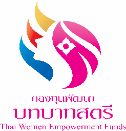 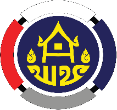 5.4 การทบทวนกฎบัตรการตรวจสอบภายใน กองทุนพัฒนาบทบาทสตรี และการปรับปรุงแผนการตรวจสอบระยะยาวปีงบประมาณ พ.ศ. 2565 - 2568 และแผนการตรวจสอบ ประจำปีงบประมาณ พ.ศ. 2566 กองทุนพัฒนาบทบาทสตรี
60 ปี กรมการพัฒนาชุมชน
สร้างสรรค์ชุมชน สร้างคน สร้างชาติ
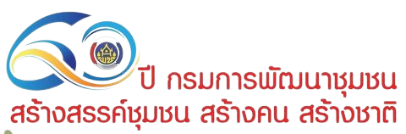 กฎบัตรการตรวจสอบภายใน กองทุนพัฒนาบทบาทสตรี
6. ขอบเขตการปฏิบัติงาน
       หน่วยงานตรวจสอบภายใน มีขอบเขตการปฏิบัติงานเพื่อให้มั่นใจว่า หน่วยรับตรวจได้จัดให้มีระบบบริหารความเสี่ยง ระบบควบคุมภายใน และกระบวนการกำกับดูแลที่ดี มีประสิทธิภาพตรงตามวัตถุประสงค์ที่กำหนดไว้ ในเรื่องดังต่อไปนี้ 
      6.1 ตรวจสอบทางการเงิน (Financial Audit) เป็นการตรวจสอบความถูกต้อง ความครบถ้วน และความเชื่อถือได้ของข้อมูลการเงิน และรายงานทางการเงิน การตรวจสอบการปฏิบัติตามมาตรฐานการบัญชี นโยบายการบัญชี กฎหมาย ระเบียบ ข้อบังคับ หลักเกณฑ์ ประกาศที่เกี่ยวข้อง รวมถึงการประเมินความเสี่ยง ระบบการควบคุมภายใน และความเป็นไปได้ที่จะเกิดข้อผิดพลาดและการทุจริตด้านการเงินการบัญชี 
      6.2 ตรวจสอบการปฏิบัติตามกฎระเบียบ (Compliance Audit) เป็นการตรวจสอบการปฏิบัติตามฎหมาย ระเบียบ ข้อบังคับ หลักเกณฑ์ ประกาศ มติคณะรัฐมนตรี รวมถึงมาตรฐาน แนวปฏิบัติ และนโยบายที่กำหนดไว้ 
     6.3 การประเมินระบบการควบคุมภายใน
     6.4 งานให้คำปรึกษา (Consulting) โดยให้คำปรึกษาและให้บริการข้อมูล/องค์ความรู้ ในเรื่องระเบียบที่เกี่ยวข้องกับการปฏิบัติงาน เช่น ด้านการเงิน การบัญชี การจัดซื้อจัดจ้าง ค่าใช้จ่ายในการเดินทางไปราชการ ค่าใช้จ่ายในการฝึกอบรม และการควบคุมภายใน เป็นต้น
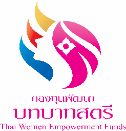 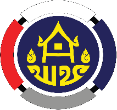 5.4 การทบทวนกฎบัตรการตรวจสอบภายใน กองทุนพัฒนาบทบาทสตรี และการปรับปรุงแผนการตรวจสอบระยะยาวปีงบประมาณ พ.ศ. 2565 - 2568 และแผนการตรวจสอบ ประจำปีงบประมาณ พ.ศ. 2566 กองทุนพัฒนาบทบาทสตรี
60 ปี กรมการพัฒนาชุมชน
สร้างสรรค์ชุมชน สร้างคน สร้างชาติ
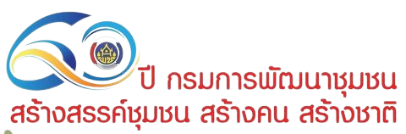 กฎบัตรการตรวจสอบภายใน กองทุนพัฒนาบทบาทสตรี
7. การรายงานผลการตรวจสอบ
	ผู้อำนวยการกลุ่มตรวจสอบภายใน กรมการพัฒนาชุมชนรายงานผลการตรวจสอบ               เสนออธิบดีกรมการพัฒนาชุมชนในฐานะประธานคณะกรรมการบริหารกองทุนพัฒนาบทบาทสตรี เพื่อทราบ พิจารณาสั่งการ และให้ข้อเสนอแนะ เพื่อจัดส่งรายงานให้กองทุนพัฒนาบทบาทสตรี เสนอต่อคณะกรรมบริหารกองทุนพัฒนาบทบาทสตรีทราบ
	ในรายงานการตรวจสอบ ให้สรุปเกี่ยวกับประเด็นเรื่องที่ตรวจพบ และข้อเสนอแนะแนวทางการปรับปรุงแก้ไขของผู้ตรวจสอบไว้ และหน่วยรับตรวจมีหน้าที่ชี้แจงและรายงานผลการดำเนินการแก้ไขตามข้อเสนอแนะของผู้ตรวจสอบภายในกลับมาเป็นลายลักษณ์อักษร ภายใน 45 วัน นับจากวันที่ได้รับรายงานหรือภายในระยะเวลาที่กำหนด
	ผู้ตรวจสอบภายในมีหน้าที่ความรับผิดชอบในการติดตามผลการตรวจสอบในประเด็น                    สิ่งที่ตรวจพบ และข้อเสนอแนะต่าง ๆ ภายในระยะเวลาที่เหมาะสม
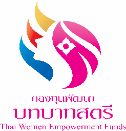 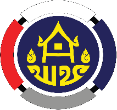 5.4 การทบทวนกฎบัตรการตรวจสอบภายใน กองทุนพัฒนาบทบาทสตรี และการปรับปรุงแผนการตรวจสอบระยะยาวปีงบประมาณ พ.ศ. 2565 - 2568 และแผนการตรวจสอบ ประจำปีงบประมาณ พ.ศ. 2566 กองทุนพัฒนาบทบาทสตรี
60 ปี กรมการพัฒนาชุมชน
สร้างสรรค์ชุมชน สร้างคน สร้างชาติ
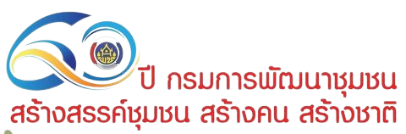 กฎบัตรการตรวจสอบภายใน กองทุนพัฒนาบทบาทสตรี
8. มาตรฐานและจริยธรรมของผู้ตรวจสอบภายใน
	ผู้ตรวจสอบภายใน ควรประพฤติปฏิบัติตามหลักจริยธรรมของผู้ตรวจสอบภายในที่กรมบัญชีกลางกำหนด เกี่ยวกับ ความซื่อสัตย์ ความเที่ยงธรรม การปกปิดความลับ และความสามารถในหน้าที่ เพื่อเป็นหลักประกัน                 ความมั่นใจต่อคุณภาพของงานตรวจสอบภายใน โดยพึงยึดถือและดำรงไว้ซึ่งหลักปฏิบัติ ดังนี้ 
	 8.1 ความซื่อสัตย์ (Integrity) ความซื่อสัตย์ของผู้ตรวจสอบภายในจะสร้างให้เกิดความไว้วางใจ และทำให้ดุลยพินิจของผู้ตรวจสอบภายในมีความน่าเชื่อถือและเป็นที่ยอมรับจากบุคคลทั่วไป
	 8.2 ความเที่ยงธรรม (Objectivity) ผู้ตรวจสอบภายในจะแสดงความเที่ยงธรรมเยี่ยงผู้ประกอบวิชาชีพในการรวบรวมข้อมูล ประเมินผล และรายงานด้วยความไม่ลำเอียง ผู้ตรวจสอบภายในต้องทำหน้าที่อย่างเป็นธรรมในทุก ๆ สถานการณ์ และไม่ปล่อยให้ความรู้สึกส่วนตัวหรือความรู้สึกนึกคิดของบุคคลอื่นเข้ามามีอิทธิพลเหนือการปฏิบัติงาน
 	 8.3 การปกปิดความลับ (Confidentiality) ผู้ตรวจสอบภายในจะเคารพในคุณค่าและสิทธิของผู้เป็นเจ้าของข้อมูลที่ได้รับทราบจาการปฏิบัติงาน และไม่เปิดเผยข้อมูลดังกล่าวโดยไม่ได้รับอนุญาตจากผู้ที่มีอำนาจหน้าที่โดยตรงเสียก่อน ยกเว้นในกรณีที่มีพันธะในแง่ของงานอาชีพ และเกี่ยวข้องกับกฎหมายเท่านั้น
	 8.4 ความสามารถในหน้าที่ (Competency) ผู้ตรวจสอบภายในจะนำความรู้ ทักษะ และประสบการณ์ มาใช้ในการปฏิบัติงานอย่างเต็มที่
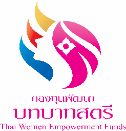 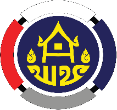 5.4 การทบทวนกฎบัตรการตรวจสอบภายใน กองทุนพัฒนาบทบาทสตรี และการปรับปรุงแผนการตรวจสอบระยะยาวปีงบประมาณ พ.ศ. 2565 - 2568 และแผนการตรวจสอบ ประจำปีงบประมาณ พ.ศ. 2566 กองทุนพัฒนาบทบาทสตรี
60 ปี กรมการพัฒนาชุมชน
สร้างสรรค์ชุมชน สร้างคน สร้างชาติ
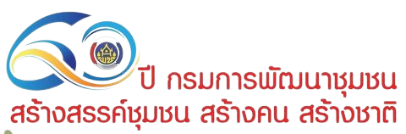 กฎบัตรการตรวจสอบภายใน กองทุนพัฒนาบทบาทสตรี
9. หน้าที่หน่วยรับตรวจ
         9.1 อำนวยความสะดวก และให้ความร่วมมือในการให้ข้อมูล และคำชี้แจงที่ตรวจสอบแก่ผู้ตรวจสอบภายใน
         9.2 จัดเตรียมรายละเอียด แผนงาน/โครงการ รายละเอียดระบบงานบัญชีตลอดจนเอกสารที่เกี่ยวข้องในการปฏิบัติงานเพื่อประโยชน์ในการตรวจสอบ
         9.3 จัดให้มีระบบการเก็บเอกสารในการปฏิบัติงานที่เหมาะสมและครบถ้วน
         9.4 จัดทำบัญชีและจัดเก็บเอกสารประกอบรายการบัญชีพร้อมที่จะให้ผู้ตรวจสอบภายในตรวจสอบ
         9.5 ชี้แจงและตอบข้อซักถามต่าง ๆ พร้อมทั้งหาข้อมูลเพิ่มเติมให้แก่ผู้ตรวจสอบภายใน
         9.6 ปฏิบัติตามข้อทักท้วง และข้อเสนอแนะของผู้ตรวจสอบภายใน ในเรื่องต่าง ๆ หรือตามที่คณะกรรมการบริหารกองทุนพัฒนาบทบาทสตรีเห็นชอบให้ปฏิบัติ
        กรณีที่เจ้าหน้าที่ของหน่วยรับตรวจกระทำโดยจงใจไม่ปฏิบัติงาน หรือละเลยต่อการปฏิบัติหน้าที่ของหน่วยรับตรวจ ให้ผู้ตรวจสอบภายในรายงานต่ออธิบดีกรมการพัฒนาชุมชนในฐานะประธาน คณะกรรมการบริหารกองทุนพัฒนาบทบาทสตรีพิจารณาให้ดำเนินการตามควรแก่กรณี
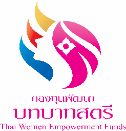 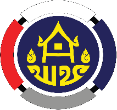 **การปฏิบัติงานตรวจสอบภายในตามมาตรฐานวิชาชีพไม่สามารถรับประกันได้ว่าจะค้นพบการทุจริต                        แต่เป็นเพียงการประเมินความเพียงพอของมาตรการควบคุมภายในที่ฝ่ายบริหารกำหนด เพื่อป้องกันหรือลดโอกาสการเกิดทุจริตเท่านั้น
5.4 การทบทวนกฎบัตรการตรวจสอบภายใน กองทุนพัฒนาบทบาทสตรี และการปรับปรุงแผนการตรวจสอบระยะยาวปีงบประมาณ พ.ศ. 2565 - 2568 และแผนการตรวจสอบ ประจำปีงบประมาณ พ.ศ. 2566 กองทุนพัฒนาบทบาทสตรี
60 ปี กรมการพัฒนาชุมชน
สร้างสรรค์ชุมชน สร้างคน สร้างชาติ
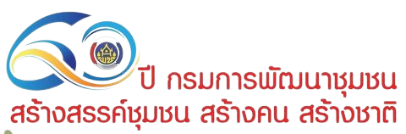 แผนการตรวจสอบระยะยาวปีงบประมาณ พ.ศ. 2565-2568 (ปรับปรุง ครั้งที่ 1)
กลุ่มตรวจสอบภายใน จึงได้ทบทวนแผนการตรวจสอบภายในประจำปี เพื่อให้สอดคล้องกับประเด็นข้อตรวจพบที่มีความเสี่ยงจากผลการตรวจสอบปีก่อน และเพื่อให้การปฏิบัติงานตรวจสอบเป็นไปอย่างมีประสิทธิภาพ โดยปรับปรุงแผนการตรวจสอบระยะยาวปีงบประมาณ พ.ศ. 2565 - 2568 การตรวจสอบด้านการเงิน และปฏิบัติตามกฎระเบียบ   (Financial & Compliance) 
           จากเดิม ปีงบประมาณ พ.ศ. 2566 - 2568 ตรวจสอบเงินฝากคลังสำนักงานเลขานุการคณะอนุกรรมการบริหารกองทุนพัฒนาบทบาทสตรีระดับจังหวัด (อกส.จ.) 76 จังหวัด และสำนักงานเลขานุการคณะอนุกรรมการบริหารกองทุนพัฒนาบทบาทสตรีกรุงเทพมหานคร (อกส.กทม.) 
         ปรับเป็น ตรวจสอบตามประเด็นที่ได้จากการประเมินความเสี่ยงเพื่อวางแผนการตรวจสอบประจำปี สำนักงานเลขานุการคณะอนุกรรมการบริหารกองทุนพัฒนาบทบาทสตรีระดับจังหวัด (อกส.จ.) 76 จังหวัด และสำนักงานเลขานุการคณะอนุกรรมการบริหารกองทุนพัฒนาบทบาทสตรีกรุงเทพมหานคร (อกส.กทม.)
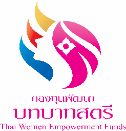 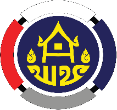 แผนการตรวจสอบระยะยาวปีงบประมาณ พ.ศ. 2565 - 2568
แผนการตรวจสอบระยะยาวปีงบประมาณ พ.ศ. 2565 - 2568
หมายเหตุ : หน่วยรับตรวจ ประกอบด้วย สำนักงานกองทุนพัฒนาบทบาทสตรี (สกส.)  
                  สำนักงานเลขานุการคณะอนุกรรมการบริหารกองทุนพัฒนาบทบาทสตรีระดับจังหวัด (อกส.จ.) 76 จังหวัด 
                  และสำนักงานเลขานุการคณะอนุกรรมการบริหารกองทุนพัฒนาบทบาทสตรีกรุงเทพมหานคร (อกส.กทม.)
                  รวมทั้งสิ้น 78 หน่วยรับตรวจ)
แผนการตรวจสอบประจำปีงบประมาณ พ.ศ. 2566
98
แผนการตรวจสอบประจำปีงบประมาณ พ.ศ. 2566
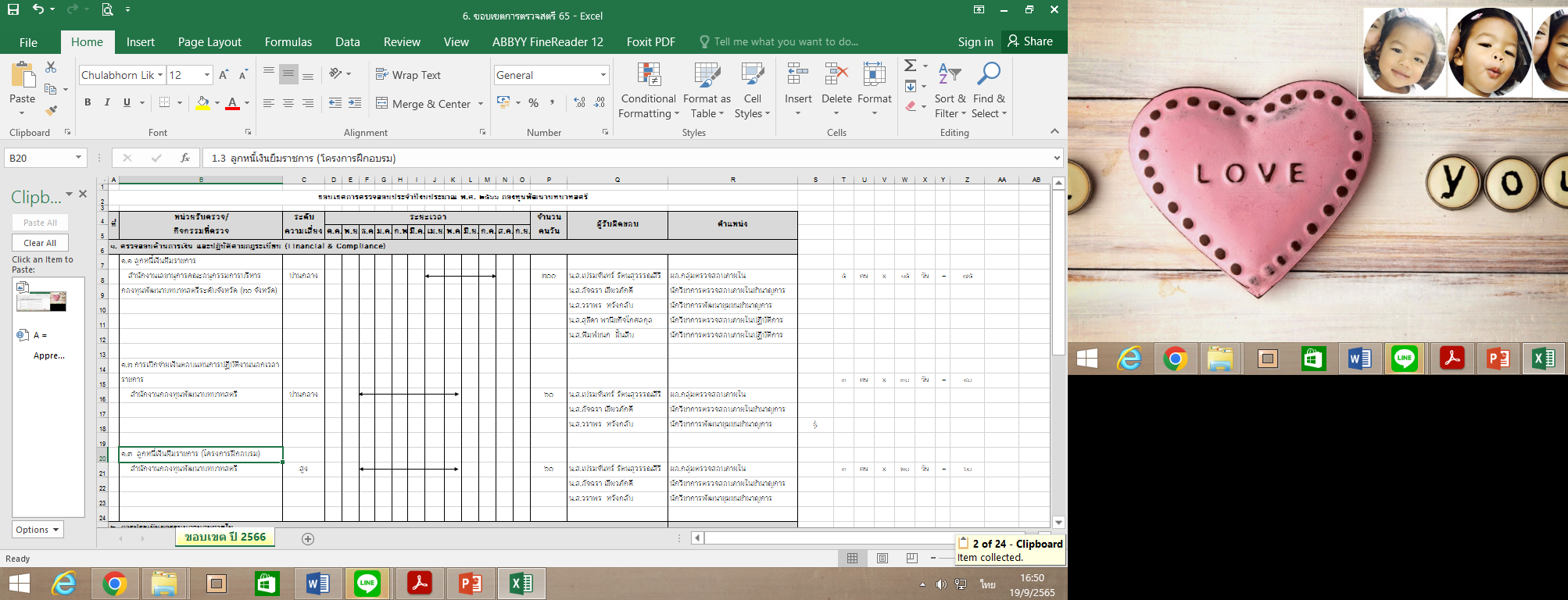 แผนการตรวจสอบประจำปีงบประมาณ พ.ศ. 2566
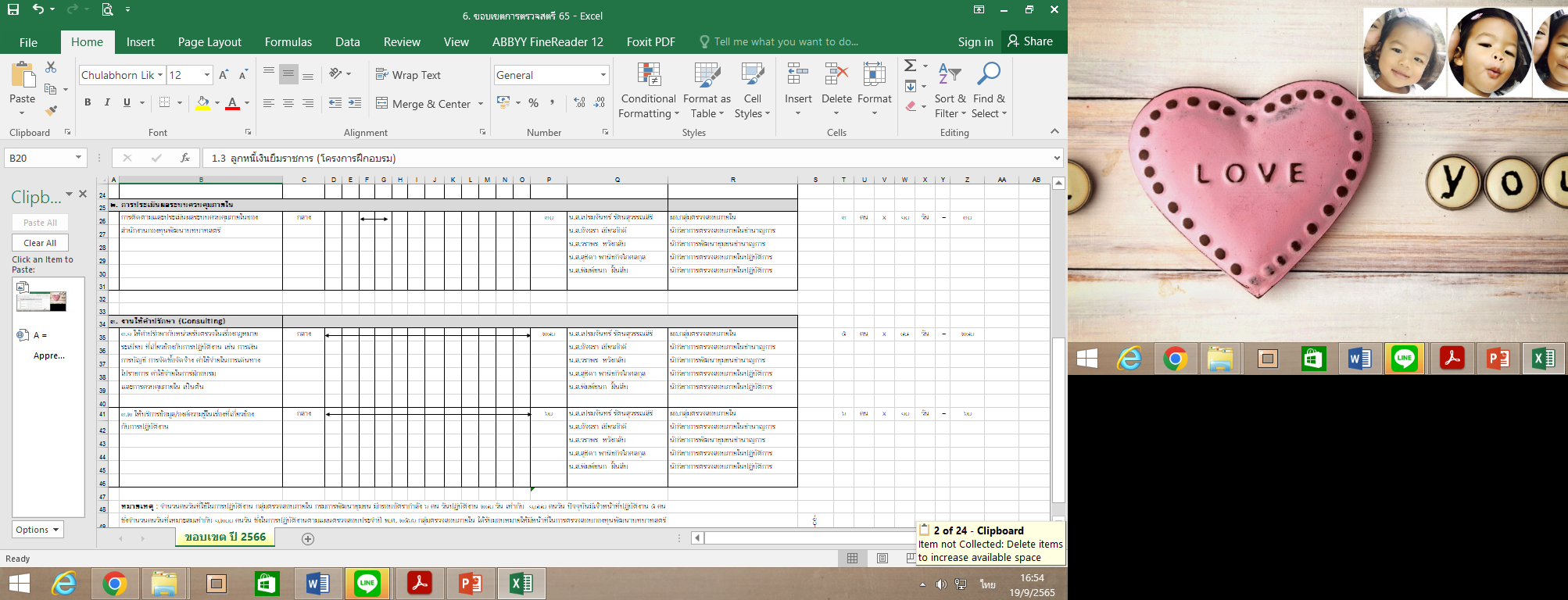 หมายเหตุ : จำนวนคนวันที่ใช้ในการปฏิบัติงาน กลุ่มตรวจสอบภายใน กรมการพัฒนาชุมชน มีกรอบอัตรากำลัง 6 คน วัน    
                  ปฏิบัติงาน 240 วัน เท่ากับ  1,440 คนวัน ปัจจุบันมีเจ้าหน้าที่ปฏิบัติงาน 5 คน  ซึ่งจำนวนคนวันที่เหมาะสมเท่ากับ   
                  1,200 คนวัน ซึ่งในการปฏิบัติงานตามแผนตรวจสอบประจำปี พ.ศ. 2566 กลุ่มตรวจสอบภายใน ได้รับมอบหมาย   
                  ให้มีหน้าที่ในการตรวจสอบกองทุนพัฒนาบทบาทสตรี และได้กำหนดแผนการตรวจสอบประจำปี กองทุนพัฒนา   
                  บทบาทสตรี โดยมีจำนวนวันปฏิบัติงานทั้งสิ้น 650 คนวัน ดังนั้น เพื่อให้การปฏิบัติงานมีประสิทธิภาพทำให้ต้อง  
                   ปฏิบัติงานนอกเวลาราชการ พัฒนาบุคลากร สร้างเครือข่ายการทำงาน และการจัดจ้างบุคคลภายนอกเพื่อช่วย  
                   ในการปฏิบัติงานตรวจสอบ
60 ปี กรมการพัฒนาชุมชน
สร้างสรรค์ชุมชน สร้างคน สร้างชาติ
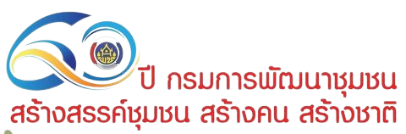 ระเบียบวาระที่ 5.5 ขอความเห็นชอบกำหนดการแต่งกายและเครื่องแบบปกติ   ของพนักงานกองทุนพัฒนาบทบาทสตรี กรมการพัฒนาชุมชน
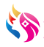 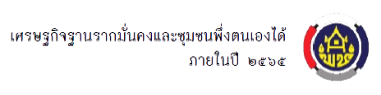 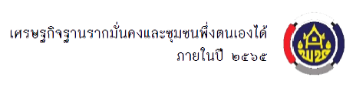 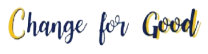 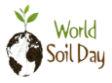 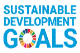 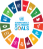 60 ปี กรมการพัฒนาชุมชน
สร้างสรรค์ชุมชน สร้างคน สร้างชาติ
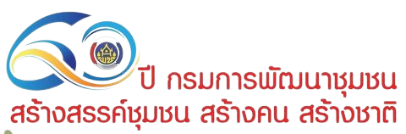 5.5 ขอความเห็นชอบกำหนดการแต่งกายและเครื่องแบบปกติของพนักงานกองทุนพัฒนาบทบาทสตรี กรมการพัฒนาชุมชน
สรุปผลการสำรวจข้อมูล...จากการสำรวจ พนักงานกองทุนฯ จำนวน 269 คน
1. เพศ ประกอบด้วย เพศหญิง 226 ราย ชาย 43 ราย
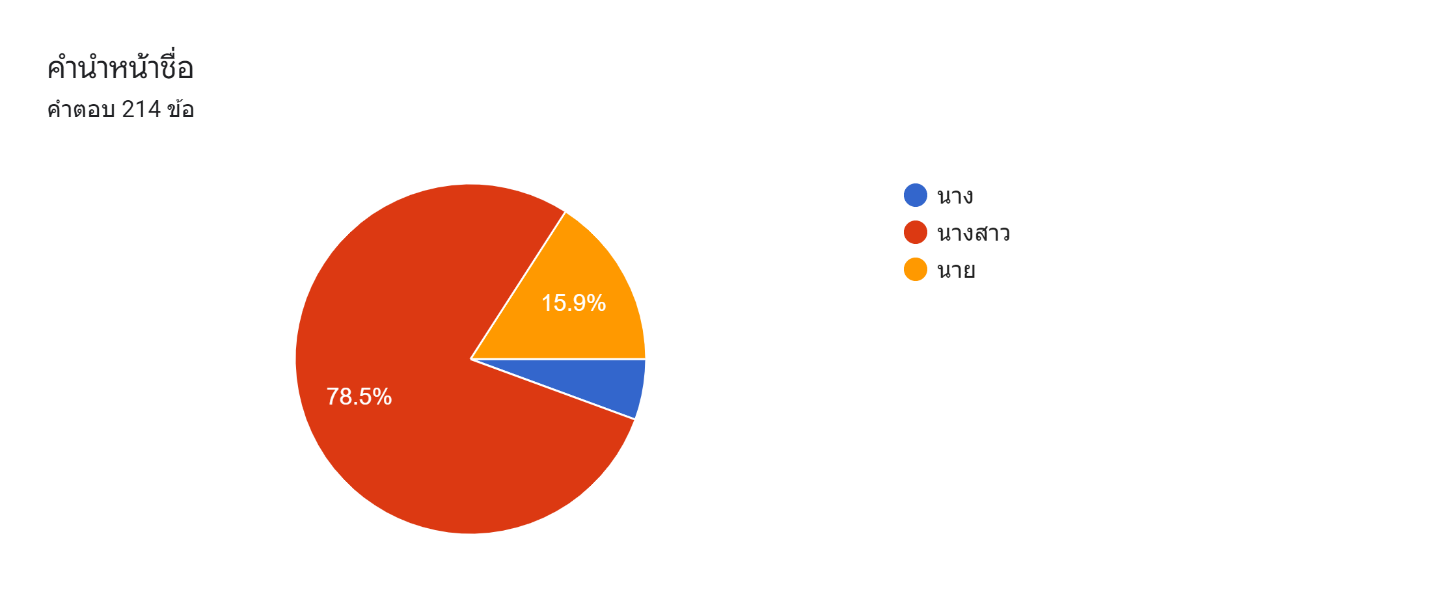 2. ตำแหน่ง จำนวน 9 ตำแหน่ง ประกอบด้วย
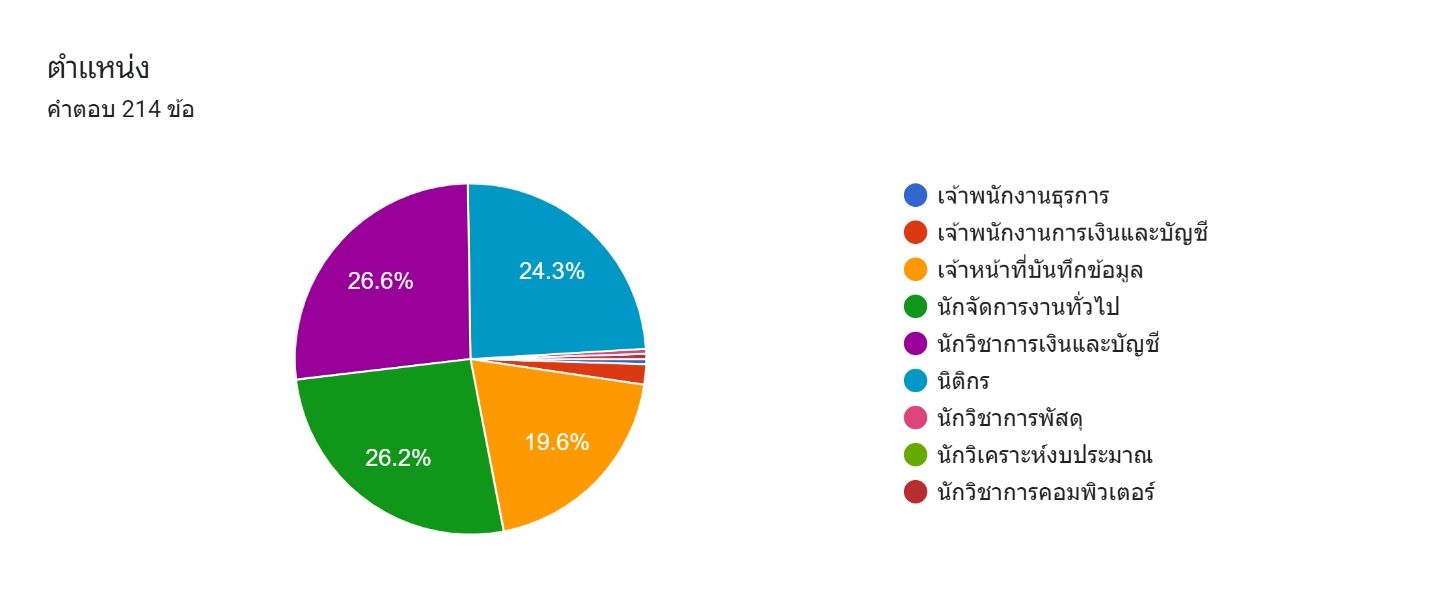 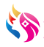 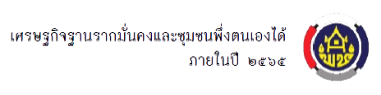 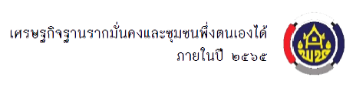 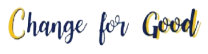 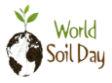 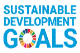 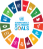 60 ปี กรมการพัฒนาชุมชน
สร้างสรรค์ชุมชน สร้างคน สร้างชาติ
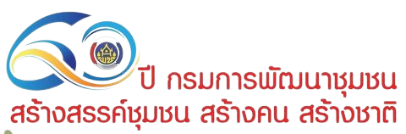 5.5 ขอความเห็นชอบกำหนดการแต่งกายและเครื่องแบบปกติของพนักงานกองทุนพัฒนาบทบาทสตรี กรมการพัฒนาชุมชน
สรุปผลการสำรวจความคิดเห็นเกี่ยวกับการกำหนดการแต่งกายและเครื่องแบบปกติของพนักงานกองทุนพัฒนาบทบาทสตรี กรมการพัฒนาชุมชน
3. การกำหนดการแต่งกายและเครื่องแบบปกติของพนักงานกองทุนฯ แสดงความคิดเห็น ดังนี้
3.1 ควรมีการกำหนดการแต่งกายฯ จำนวน 224 คน คิดเป็นร้อยละ 83.4	
3.2 ไม่ควรมีการกำหนดการแต่งกายฯ จำนวน 45 คน คิดเป็นร้อยละ 16.6 โดยมี จำนวน 25 คน ให้เหตุผลเพิ่มเติม ดังนี้
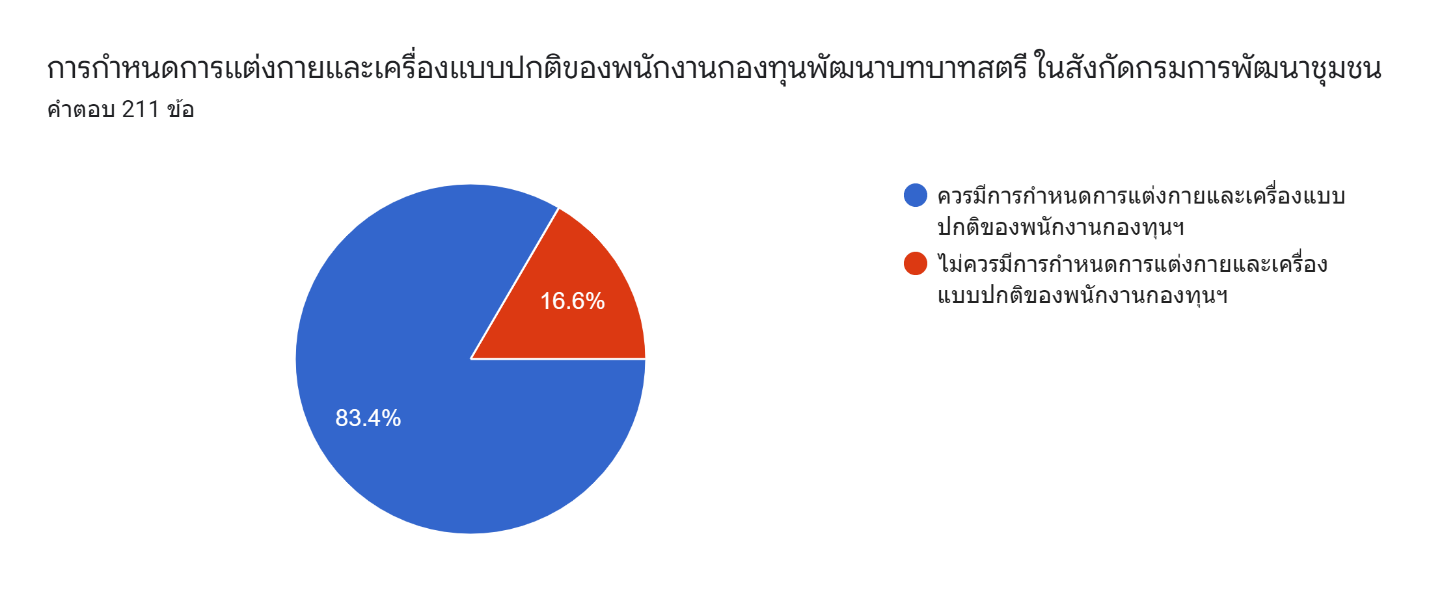 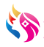 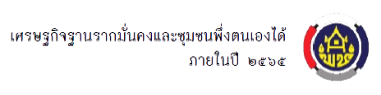 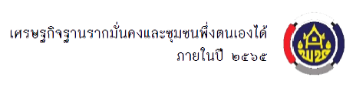 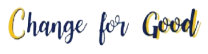 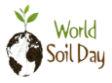 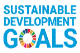 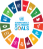 60 ปี กรมการพัฒนาชุมชน
สร้างสรรค์ชุมชน สร้างคน สร้างชาติ
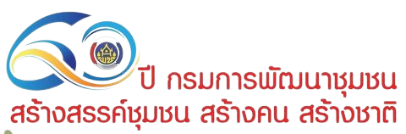 5.5 ขอความเห็นชอบกำหนดการแต่งกายและเครื่องแบบปกติของพนักงานกองทุนพัฒนาบทบาทสตรี กรมการพัฒนาชุมชน
1) มีบัตรพนักงานแล้วเครื่องแต่งกายไม่จำเป็นต้องมีก็ได้ค่ะ 
2) ชุดผ้าไทยก็ตัดเยอะแล้วค่ะ 
3) ปกติใส่ชุดผ้าไทยมาทำงานทุกวันเลยไม่มีความจำเป็นต้อง ตัดชุดเครื่องแบบอีก      
4) ได้ใส่ผ้าไทยทุกวันอยู่แล้ว ซึ่งสะดวกในการปฏิบัติหน้าที่ทั้งในและนอกพื้นที่มากกว่า 
5) ลดภาระค่าใช้จ่ายของพนักงานกองทุน ในเรื่องการเเต่งกาย 
6) ไม่จำเป็นต้องมี และมีไปแล้วก็ไม่ได้ทำให้ตัวชี้วัดงานดีขึ้นเลย อาจทำให้เรียบร้อยหรือดูดีมากขึ้นเท่านั้น แต่ผลของงานคนละเรื่องกันเลย ผมเห็นว่าไม่มีความจำเป็นครับ
7) ทำงานมานานแล้ว ไม่จำเป็นต้องมีชุดเครื่องแต่งกายฯ แล้วก็ได้ค่ะ 
8) ไม่มีความจำเป็น 
9) เพื่อความสะดวกและความคล่องตัวในการทำงาน ไม่ควรกำหนดว่าผู้หญิงต้องใส่กระโปรง (Always) 
10) เนื่องจากการแต่งการในปัจจุบันเน้นไปที่ผ้าไทยอยู่แล้ว สามารถใส่ทำงานได้ทุกวัน
11) ยุคสภาพเศรษฐกิจ​ตอนนี้กำลังแย่ 
12) ชุดผ้าไทยก็ตัดเยอะแล้วคะ 
13) ประหยัดค่าใช้จ่าย 
14) สิ้นเปลือง 
15) ไม่มีความจำเป็น 
16) ใส่ชุดผ้าไทยก็เพียงพอแล้ว 
17) เนื่องจาก ควรมีสิทธิเสรีในการแต่งกายไม่ควรจำกัดสิทธิในการแต่งกายของพนักงาน 
18) ไม่ชัดเจน
19) หัวเข็มขัดไม่ใช่ตราครุฑและเข็มติดขอปกเสื้อไม่ใช่ตราสิงห์มหาดไทยทั้งที่อยู่ในกระทรวงมหาดไทย  แต่สัญลักษณ์แตกต่าง 
20) ไม่จำเป็น 
21) แต่งตัวยากค่ะ
22) ไม่มีความจำเป็นในการปฏิบัติงาน 
23) แบบเดิมก็สะดวกอยู่แล้วค่ะ 
24) ไม่จำกัด และ 25) เป็นภาระ
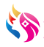 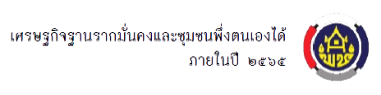 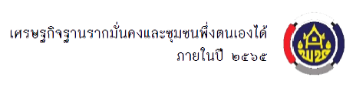 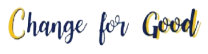 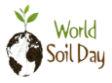 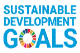 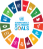 60 ปี กรมการพัฒนาชุมชน
สร้างสรรค์ชุมชน สร้างคน สร้างชาติ
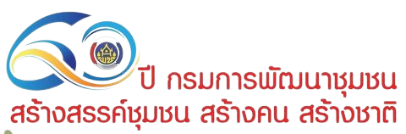 5.5 ขอความเห็นชอบกำหนดการแต่งกายและเครื่องแบบปกติของพนักงานกองทุนพัฒนาบทบาทสตรี กรมการพัฒนาชุมชน
สรุปผลการสำรวจความคิดเห็นเกี่ยวกับการกำหนดการแต่งกายและเครื่องแบบปกติของพนักงานกองทุนพัฒนาบทบาทสตรี กรมการพัฒนาชุมชน
สำนักงานกองทุนฯ จัดทำร่างการกำหนดการแต่งกายและเครื่องแบบปกติของพนักงานกองทุนฯ ดังนี้
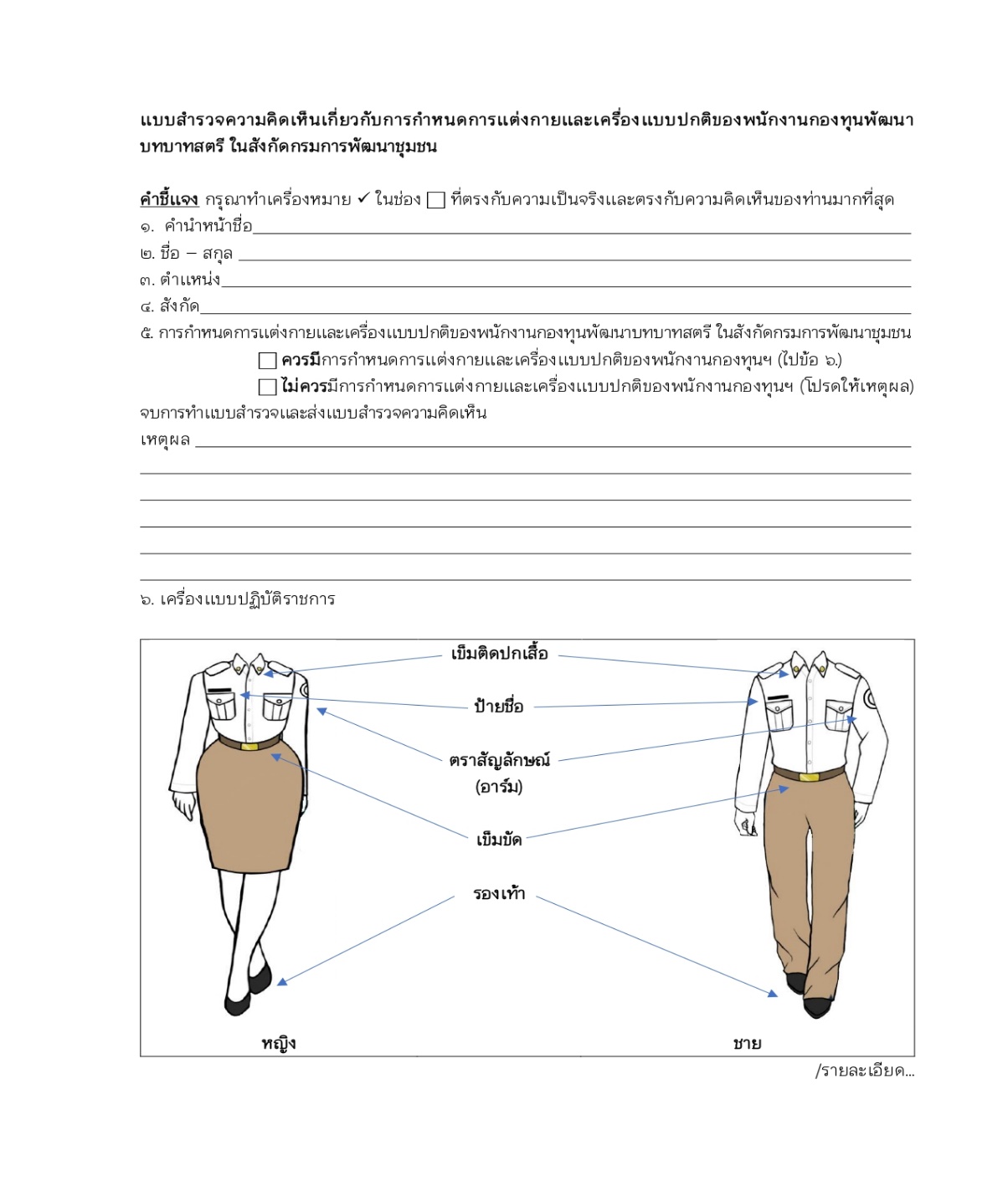 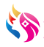 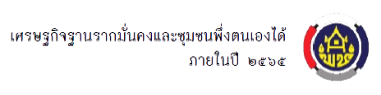 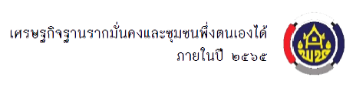 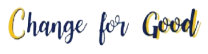 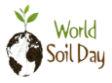 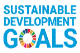 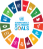 60 ปี กรมการพัฒนาชุมชน
สร้างสรรค์ชุมชน สร้างคน สร้างชาติ
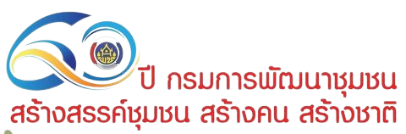 5.5 ขอความเห็นชอบกำหนดการแต่งกายและเครื่องแบบปกติของพนักงานกองทุนพัฒนาบทบาทสตรี กรมการพัฒนาชุมชน
สรุปผลการสำรวจความคิดเห็นเกี่ยวกับการกำหนดการแต่งกายและเครื่องแบบปกติของพนักงานกองทุนพัฒนาบทบาทสตรี กรมการพัฒนาชุมชน
4. มีการแสดงความคิดเห็น เกี่ยวกับการกำหนดการแต่งกายและเครื่องแบบปกติของพนักงานกองทุนฯ ตามที่สำนักงานกองทุนฯ จัดทำร่าง ดังนี้
4.1 เห็นด้วย ตามที่สำนักงานกองทุนฯ จัดทำร่าง จำนวน 209 คน คิดเป็นร้อยละ 93.3 ของพนักงานกองทุนฯ ที่แสดงความคิดเห็นว่าควรมีการกำหนดการแต่งกายฯ	
4.2 ไม่เห็นด้วย จำนวน 15 คน คิดเป็นร้อยละ 6.7  โดยมี จำนวน 9 คน เสนอแนะเพิ่มเติม ดังนี้
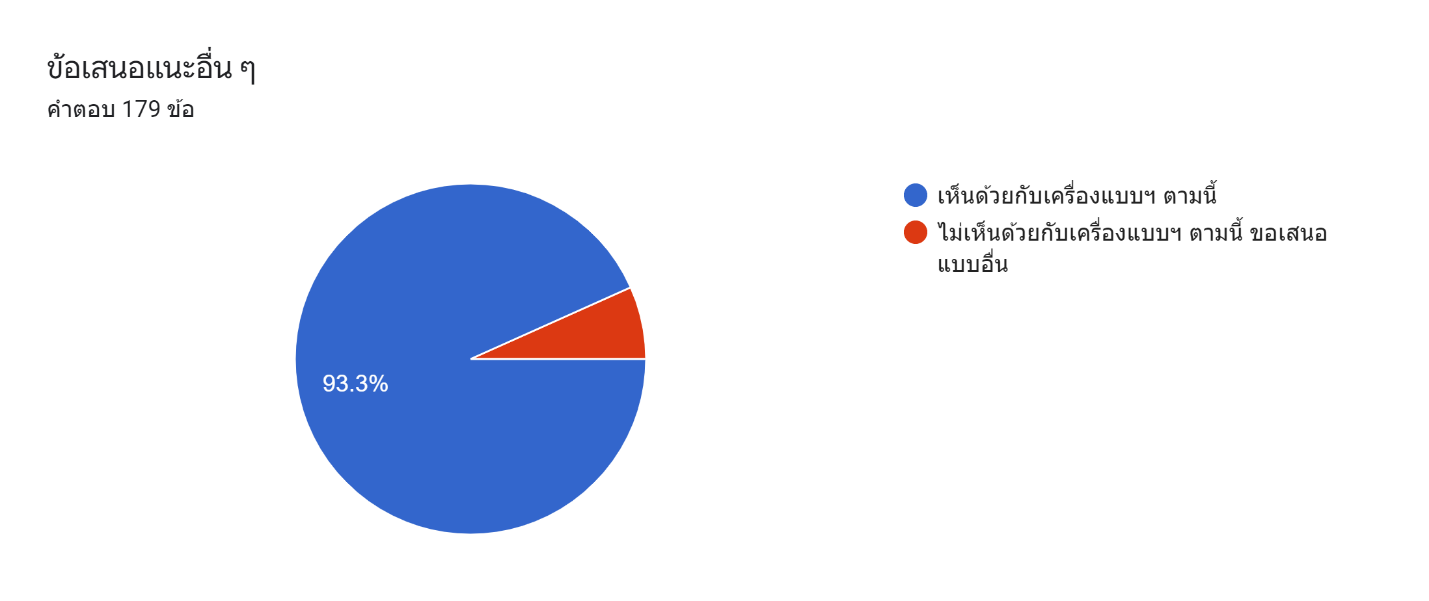 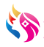 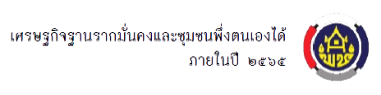 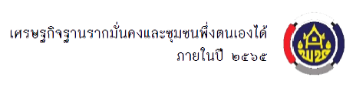 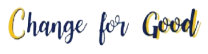 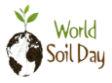 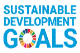 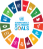 60 ปี กรมการพัฒนาชุมชน
สร้างสรรค์ชุมชน สร้างคน สร้างชาติ
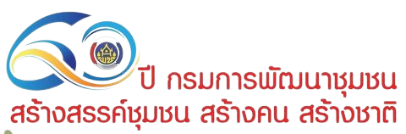 5.5 ขอความเห็นชอบกำหนดการแต่งกายและเครื่องแบบปกติของพนักงานกองทุนพัฒนาบทบาทสตรี กรมการพัฒนาชุมชน
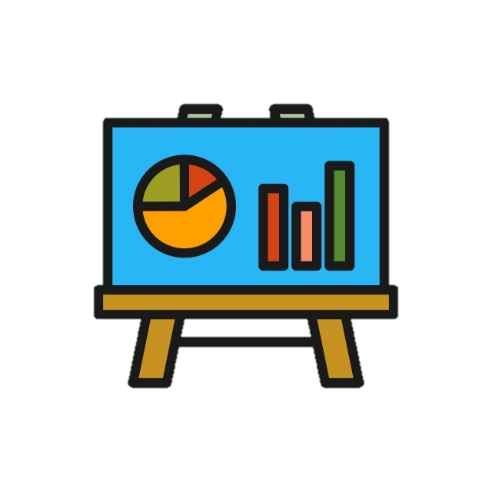 1) ควรมีอินธนูเหมือนพนักงานราชการทั่วไป
2) อยากให้มีสัญลักษณ์ที่แสดงถึง สนง.เลขานุการคณะอนุกรรมการฯ 
3) อยากเสนอให้มีอินธนูด้วย ขนาดครูโรงเรียนเอกชนยังมี ลูกจ้างชั่วคราวยังมีเลย 
4) ขอเป็นชุดสีกากีทั้งชุด ตามแบบราชการปรกติ เหมือนลูกจ้าง ประจำและลูกจ้างชั่วคราว ของกระทรวงศึกษาฯ และมีอิทธนู หัวเข็มขัดเป็นครุฑ 
5) ชุดสีกากีทั้งชุด ใช้เข็มขัดครุฑ อินธนูตามแบบราชการ 
6) ควรเพิ่มอินธนูที่ไหล่ค่ะ 
7) ขอเสนอให้มีอินธนูเพิ่มด้วย 
8) หัวเข็มขัด เห็นควรให้ใช้เป็นตราครุฑเหมือน พนง.ราชการ ทั่วไป และเข็มติดปกเห็นควรให้เป็นรูปราชสีห์เหมือน พนง. ราชการ ทั่วไป เช่นกัน 
9) แต่งเหมือนพนักงานราชการและติดเข็มกองทุนเพิ่ม
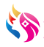 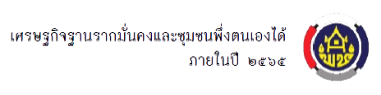 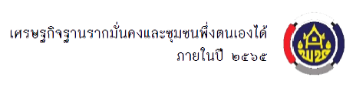 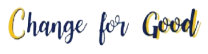 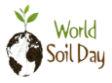 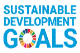 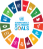 60 ปี กรมการพัฒนาชุมชน
สร้างสรรค์ชุมชน สร้างคน สร้างชาติ
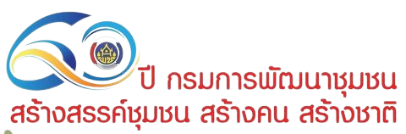 5.5 ขอความเห็นชอบกำหนดการแต่งกายและเครื่องแบบปกติของพนักงานกองทุนพัฒนาบทบาทสตรี กรมการพัฒนาชุมชน
- ร่าง -ประกาศคณะกรรมการบริหารกองทุนพัฒนาบทบาทสตรี เรื่อง กำหนดการแต่งกายและเครื่องแบบปกติของพนักงานกองทุนพัฒนาบทบาทสตรี กรมการพัฒนาชุมชน
ด้วยเห็นสมควรกำหนดหลักเกณฑ์การแต่งกายและเครื่องแบบปกติของพนักงาน เพื่อความเป็นระเบียบเรียบร้อยในการปฏิบัติงาน     ให้เหมาะสมกับสถานะ การเป็นผู้ปฏิบัติงานในหน่วยงานของรัฐ อาศัยอำนาจตามความในมาตรา 4 และมาตรา 11 (8) แห่งพระราชบัญญัติ          การบริหารทุนหมุนเวียน พ.ศ. 2558 ข้อ 13 แห่งข้อบังคับคณะกรรมการบริหารกองทุนพัฒนาบทบาทสตรีว่าด้วยการบริหารกองทุนพัฒนาบทบาทสตรี พ.ศ. 2559 และมติที่ประชุมคณะกรรมการบริหารกองทุนพัฒนาบทบาทสตรี ครั้งที่ - /2565 เมื่อวันที่ - 2565 จึงกำหนดการแต่งกายและเครื่องแบบปกติของพนักงานกองทุนพัฒนาบทบาทสตรี กรมการพัฒนาชุมชน ไว้ดังนี้
	ข้อ 1 ประกาศนี้เรียกว่า “ประกาศคณะกรรมการบริหารกองทุนพัฒนาบทบาทสตรี เรื่อง กำหนดการแต่งกายและเครื่องแบบปกติของพนักงานกองทุนพัฒนาบทบาทสตรี กรมการพัฒนาชุมชน”
	ข้อ 2 ในประกาศนี้
	“กรม” หมายความว่า กรมการพัฒนาชุมชน
	“กองทุน” หมายความว่า กองทุนพัฒนาบทบาทสตรี
	“อธิบดี” หมายความว่า อธิบดีกรมการพัฒนาชุมชน
	“คณะกรรมการบริหาร” หมายความว่า คณะกรรมการบริหารกองทุนพัฒนาบทบาทสตรี
	“ประธานกรรมการบริหาร” หมายความว่า ประธานกรรมการบริหารกองทุนพัฒนาบทบาทสตรี
	“สำนักงาน” หมายความว่า สำนักงานกองทุนพัฒนาบทบาทสตรี	
	“พนักงาน” หมายความว่า พนักงานกองทุนพัฒนาบทบาทสตรี ผู้ซึ่งได้รับการจ้าง  ตามสัญญาจ้าง ได้รับเงินค่าตอบแทนจากกองทุน เพื่อปฏิบัติภารกิจของกองทุนที่มีลักษณะเป็นงานประจำ โดยมีกำหนดเวลาจ้างไม่เกินคราวละสี่ปี และอาจมีการต่อสัญญาจ้างต่อเนื่องได้ตามความจำเป็นและเหมาะสม
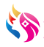 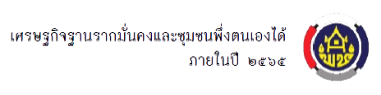 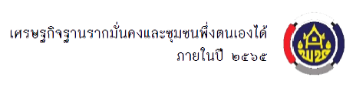 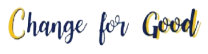 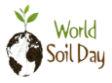 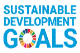 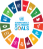 60 ปี กรมการพัฒนาชุมชน
สร้างสรรค์ชุมชน สร้างคน สร้างชาติ
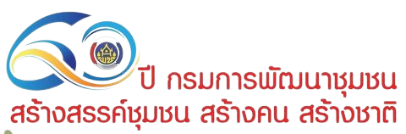 5.5 ขอความเห็นชอบกำหนดการแต่งกายและเครื่องแบบปกติของพนักงานกองทุนพัฒนาบทบาทสตรี กรมการพัฒนาชุมชน
- ร่าง -ประกาศคณะกรรมการบริหารกองทุนพัฒนาบทบาทสตรี เรื่อง กำหนดการแต่งกายและเครื่องแบบปกติของพนักงานกองทุนพัฒนาบทบาทสตรี กรมการพัฒนาชุมชน
ข้อ 3 การแต่งกายและเครื่องแบบปกติ ให้เป็นไปดังนี้
	(1) การแต่งกาย ในการปฏิบัติงานให้พนักงานสวมเครื่องแบบปกติ เว้นแต่อธิบดีหรือผู้ว่าราชการจังหวัด แล้วแต่กรณี กำหนดให้พนักงานแต่งกายอย่างอื่นตามที่เห็นสมควร แต่ต้องเป็นชุดสุภาพเรียบร้อยเหมาะสมกับลักษณะงานที่ปฏิบัติในแต่ละพื้นที่หรือขนบธรรมเนียมประเพณีในแต่ละท้องถิ่น
	(2) เครื่องแบบปกติ
	หญิง
	1) เสื้อคอพับสีประเภทสีขาวแขนยาว/ แขนสั้น เสื้อคอพับหรือเสื้อคอแบะปล่อยเอว (ปล่อยชายทับกระโปรง) สีประเภทสีขาวแขนสั้น
	2) กระโปรงสีประเภทสีกากี ยาวปิดเข่า ปลายบานเล็กน้อย หรือกางเกงขายาว ขาตรง ไม่มีลวดลายขอบกางเกงกว้างประมาณ 1 นิ้ว       มีหรือไม่มีกระเป๋าก็ได้ มีซิปด้านหน้าหรือด้านข้าง ไม่พับปลายขา ตามเอกสารแนบท้าย
	ชาย
	1) เสื้อคอพับสีประเภทสีขาวแขนยาว/ แขนสั้น
	2) กางเกงแบบราชการสีประเภทสีกากี ไม่พับปลายขา ตามเอกสารแนบท้าย
	เข็มติดปกเสื้อ ทำด้วยโลหะโปร่งสีทองไม่มีขอบ สูง 2 เซนติเมตร เป็นรูปตรา "กรมการพัฒนาชุมชน"  ติดที่คอเสื้อตอนหน้าทั้งสองข้าง ตามเอกสารแนบท้าย
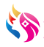 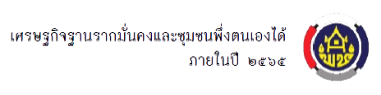 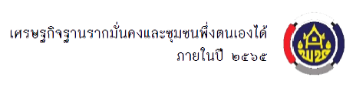 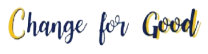 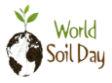 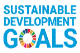 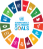 60 ปี กรมการพัฒนาชุมชน
สร้างสรรค์ชุมชน สร้างคน สร้างชาติ
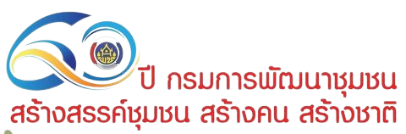 5.5 ขอความเห็นชอบกำหนดการแต่งกายและเครื่องแบบปกติของพนักงานกองทุนพัฒนาบทบาทสตรี กรมการพัฒนาชุมชน
- ร่าง -ประกาศคณะกรรมการบริหารกองทุนพัฒนาบทบาทสตรี เรื่อง กำหนดการแต่งกายและเครื่องแบบปกติของพนักงานกองทุนพัฒนาบทบาทสตรี กรมการพัฒนาชุมชน
ป้ายชื่อ ทำด้วยโลหะพื้นที่สีดำ แสดงชื่อตัว ชื่อสกุล และชื่อตำแหน่ง (ที่ระบุตามสัญญาจ้าง) ติดที่อกเสื้อเหนือกระเป๋าด้านขวา ตามเอกสารแนบท้าย
	ตราสัญลักษณ์ (อาร์ม) ลักษณะรูปวงกลม ขนาดเส้นผ่าศูนย์กลางยาว 6 เชนติเมตร พื้นปักด้วยไหมสีทอง มีตัวอักษรแถวบนคำว่า "พนักงานกองทุนพัฒนาบทบาทสตรี" มีตรากรมการพัฒนาชุมชน อยู่ตรงกลาง มีตัวอักษรแถวล่างคำว่า "กรมการพัฒนาชุมชน" ติดที่โคนแขนเสื้อด้านไหล่ซ้ายต่ำกว่าแนวตะเข็บเสื้อ 3 เซนติเมตร ตามเอกสารแนบท้าย
	เข็มขัด ทำด้วยด้ายถักสีกากี หัวเข็มขัดทำด้วยโลหะสีทองเป็นรูปสี่เหลี่ยมผืนผ้าทางนอน กว้าง 3.5 เซนติเมตร ยาว 5 เชนติเมตร มีตรา "กรมการพัฒนาชุมชน" อยู่ตรงกลางหัวเข็มขัด ตามเอกสารแนบท้าย
	รองเท้า
	ผู้หญิง ให้ใช้รองเท้าหุ้มส้นหรือรัดส้น ทำด้วยหนัง หรือวัสดุเทียมหนังสีดำ แบบปิดปลายเท้า ไม่มีลวดลาย ส้นสูงไม่เกิน 10 เซนติเมตร ถุงเท้าสีเนื้อ ตามเอกสารแนบท้าย
	ผู้ชาย ให้ใช้รองเท้าหุ้มส้นหรือหุ้มข้อทำด้วยหนัง หรือวัสดุเทียมหนังสีดำ แบบเรียบไม่มีลวดลาย ถุงเท้าสีดำ ตามเอกสารแนบท้าย
                ข้อ 4 ให้สำนักงานกองทุนพัฒนาบทบาทสตรี กำกับดูแลการแต่งกายของพนักงานให้เป็นไปตามประกาศด้วยความเรียบร้อย
			ประกาศ  ณ  วันที่         -          พ.ศ. 2565

						อธิบดีกรมการพัฒนาชุมชน
			                                ประธานกรรมการบริหารกองทุนพัฒนาบทบาทสตรี
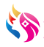 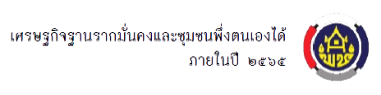 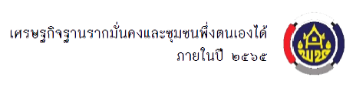 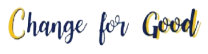 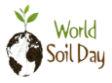 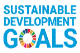 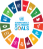 60 ปี กรมการพัฒนาชุมชน
สร้างสรรค์ชุมชน สร้างคน สร้างชาติ
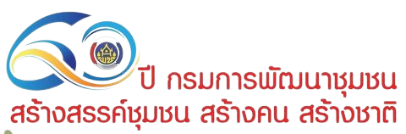 5.5 ขอความเห็นชอบกำหนดการแต่งกายและเครื่องแบบปกติของพนักงานกองทุนพัฒนาบทบาทสตรี กรมการพัฒนาชุมชน
เอกสารแนบประกาศคณะกรรมการบริหารกองทุนพัฒนาบทบาทสตรี เรื่อง กำหนดการแต่งกายและเครื่องแบบปกติของพนักงานกองทุนพัฒนาบทบาทสตรี กรมการพัฒนาชุมชน
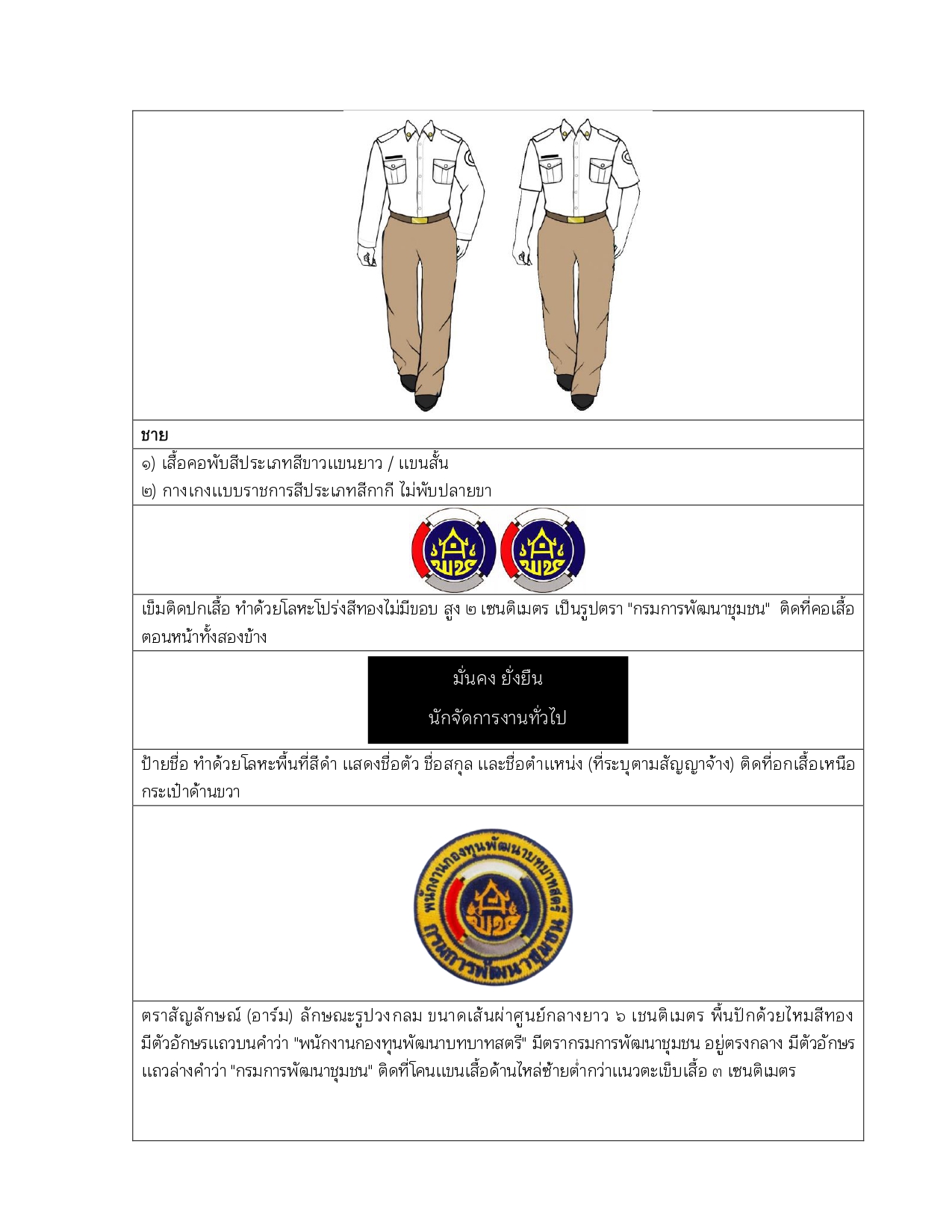 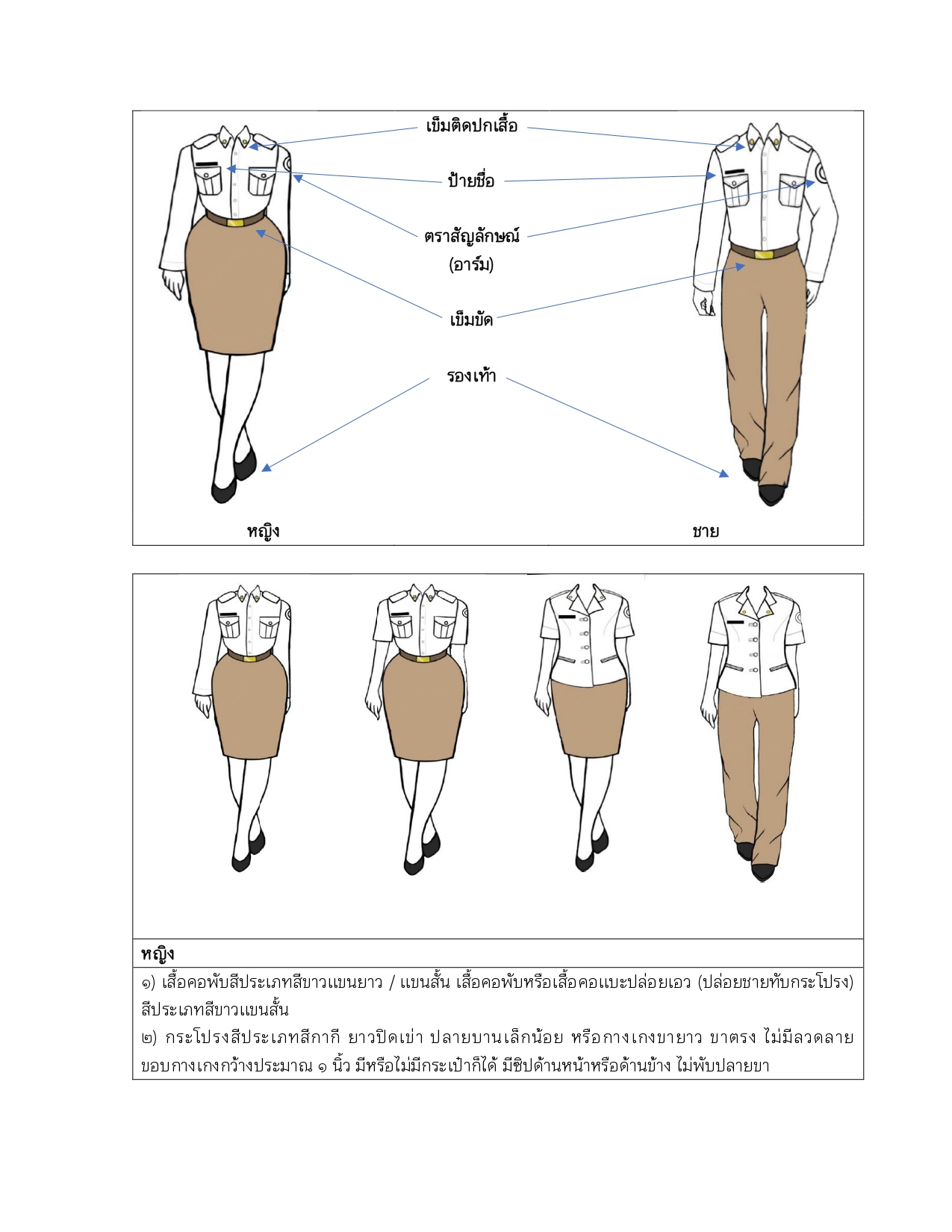 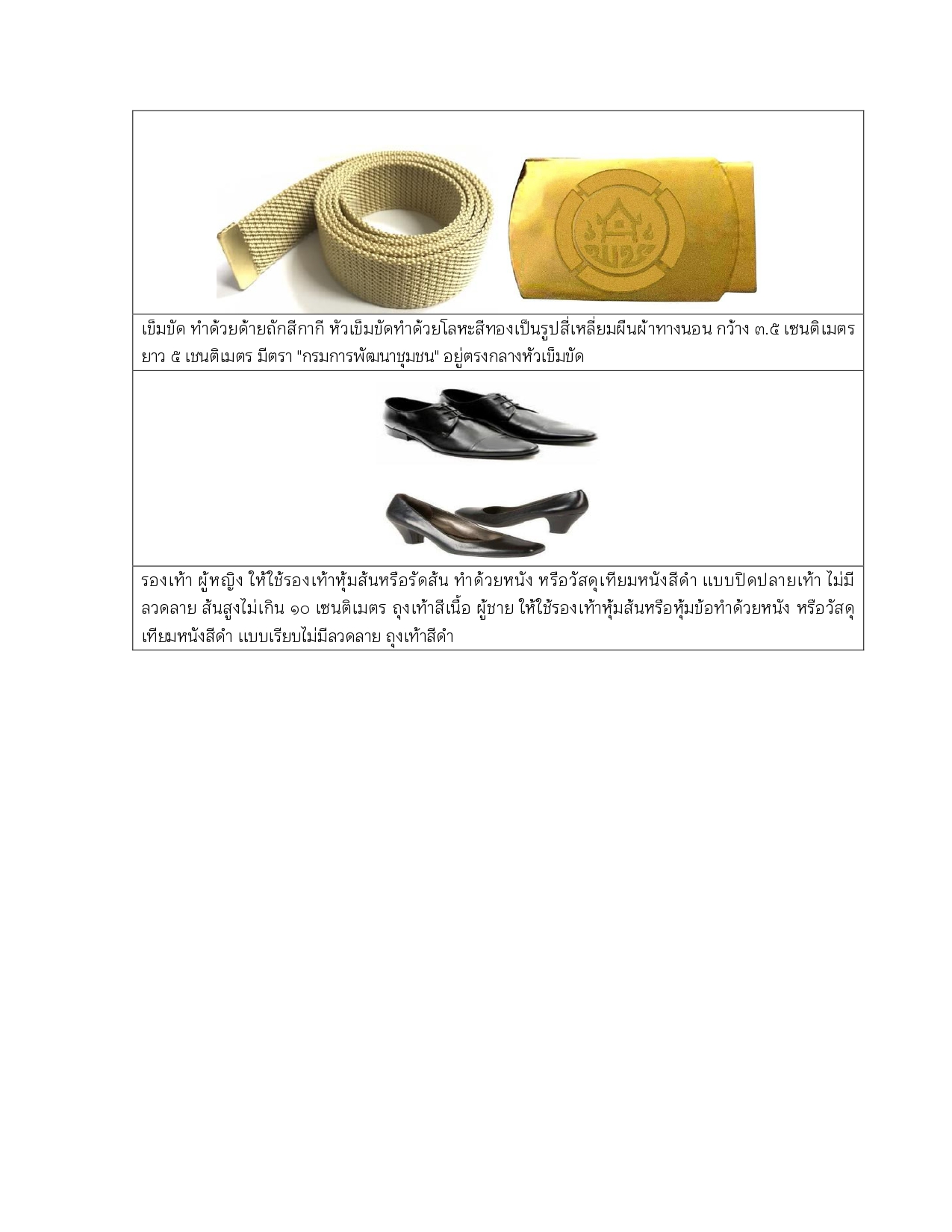 60 ปี กรมการพัฒนาชุมชน
สร้างสรรค์ชุมชน สร้างคน สร้างชาติ
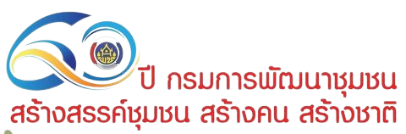 ระเบียบวาระที่ 6 เรื่อง อื่น ๆ
6.1 ........................................................................
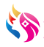 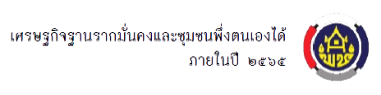 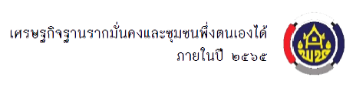 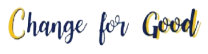 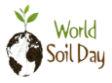 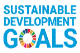 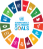 60 ปี กรมการพัฒนาชุมชน
สร้างสรรค์ชุมชน สร้างคน สร้างชาติ
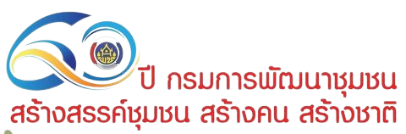 จบการนำเสนอ
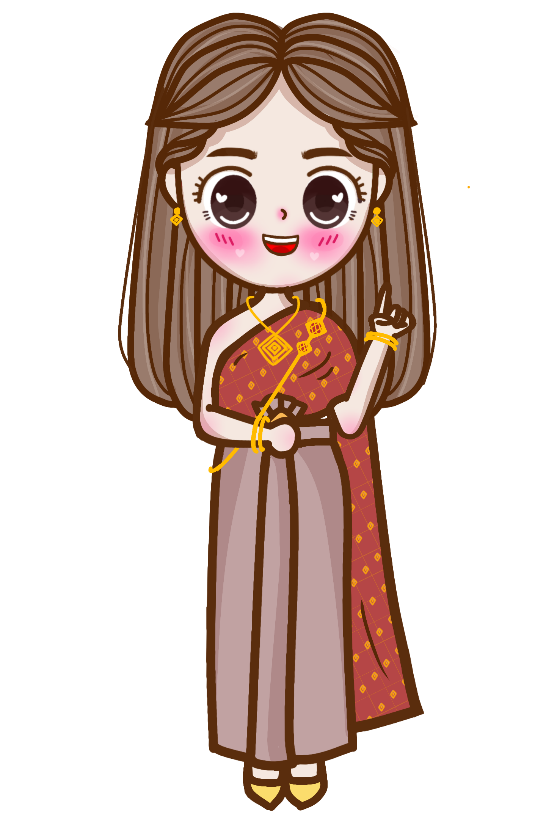 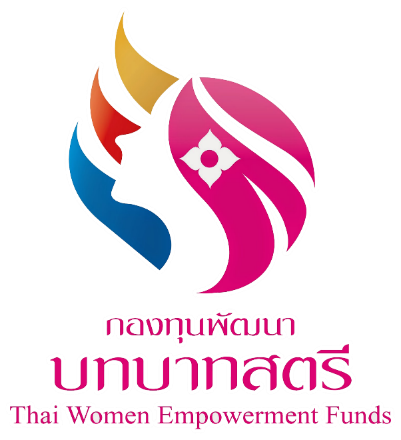 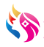 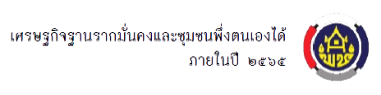 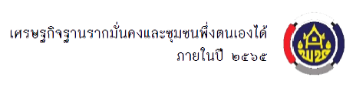 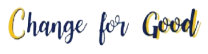 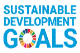 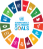